Chapter 3Gate-Level Minimization
Three Variable K-Map
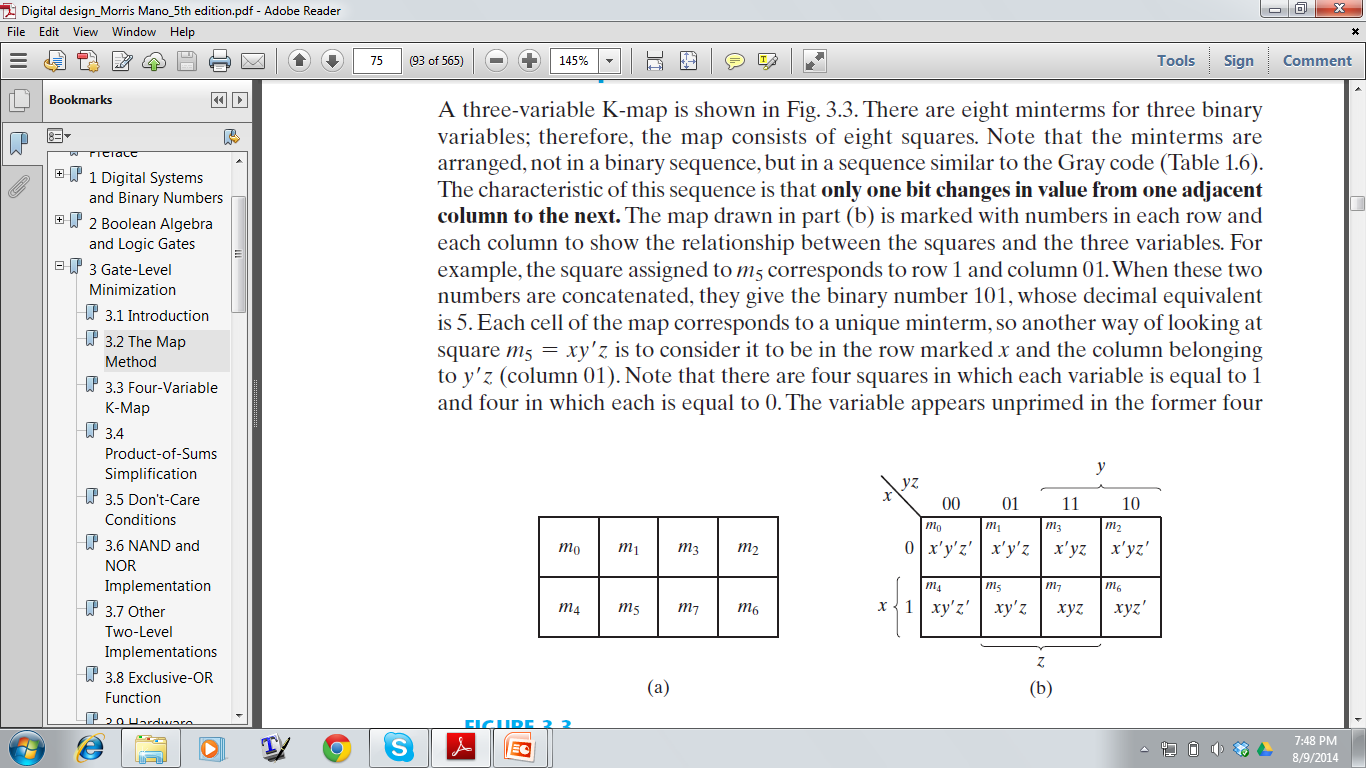 Three Variable K-Map
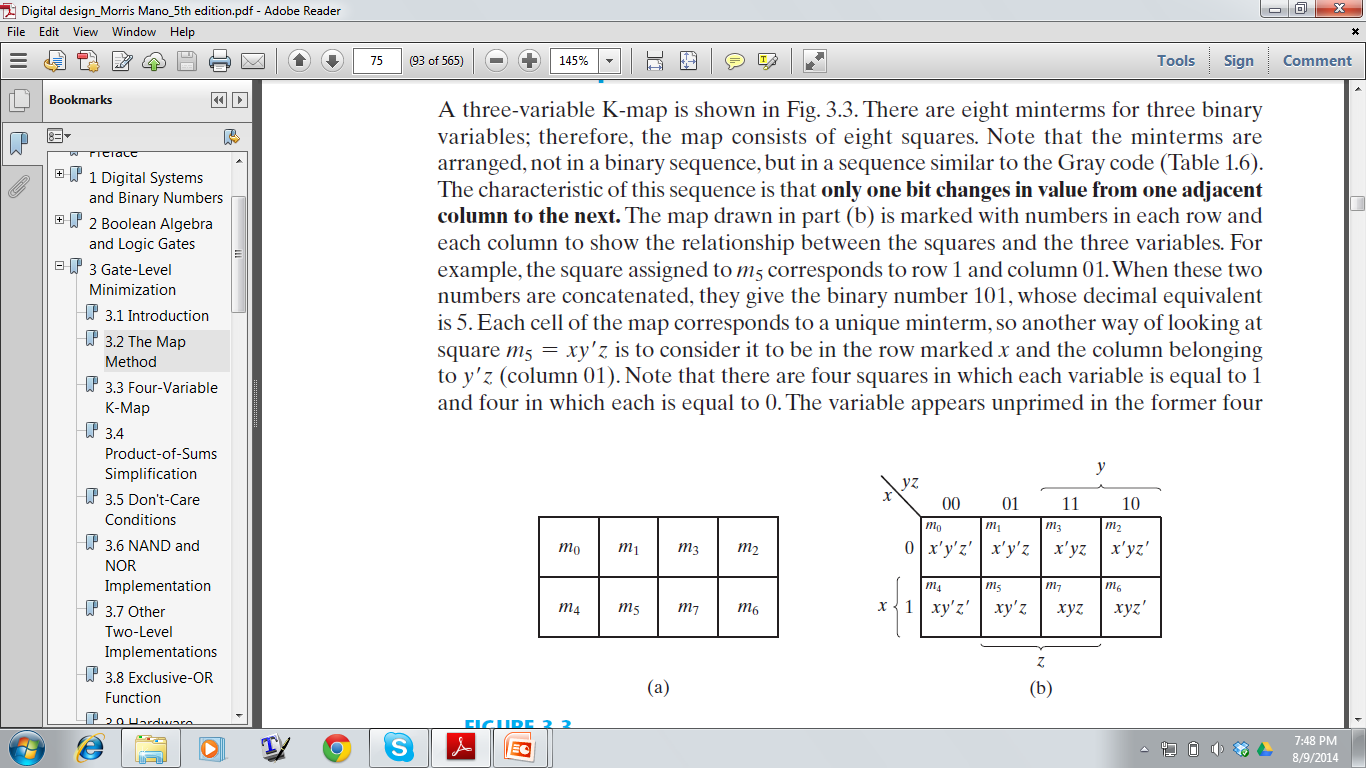 Minterms are arranged, not in a binary sequence, but in a sequence similar to the Gray code
Three Variable K-Map
F (A, B, C) = ∑(1, 2, 3, 5, 7)
Y
X
Three Variable K-Map
F (A, B, C) = ∑(1, 2, 3, 5, 7)
Y
X
Three Variable K-Map
F (A, B, C) = ∑(1, 2, 3, 5, 7)
Y
X
Three Variable K-Map
F (A, B, C) = ∑(1, 2, 3, 5, 7)
Y
X
Three Variable K-Map
F (A, B, C) = ∑(1, 2, 3, 5, 7)
YZ
X
X’Y
Z
F= X’Y + Z
Three Variable K-Map
F (x, y, z) = ∑(3, 4, 6, 7)
YZ
X
Three Variable K-Map
F (x, y, z) = ∑(3, 4, 6, 7)
We have better option!
YZ
YZ
X
XZ’
F=YZ + XZ’
Only one bit different
So they are adjacent!
Four Variable K-Map
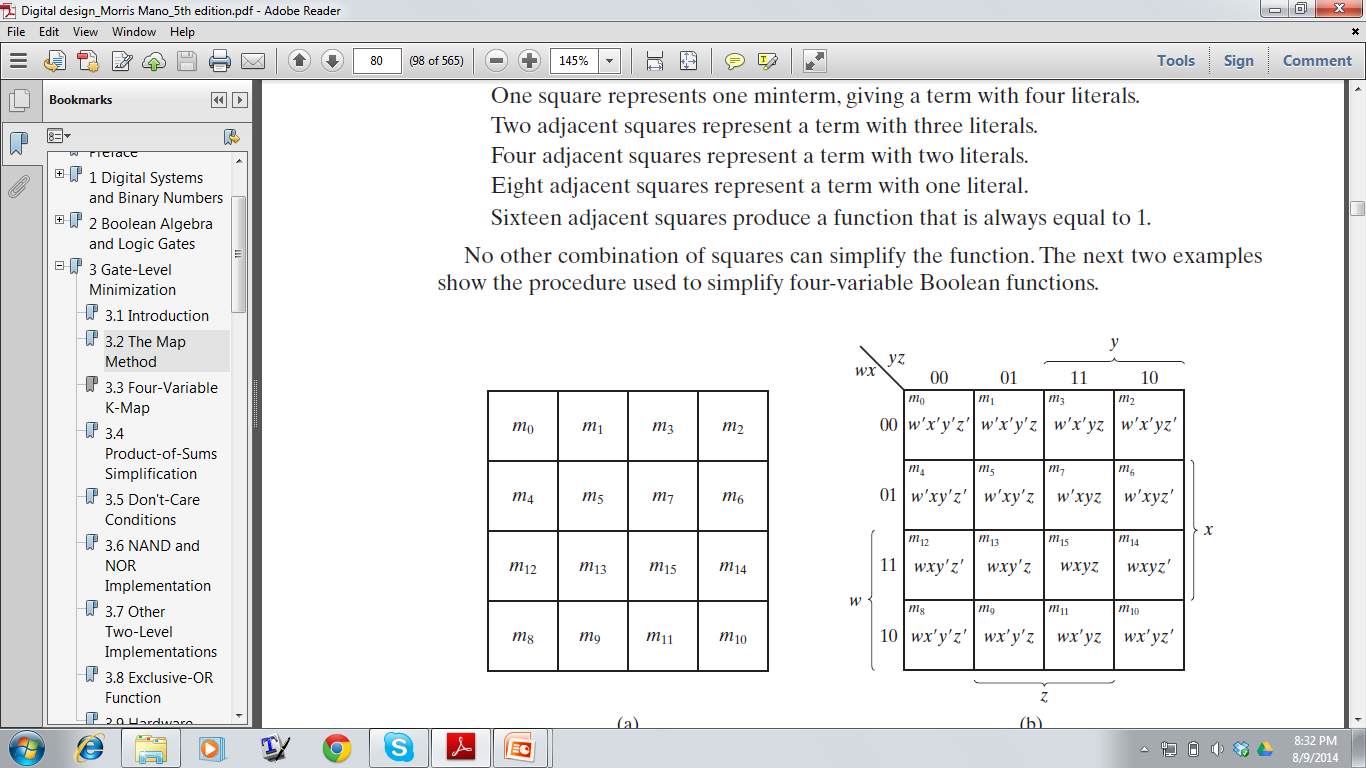 Four Variable K-Map
F (w, x, y, z) = ∑(0, 1, 2, 4, 5, 6, 8, 9, 12, 13, 14)
YZ
WX
Four Variable K-Map
F (w, x, y, z) = ∑(0, 1, 2, 4, 5, 6, 8, 9, 12, 13, 14)
W’Z’
Y’
YZ
WX
XZ’
F=Y’+W’Z’+XZ’
Four Variable K-Map
One square represents one minterm, giving a term with four literals.
Two adjacent squares represent a term with three literals.
Four adjacent squares represent a term with two literals.
Eight adjacent squares represent a term with one literal.
Sixteen adjacent squares produce a function that is always equal to 1.
Four Variable K-Map
F(A, B, C, D)=∑(0, 2, 3, 5, 7, 8, 9, 10, 11, 13, 15)
YZ
WX
Four Variable K-Map
F(A, B, C, D)=∑(0, 2, 3, 5, 7, 8, 9, 10, 11, 13, 15)
YZ
WX
X’Z’
XZ
F=XZ+X’Z’
Five Variable K-Map
F(A,B,C,D,E) = (0,2,4,6,9,11,13,15,17,21,25,27,29,31) 
	       = BE+AD’E+A’B’E’ (Using following K-MAP)
Completely Specified function: Function output is specified for each combination of input variables

Incompletely Specified function: Functions that have unspecified output for some input combinations.
Don’t Care Conditions
Simplify the Boolean function F (w, x, y, z) = ∑(1, 3, 7, 11, 15) which has the don’t-care conditions: d (w, x, y, z) = (0, 2, 5)
yz
wx
Choose to include each don’t-care minterm with either the 1’s or the 0’s, depending on which combination gives the simplest expression.
Don’t Care Conditions
Simplify the Boolean function F (w, x, y, z) = ∑(1, 3, 7, 11, 15) which has the don’t-care conditions: d (w, x, y, z) = (0, 2, 5)
W’X’
YZ
WX
F= W’X’ + YZ
YZ
[Speaker Notes: The 0101 position is considered 0. because if you consider this 1, then you have to make another box enclosing the 0001,0011,0101, and 0111 squares. It adds an extra term to the function which increase gate number. So consider that as zero. 
However, if the 0100 square was 1, then you should have considered that 0101 cell as 1 since in that case you get a bigger box enclosing the 0000,0001,0100,0101 squares.]
Don’t Care Conditions
Simplify the Boolean function F (w, x, y, z) = ∑(1, 3, 7, 11, 15) which has the don’t-care conditions: d (w, x, y, z) = (0, 2, 5)
YZ
WX
W’Z
F= W’Z + YZ
YZ
[Speaker Notes: Either one of the preceding two expressions satisfies the conditions stated for this
example. As far as the incompletely specified function is concerned,
either expression is acceptable because the only difference is in the value of F for the
don’t-care minterms.]
Don’t Care Conditions
Simplify the Boolean function F (w, x, y, z) = ∑(1, 3, 7, 11, 15) which has the don’t-care conditions: d (w, x, y, z) = (0, 2, 5)
YZ
WX
Don’t Care Conditions
Simplify the Boolean function F (w, x, y, z) = ∑(1, 3, 7, 11, 15) which has the don’t-care conditions: d (w, x, y, z) = (0, 2, 5)
YZ
WX
X’Z’
F= X’Z’ + YZ
YZ
Product-of-Sums Simplification
Express the following function F (A, B, C, D) as a Product of Sums
CD
AB
Step 1: Group the minterms having value 0

F’ =  AB + CD + BD’
BD’
AB
CD
Product-of-Sums Simplification
Express the following function F (A, B, C, D) as a Product of Sums
CD
AB
Step 2: Apply the DeMorgan’s theorem

(F’)’ =  (AB + CD + BD’)’

 F = (A’+B’)(C’+D’)(B’+D)
BD’
AB
CD
NAND Gate
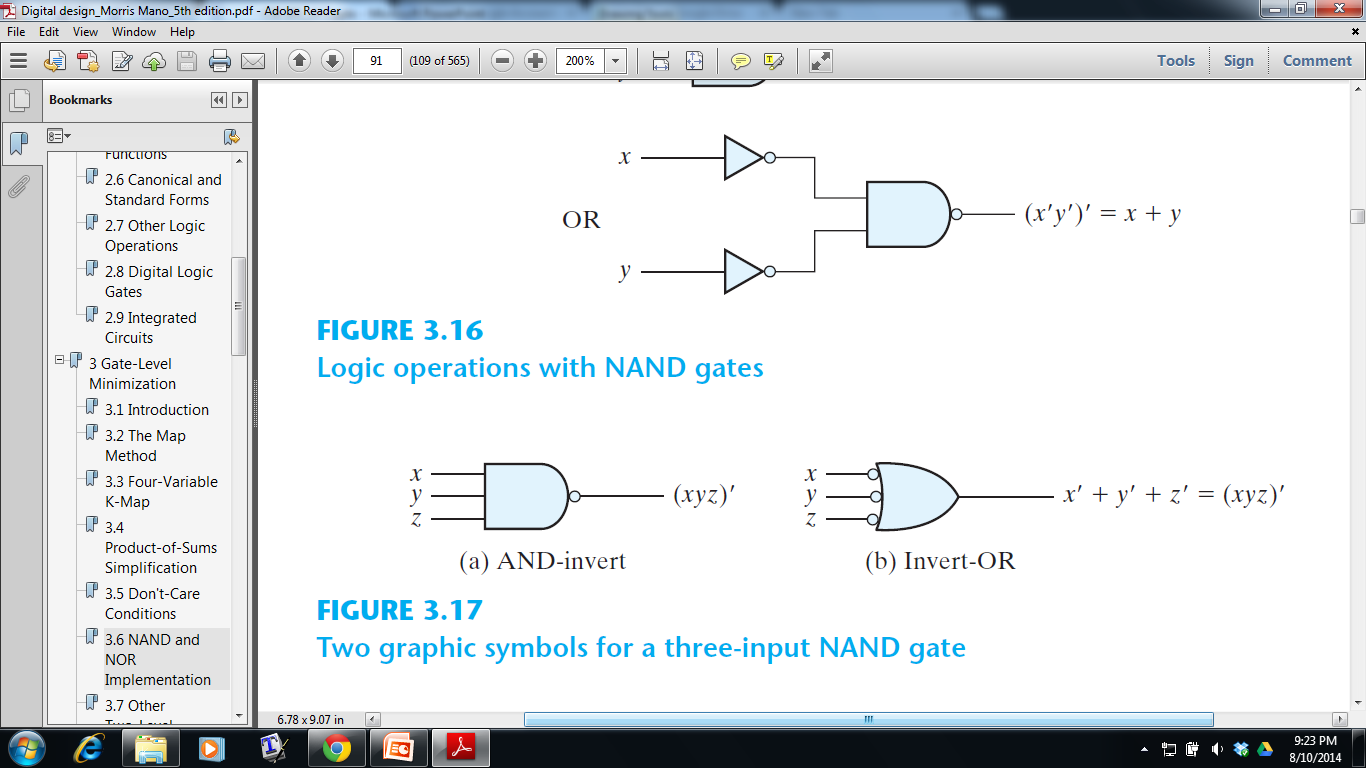 NAND Implementation
NAND gate is the universal gate
All three basic logical operations AND, OR, NOT can be implemented with it
Any logic circuit can be implemented with it
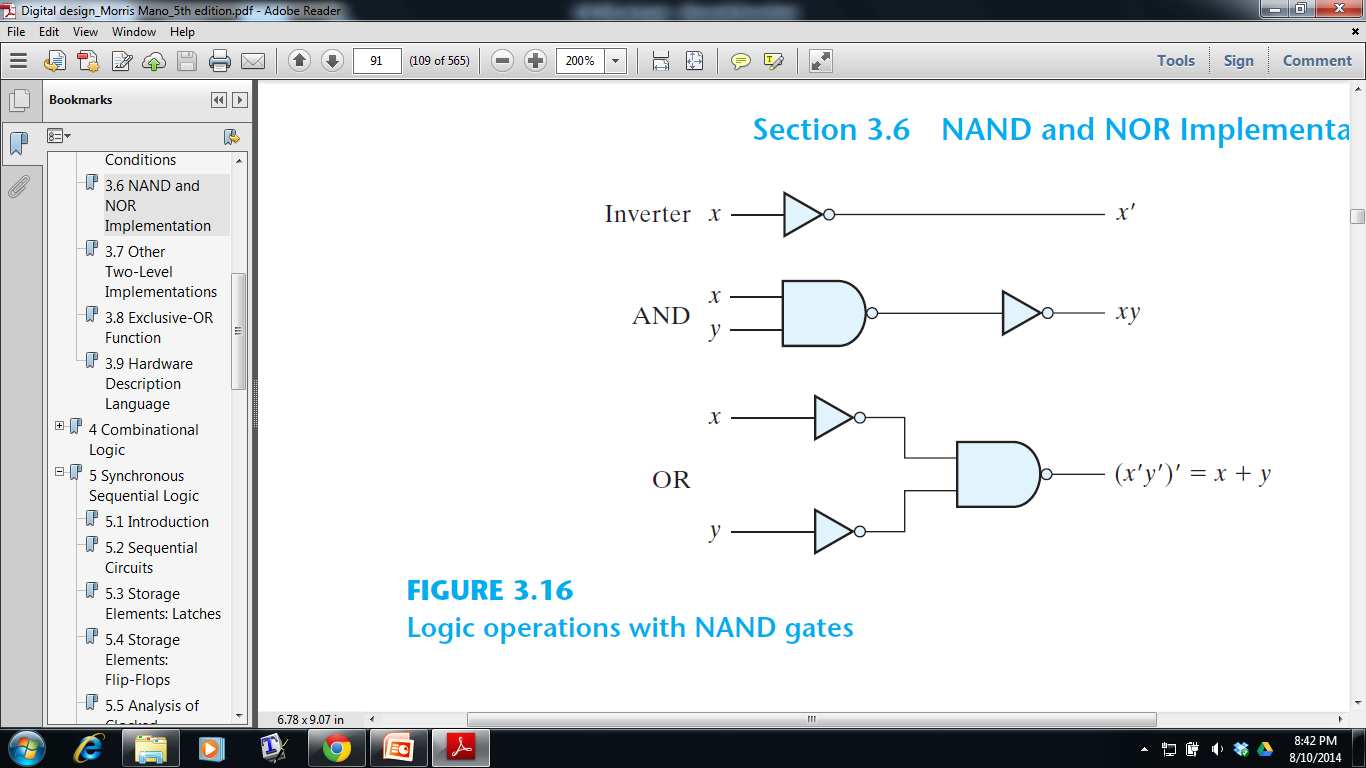 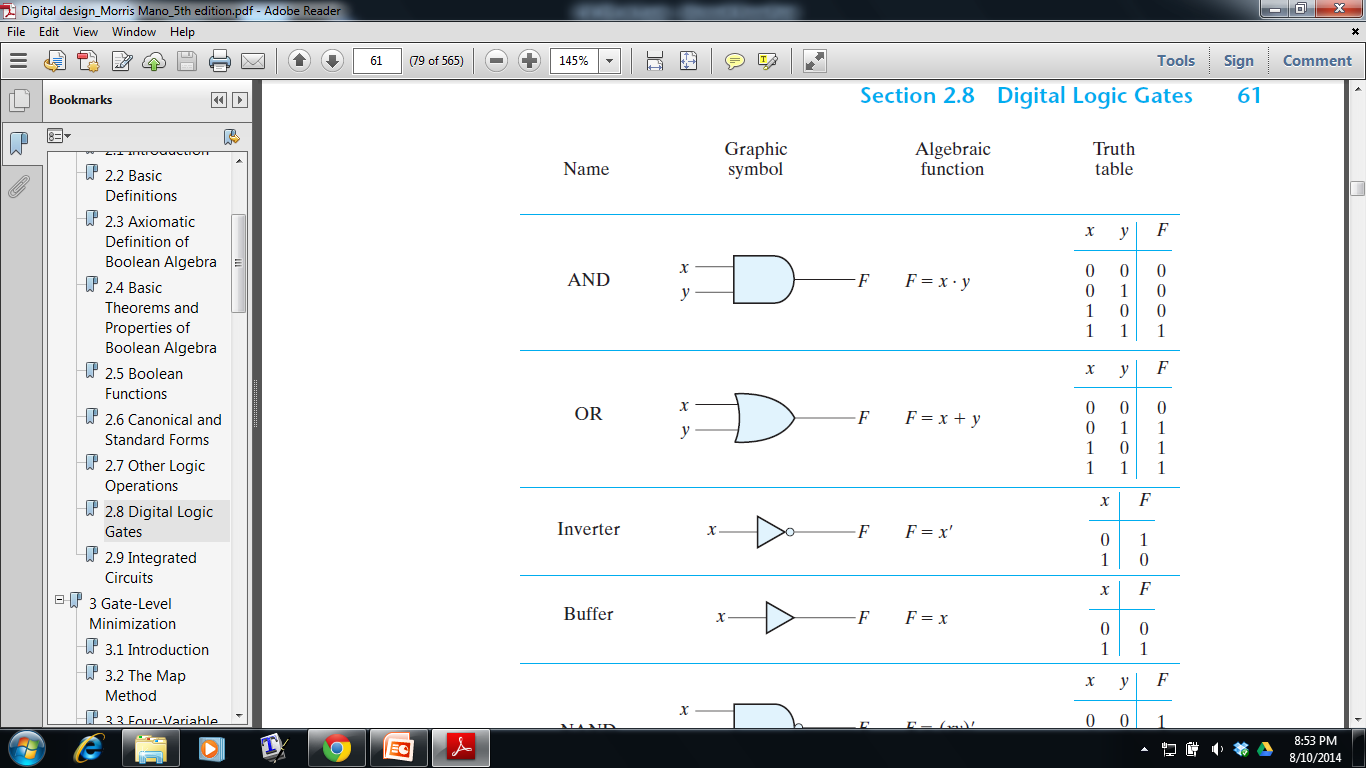 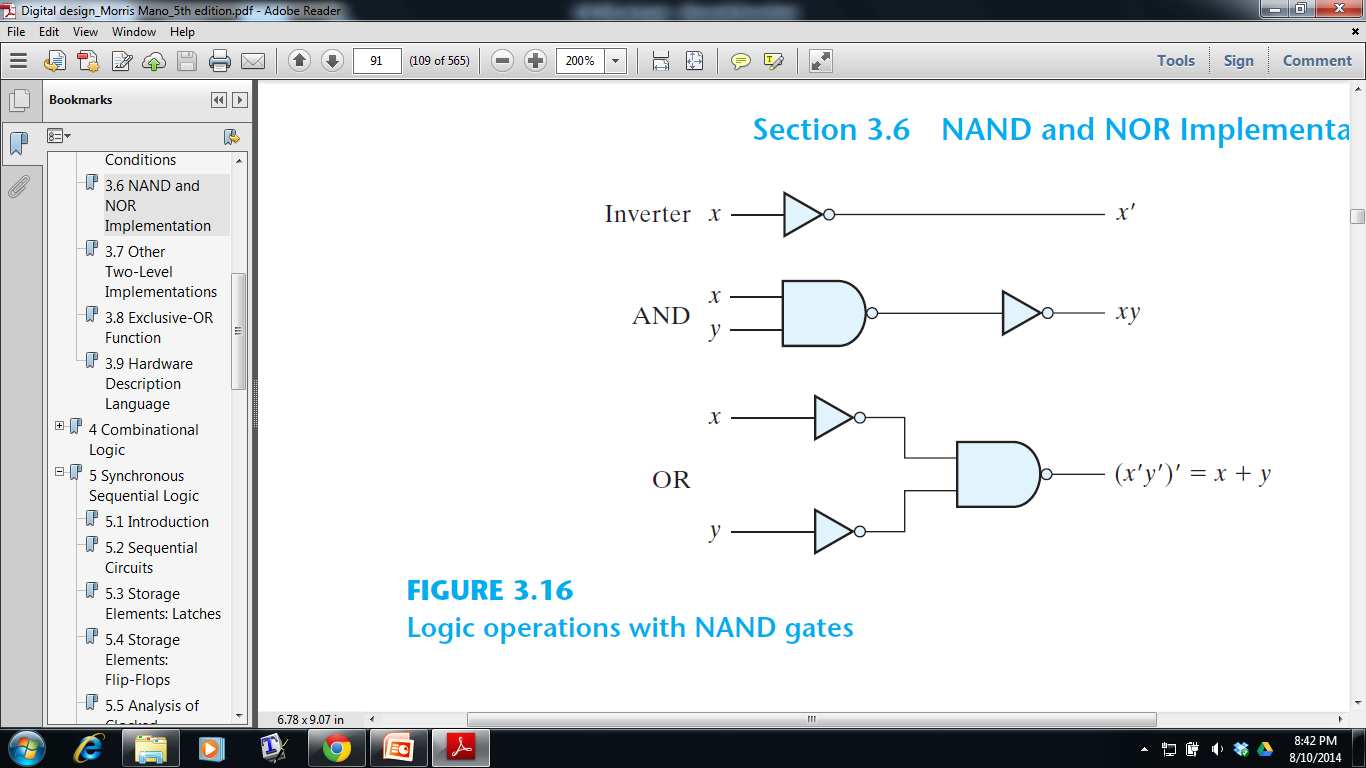 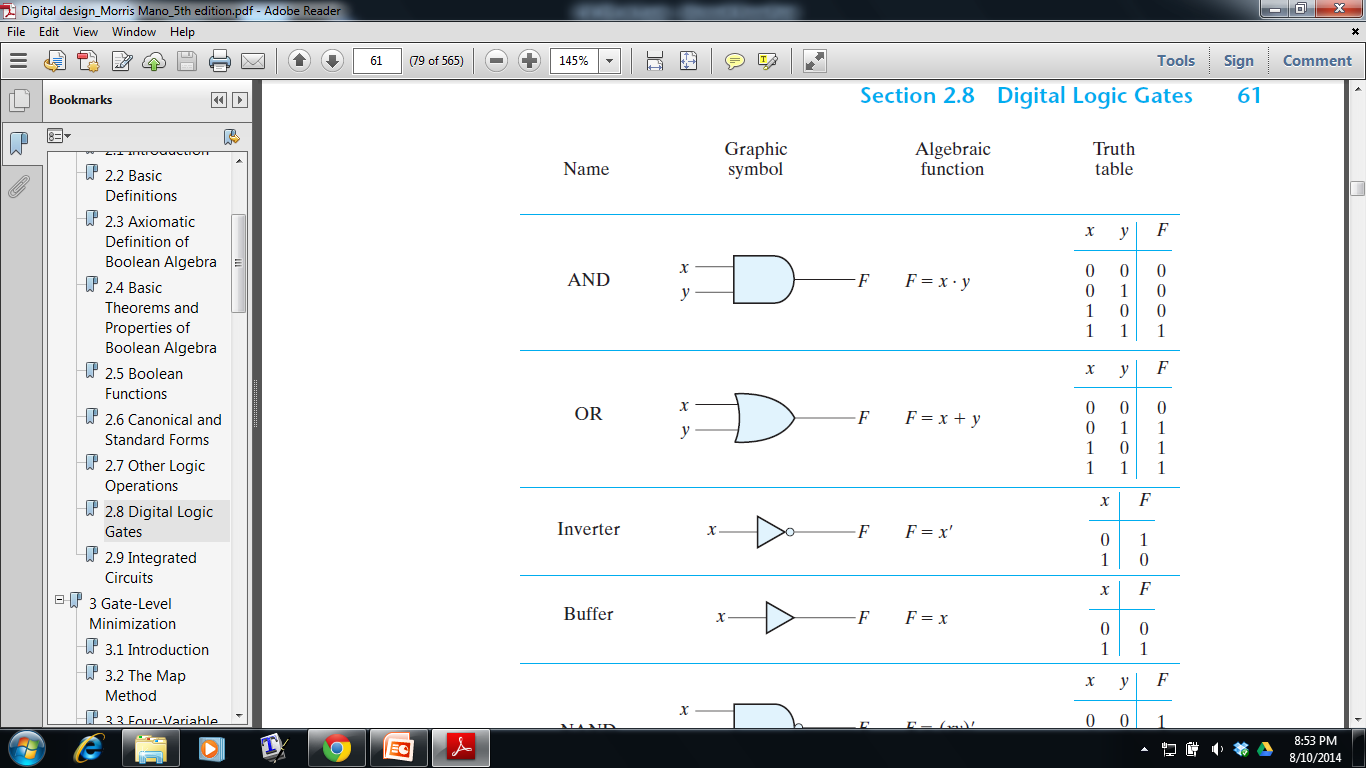 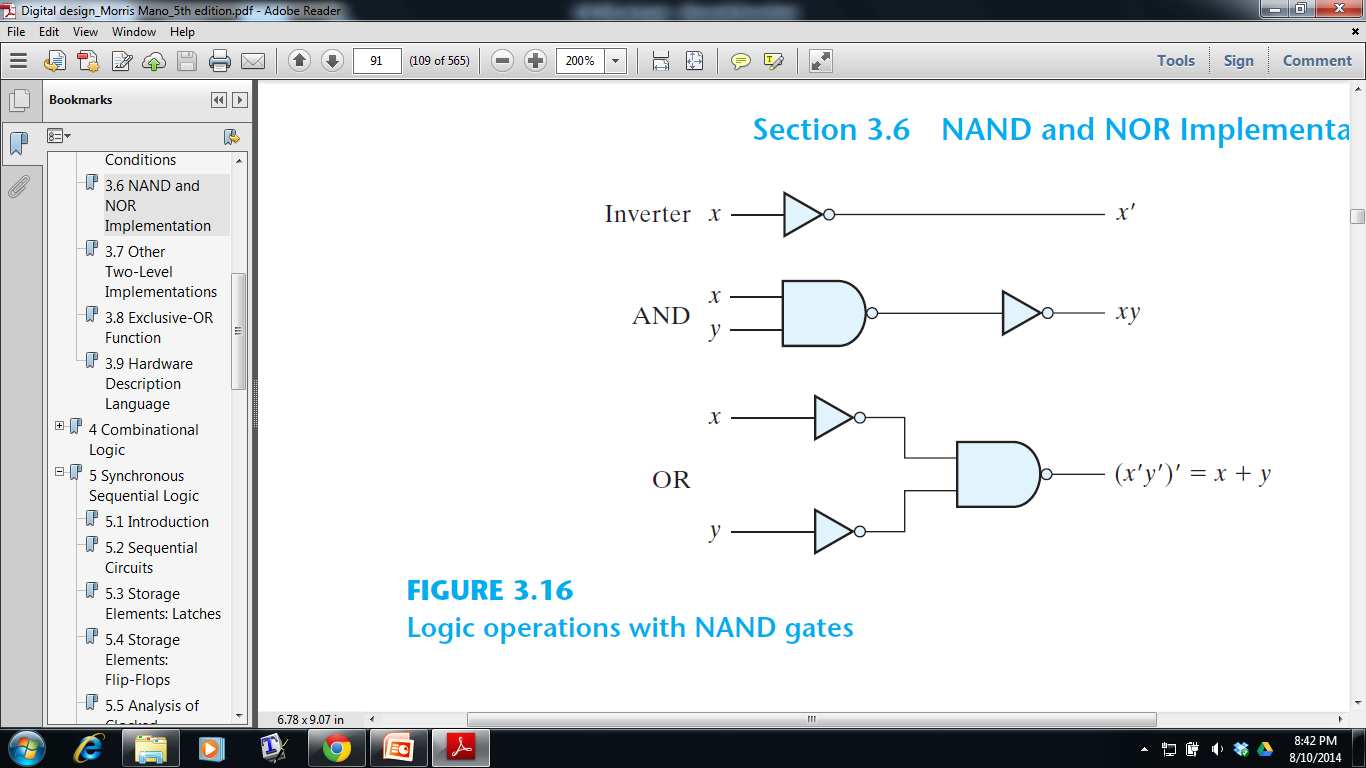 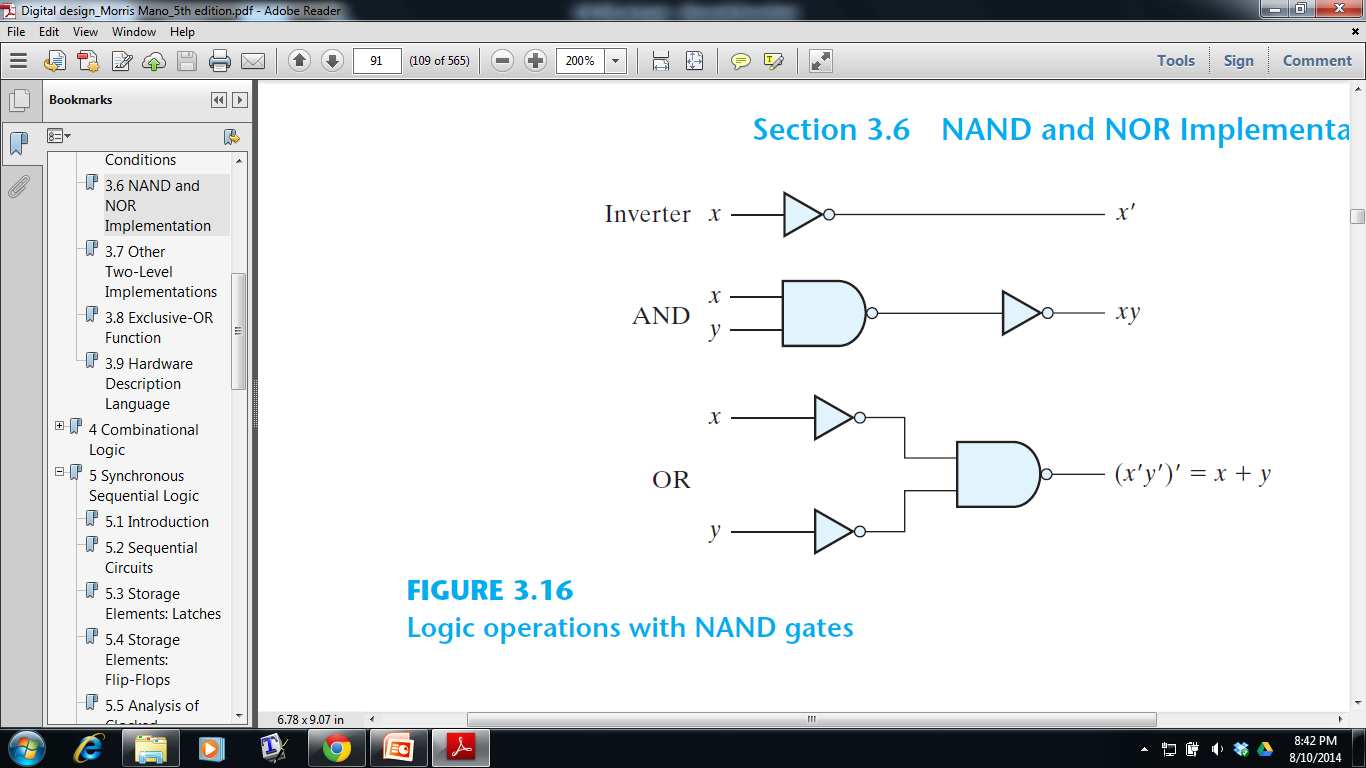 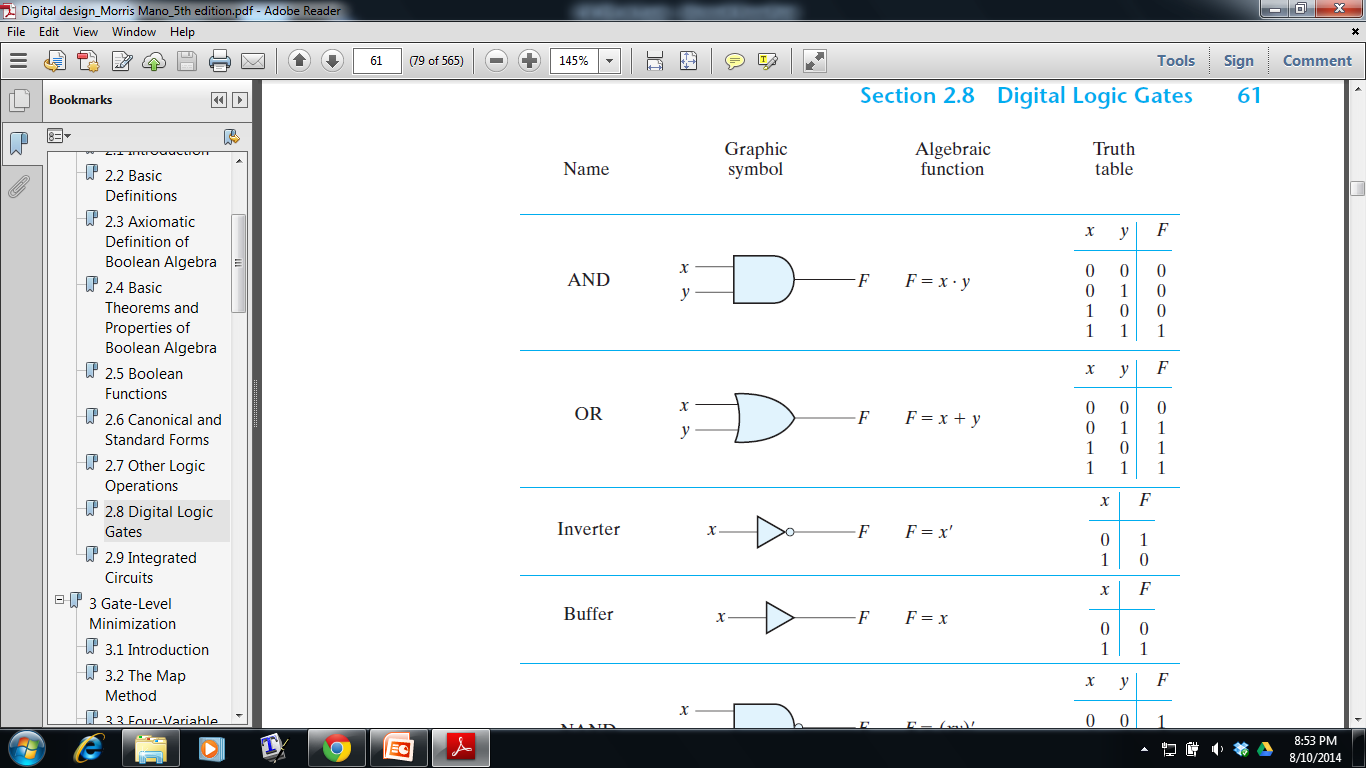 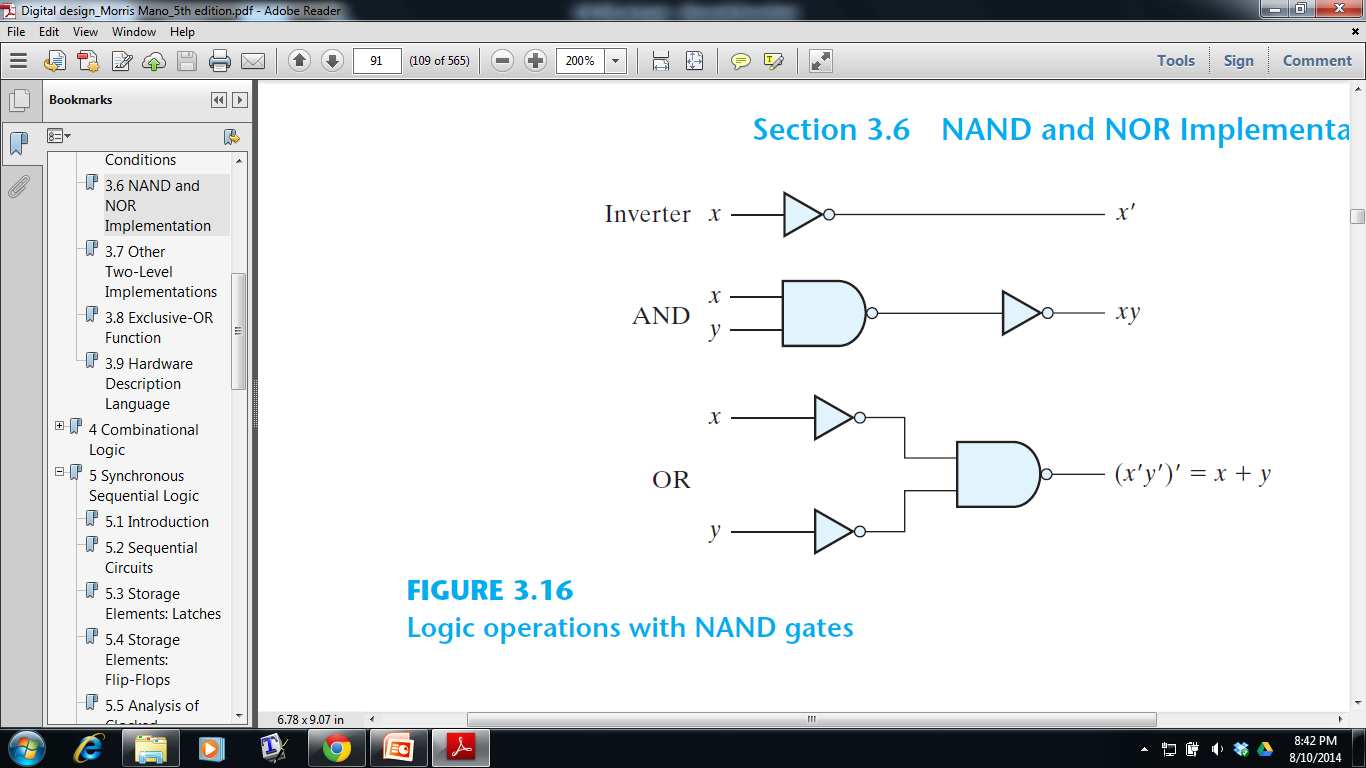 [Speaker Notes: Digital circuits are frequently constructed with NAND or NOR gates rather than with AND and OR gates. Because all basic logics AND, OR and NOT can be implemented with two level NAND gates. If similar gates are used in a circuit then it becomes easier to fabricate with several electronic components.]
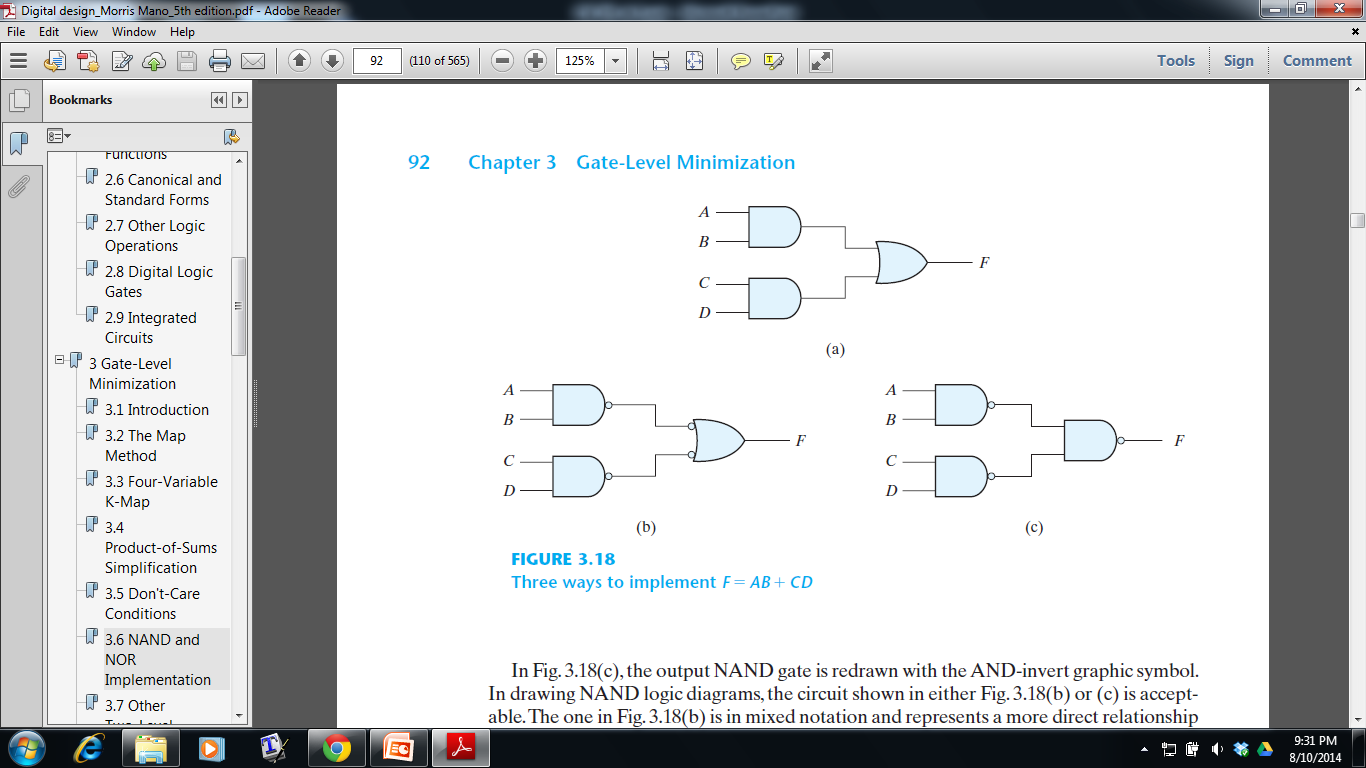 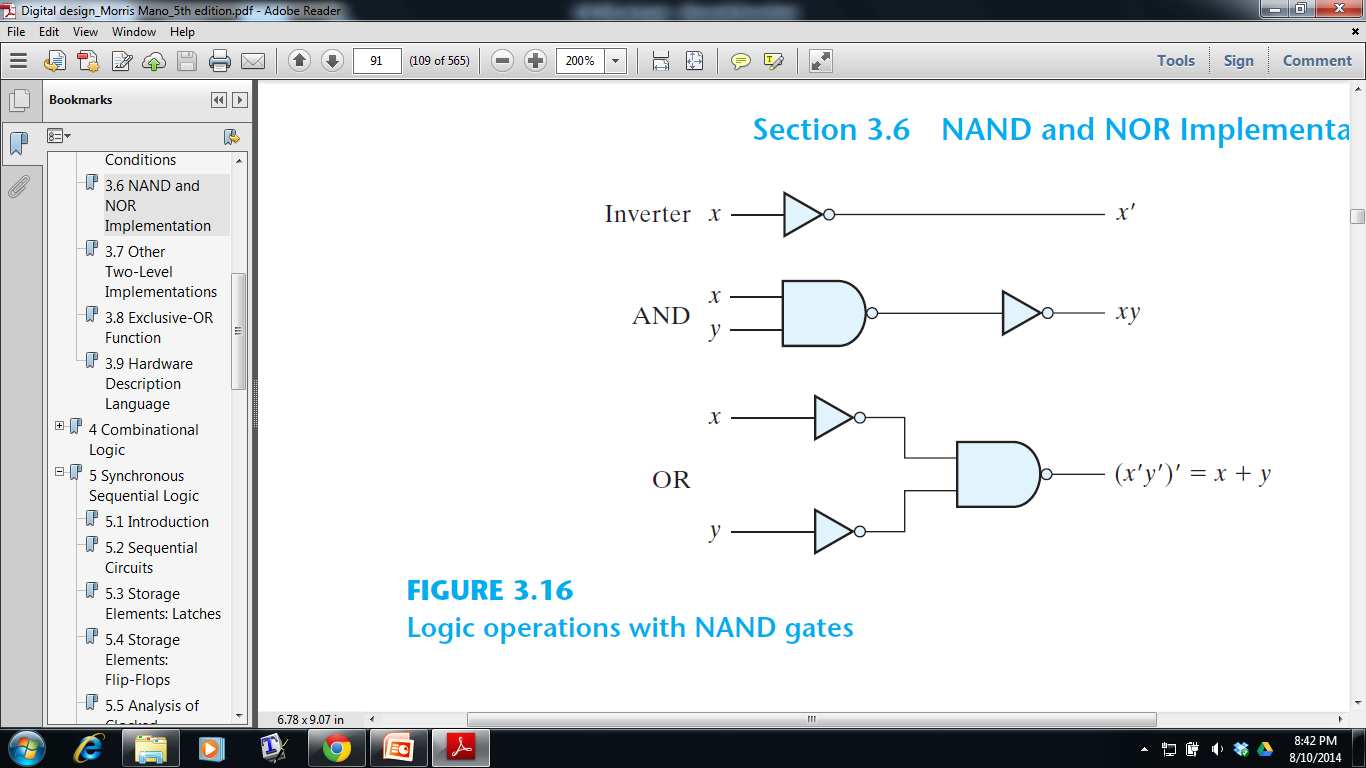 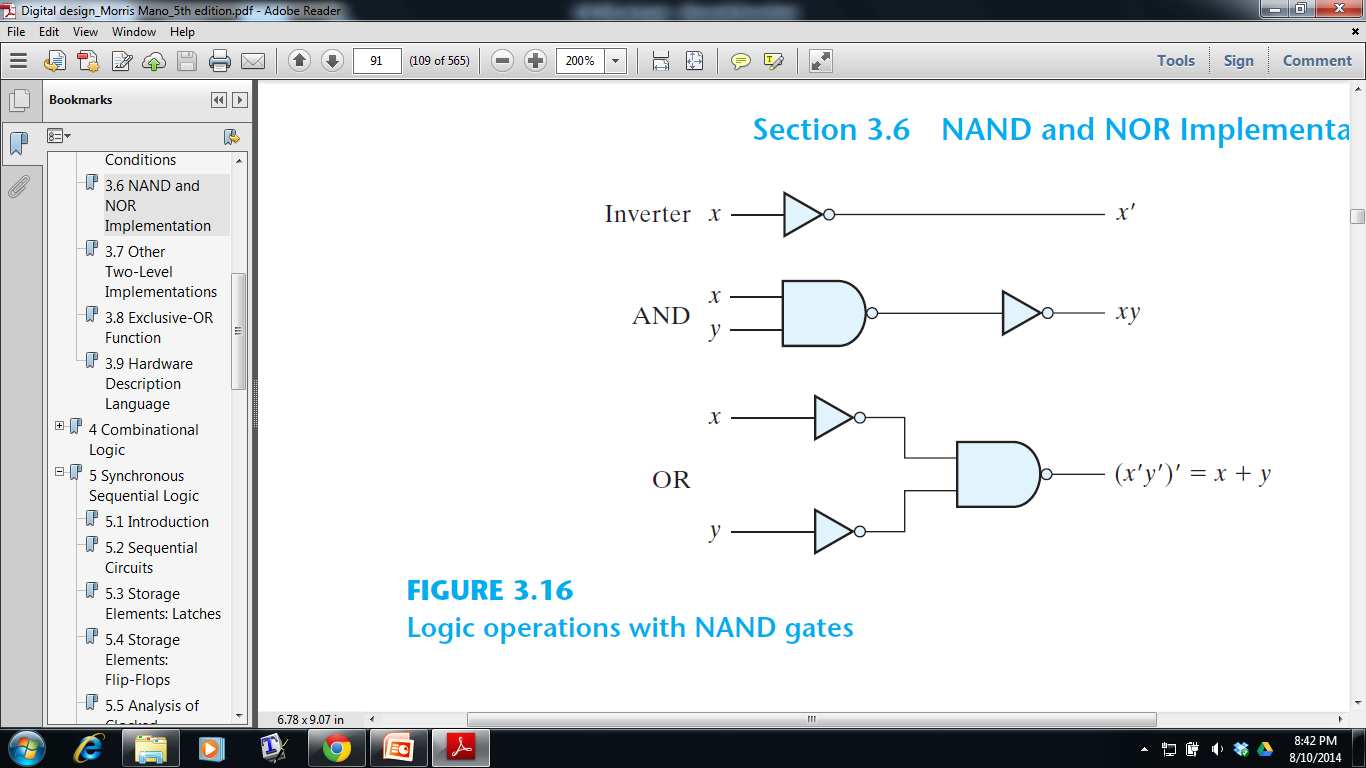 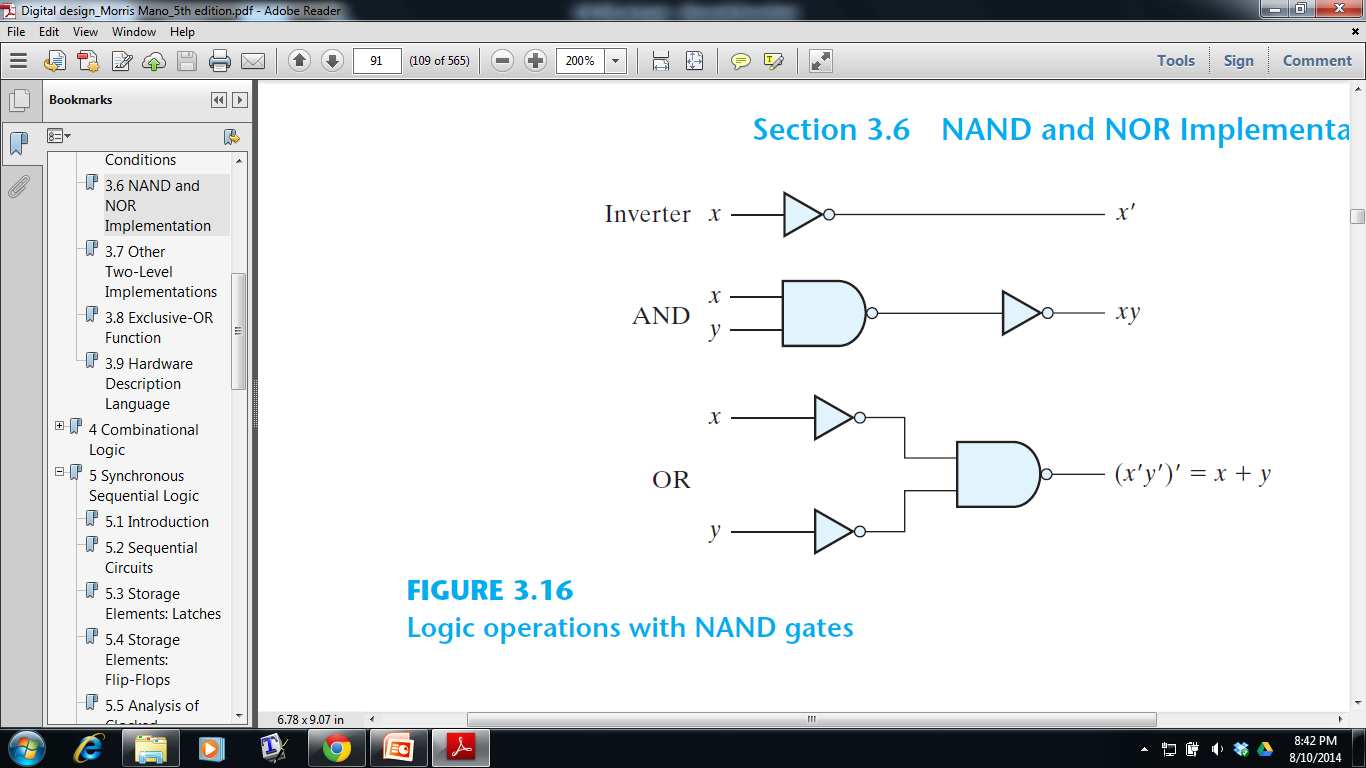 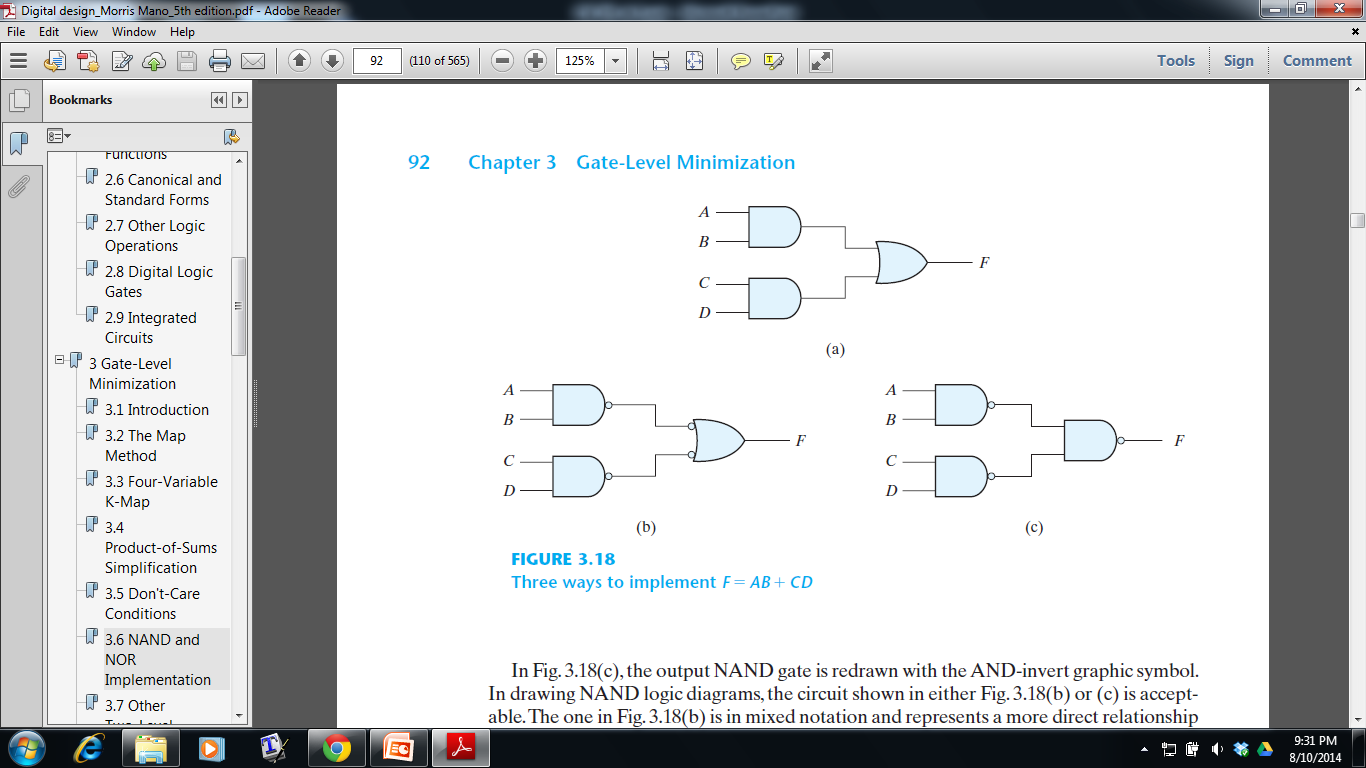 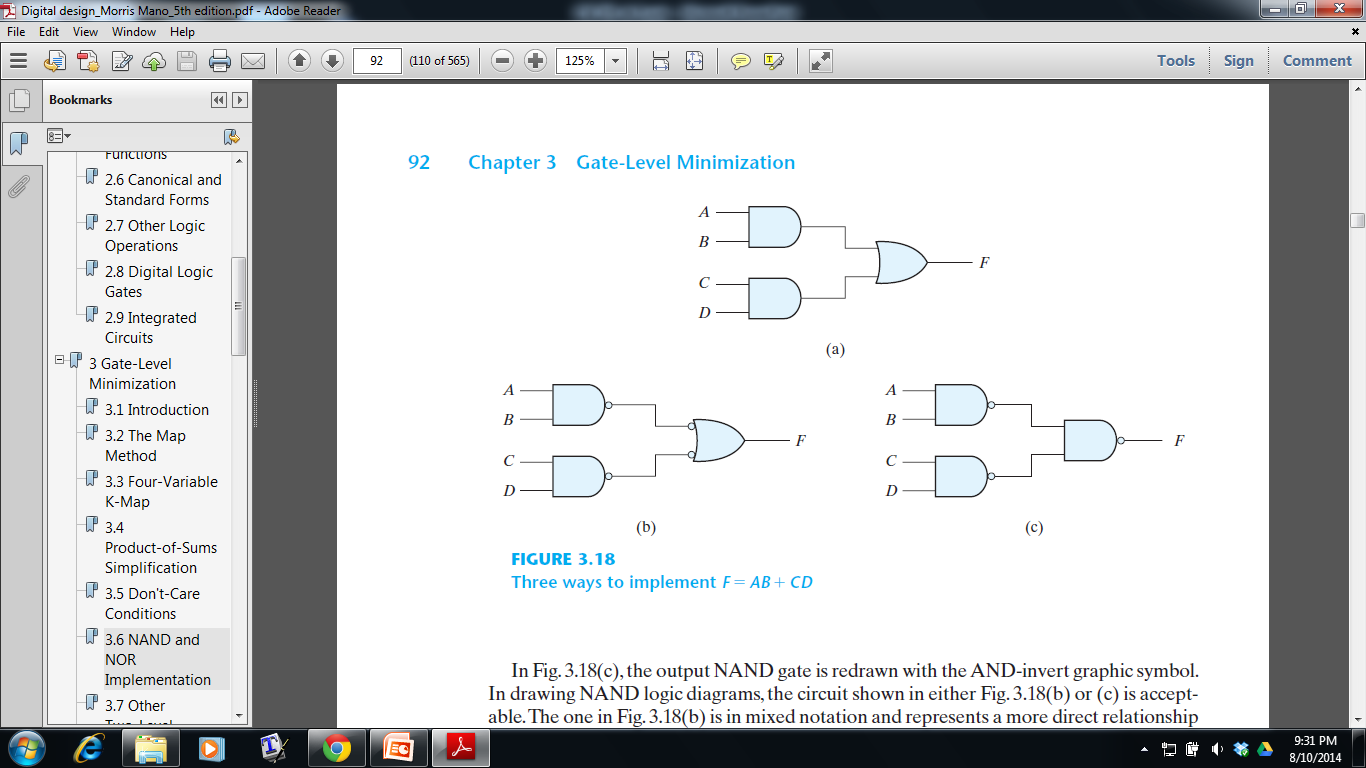 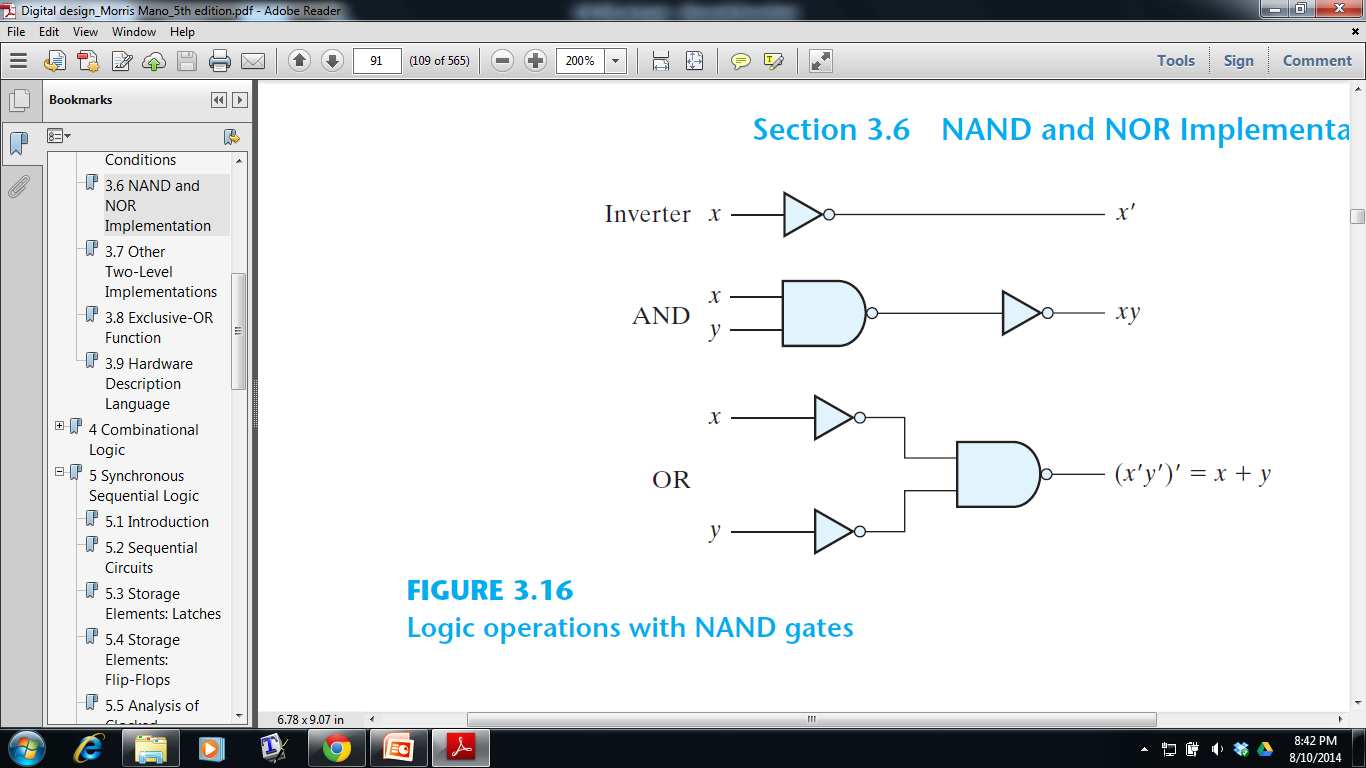 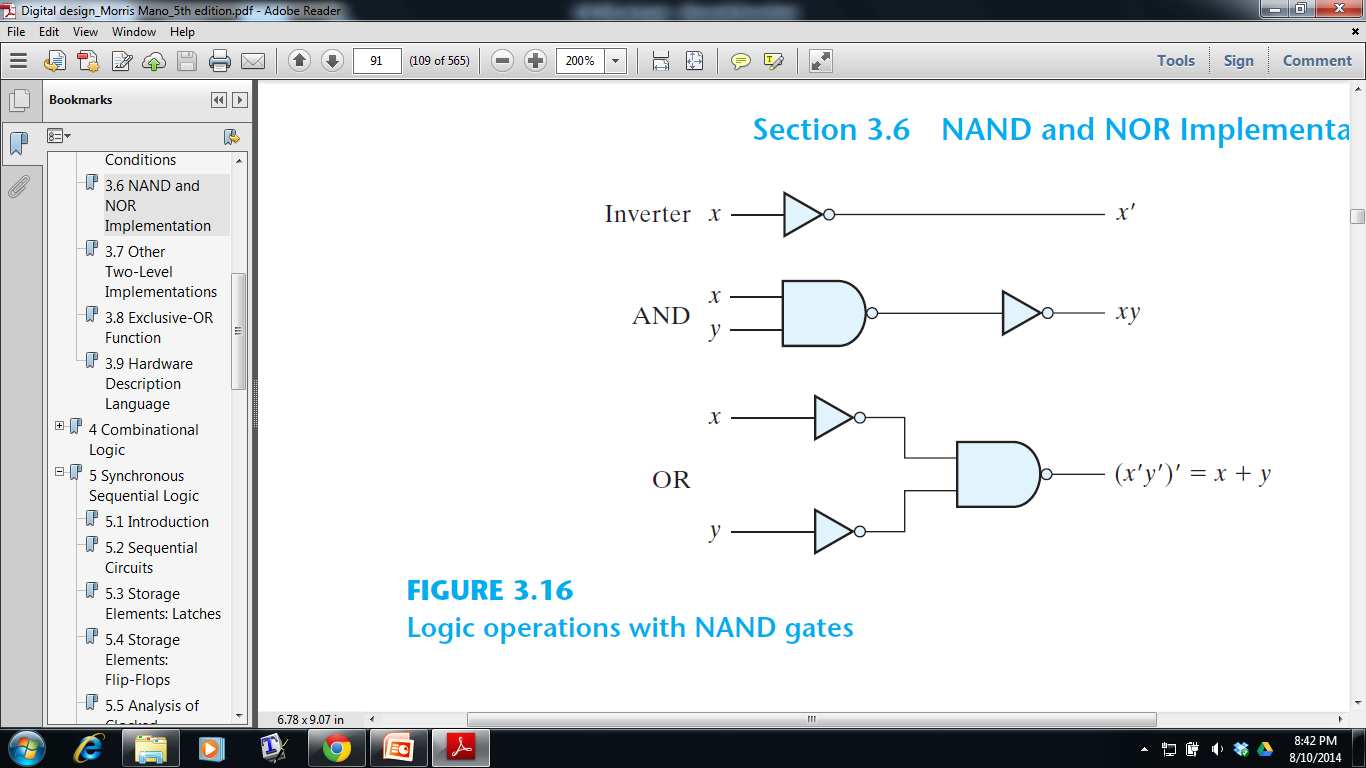 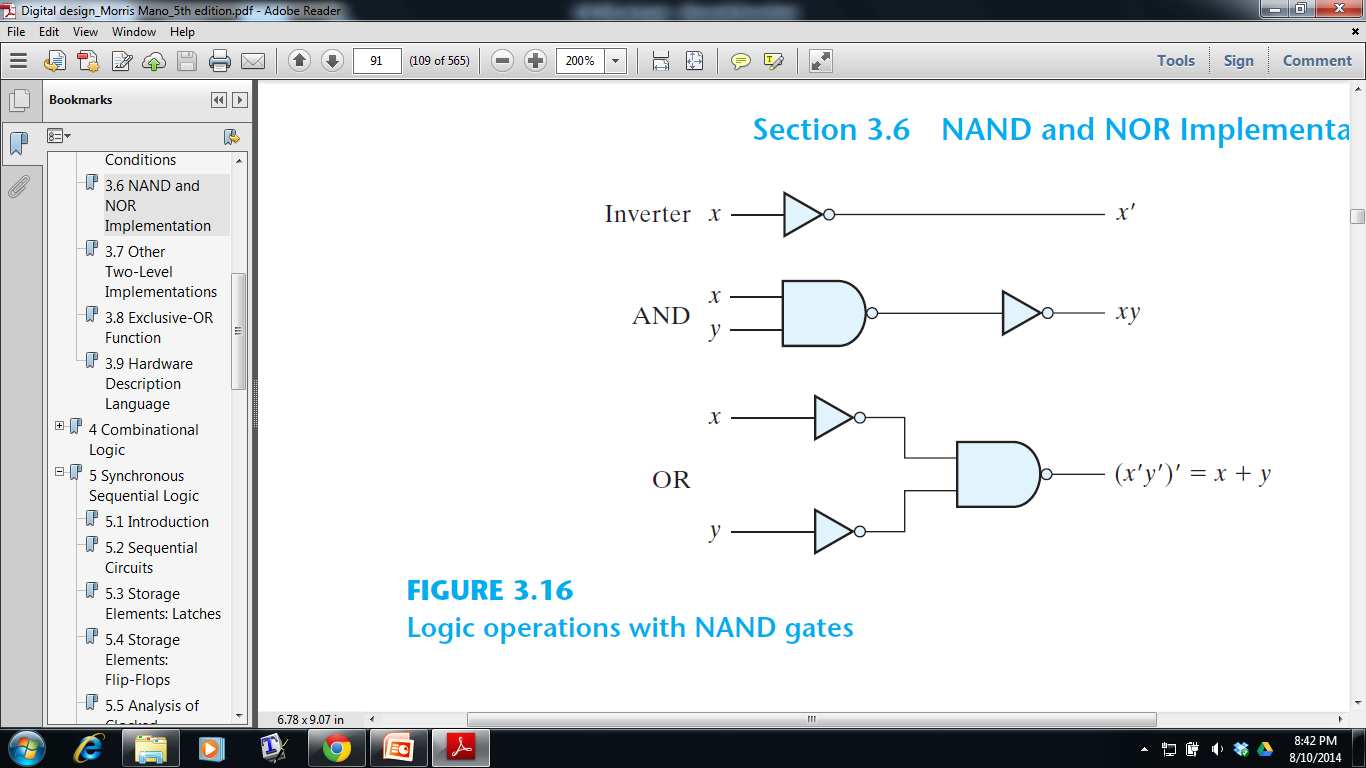 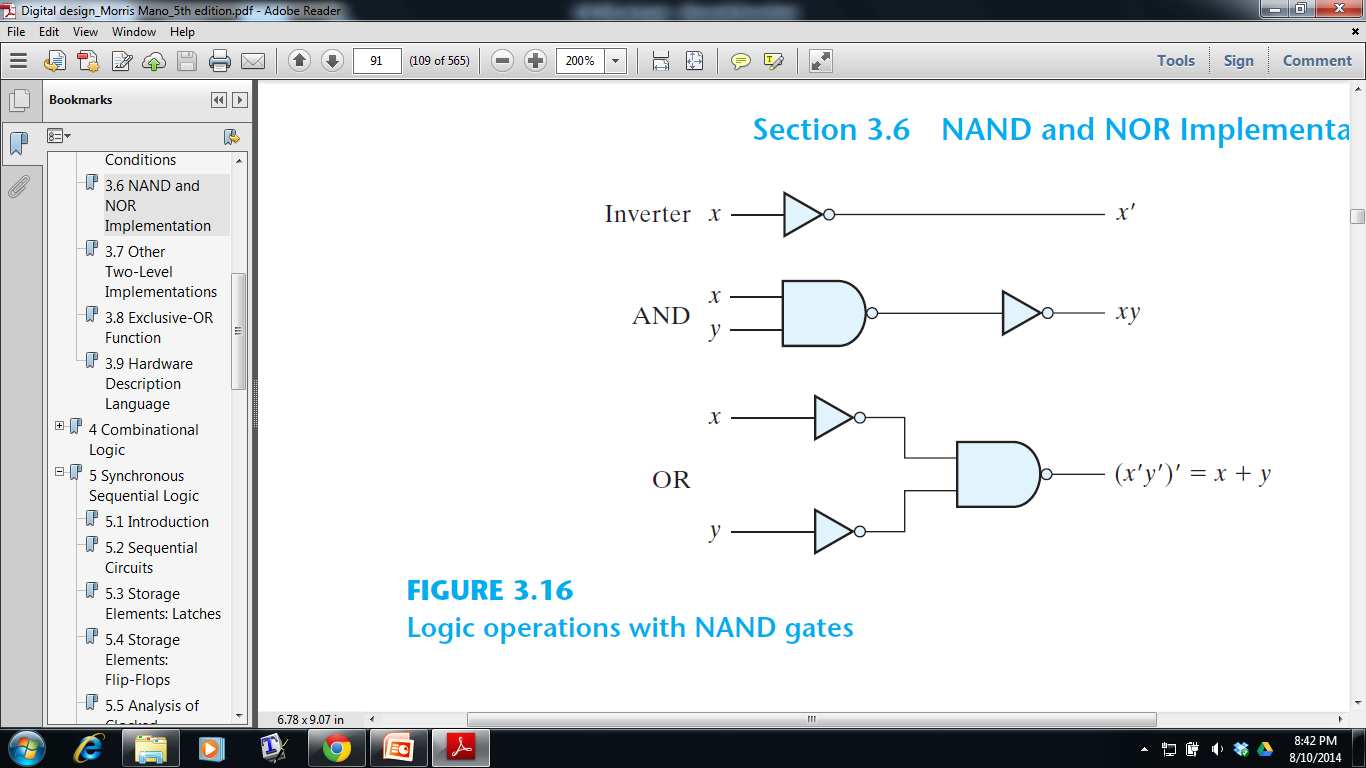 Cancel Out!
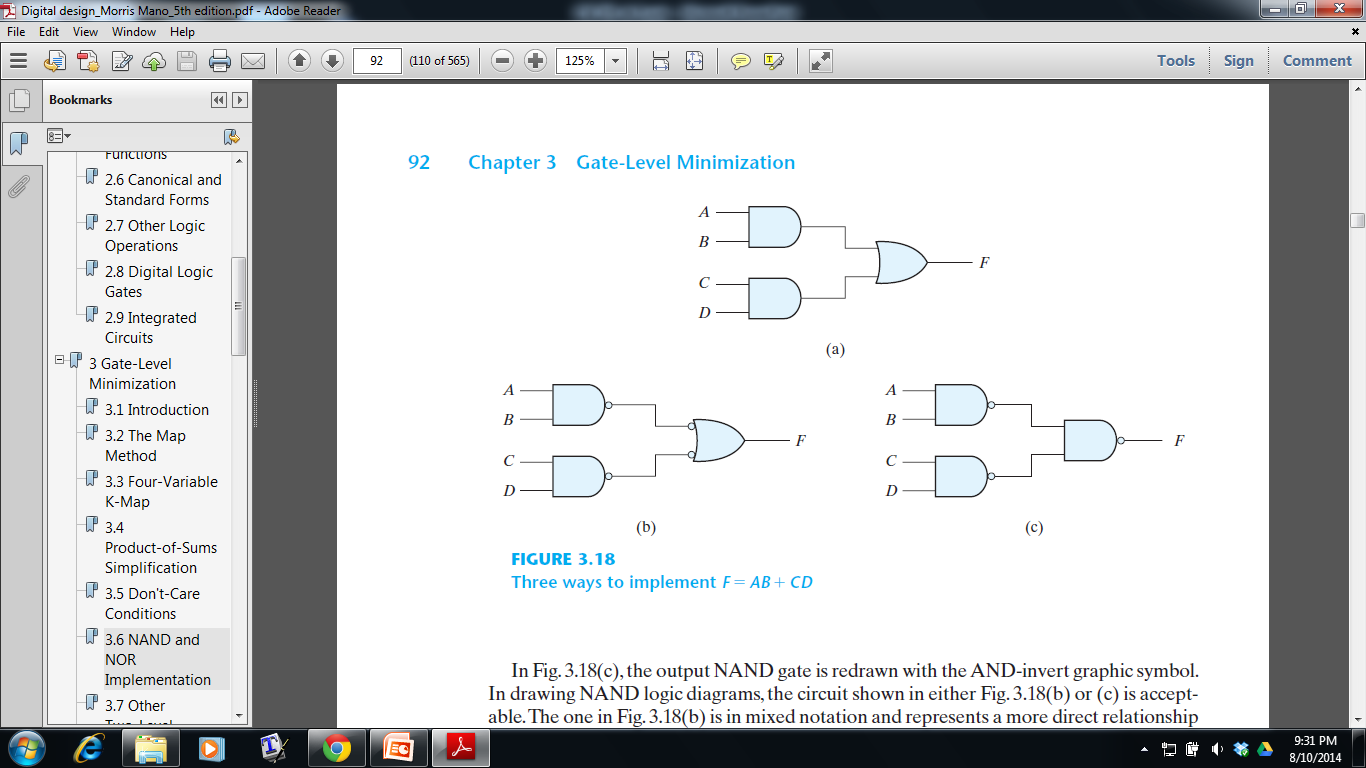 Easier Technique
Obtain the simplified Boolean function in Sum of products form (Standard form)
Then convert the function to NAND logic by complementing the function double time
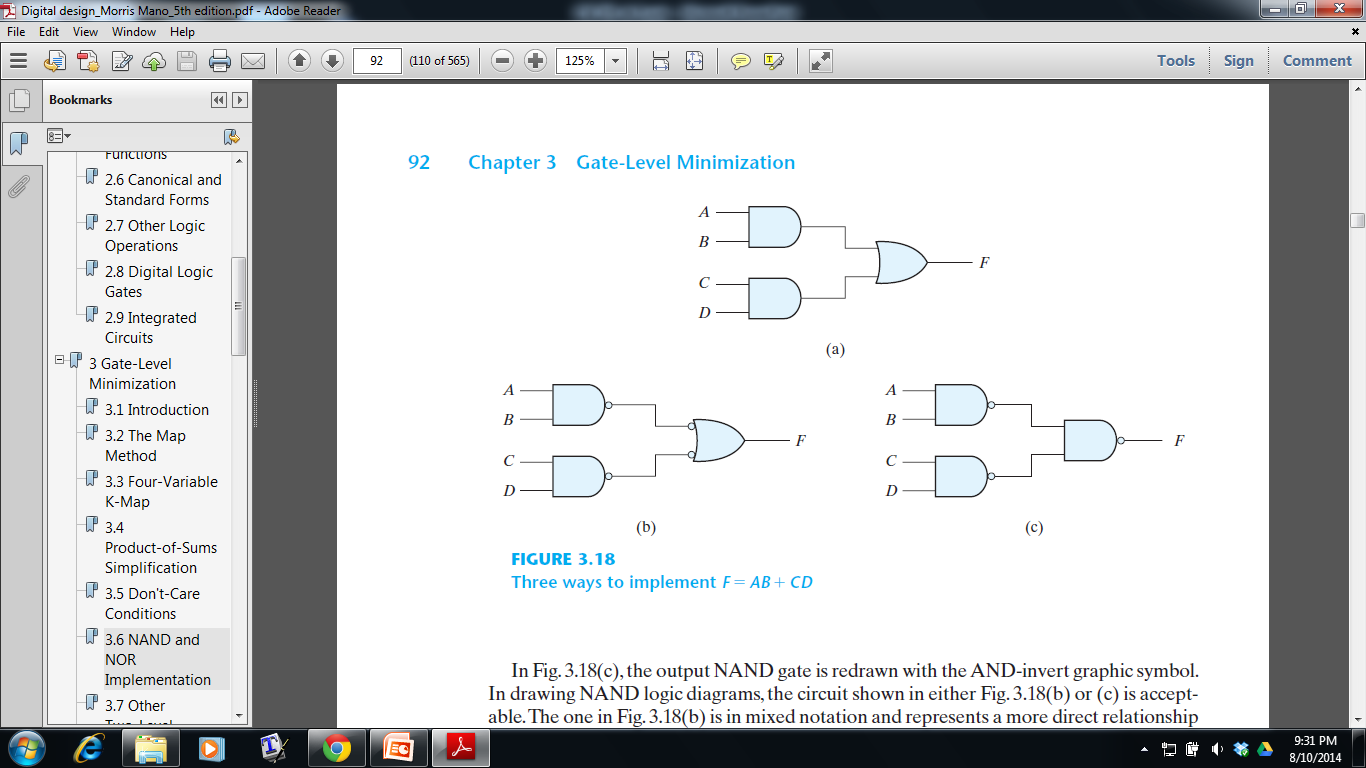 AB + CD
AB + CD
(AB ). (CD)
Implement the following Boolean function with
NAND gates: F (x, y, z) = (1, 2, 3, 4, 5, 7)
Implement the following Boolean function with
NAND gates: F (x, y, z) = (1, 2, 3, 4, 5, 7)
Step 1: Simplify the function into sum-of-products form
		using K-Map
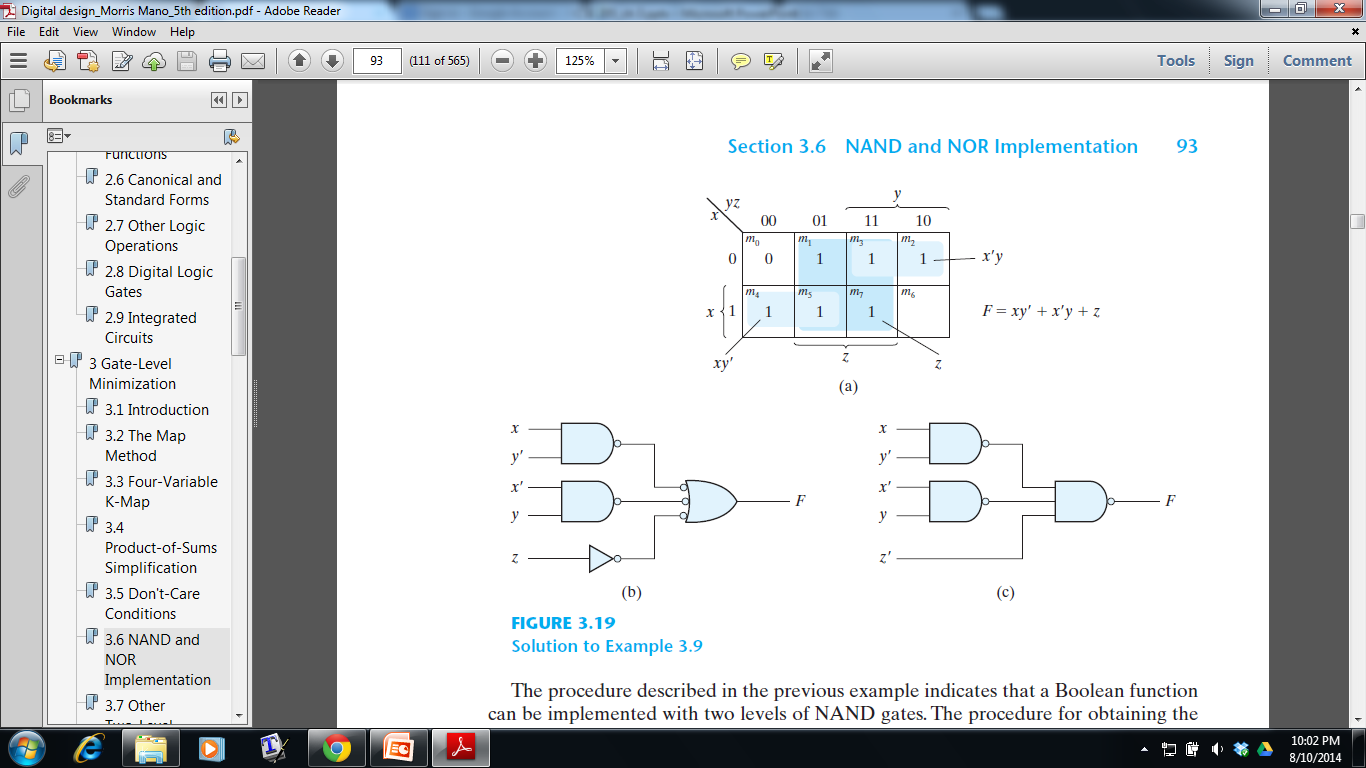 Implement the following Boolean function with
NAND gates: F (x, y, z) = (1, 2, 3, 4, 5, 7)
Step 2: Convert the function to NAND logic
F = xy’ + x’y + z
F = xy’ + x’y + z
F = (xy’).(x’y).(z)
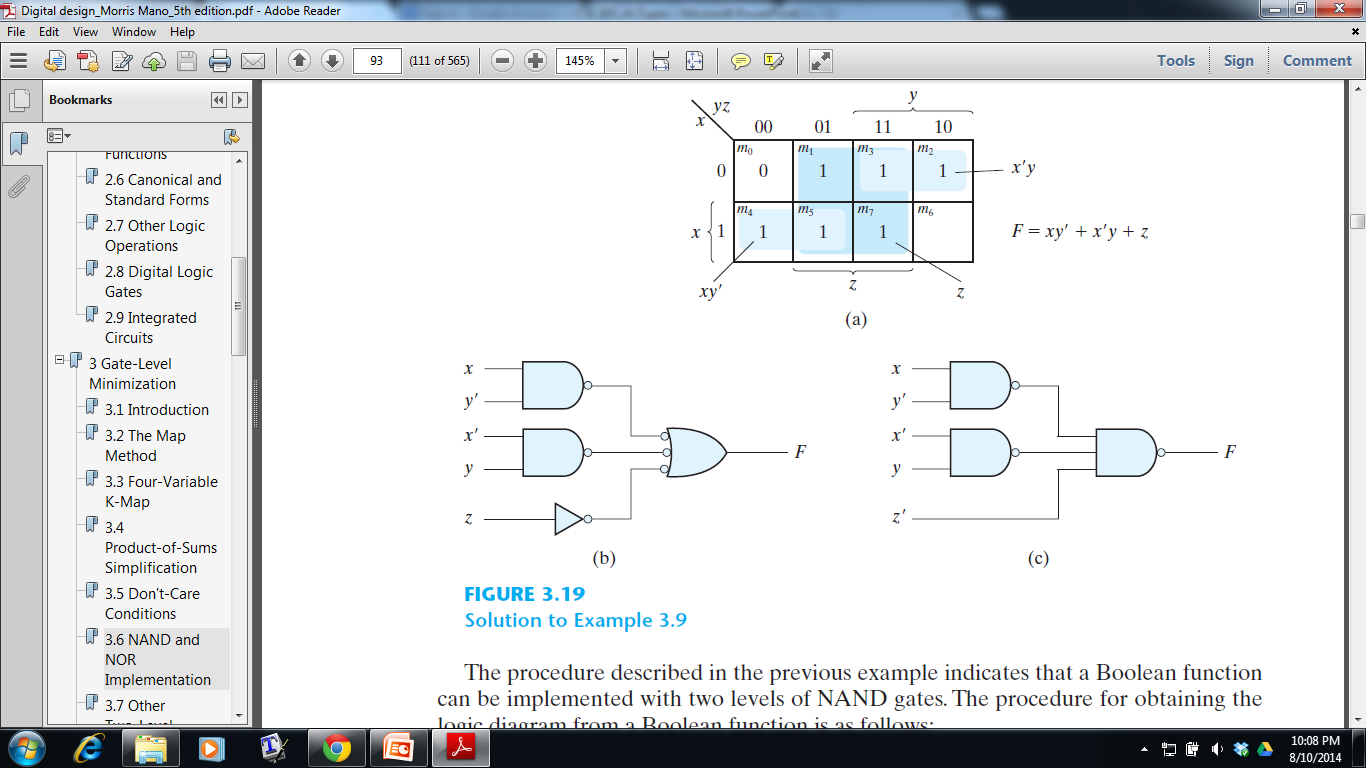 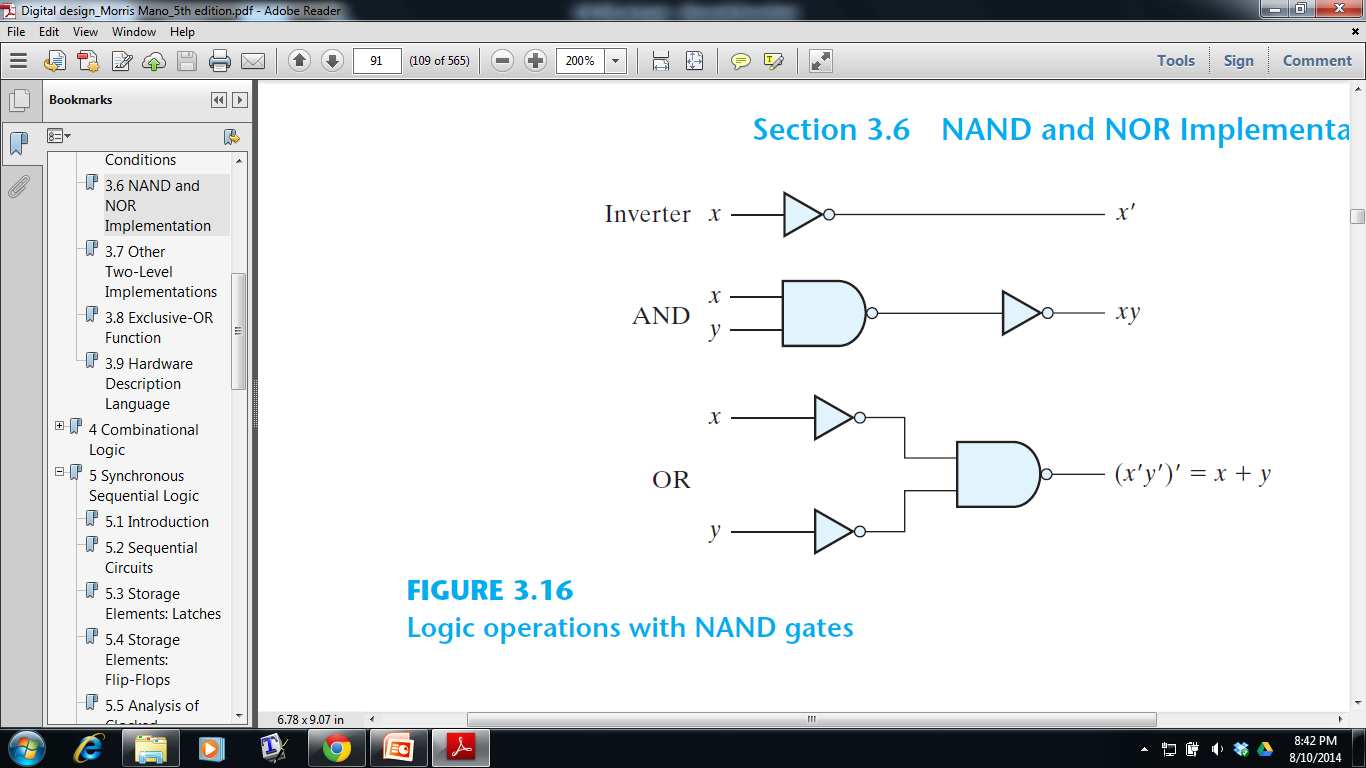 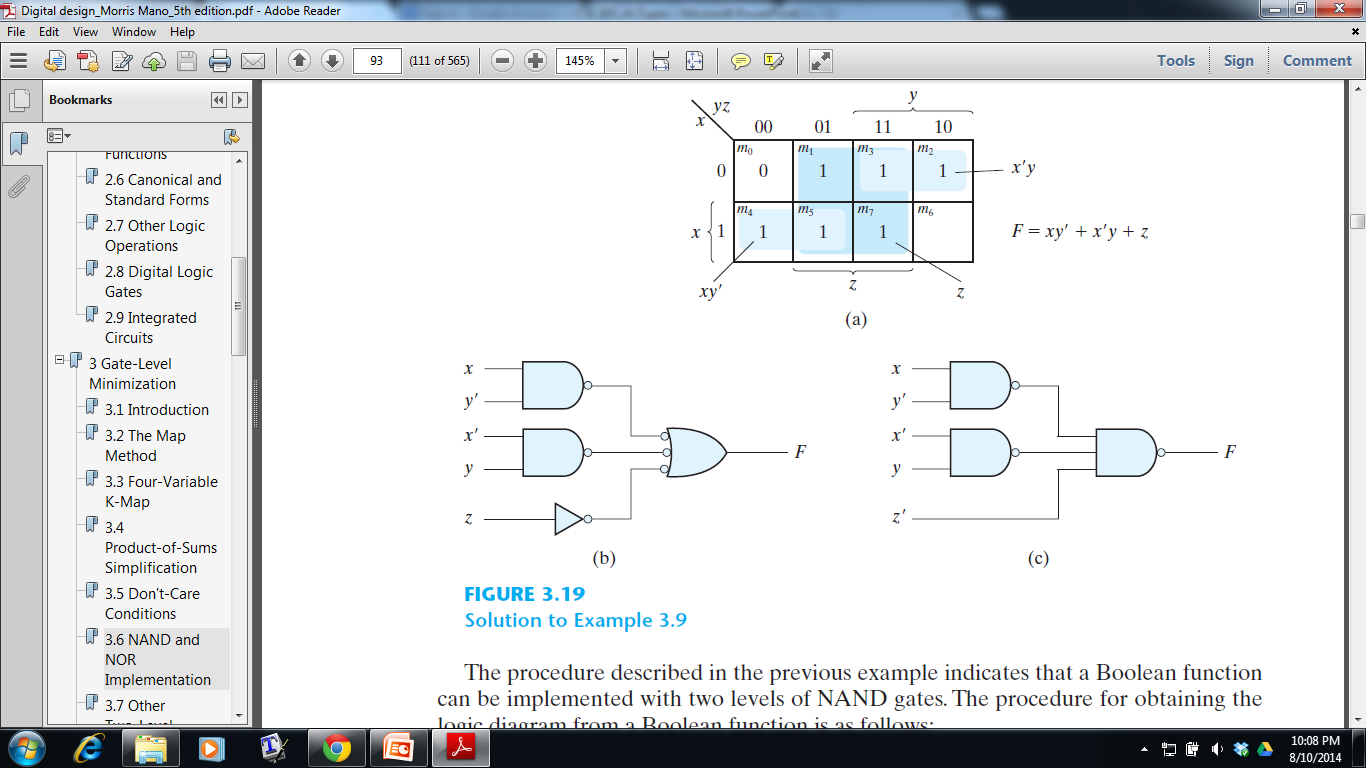 Multilevel NAND Circuits
If the boolean function is not in standard form, it results in three or more levels gating structure
F = A (CD + B) + BC’
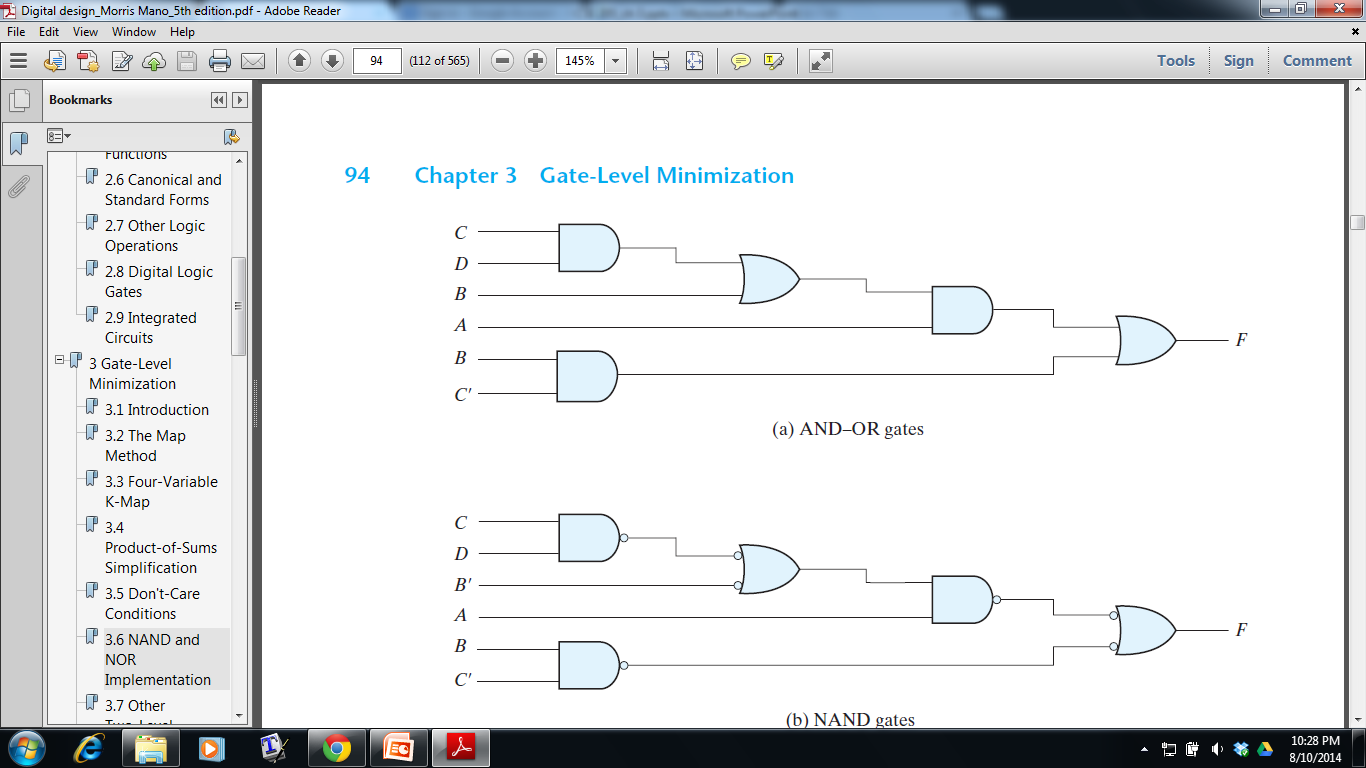 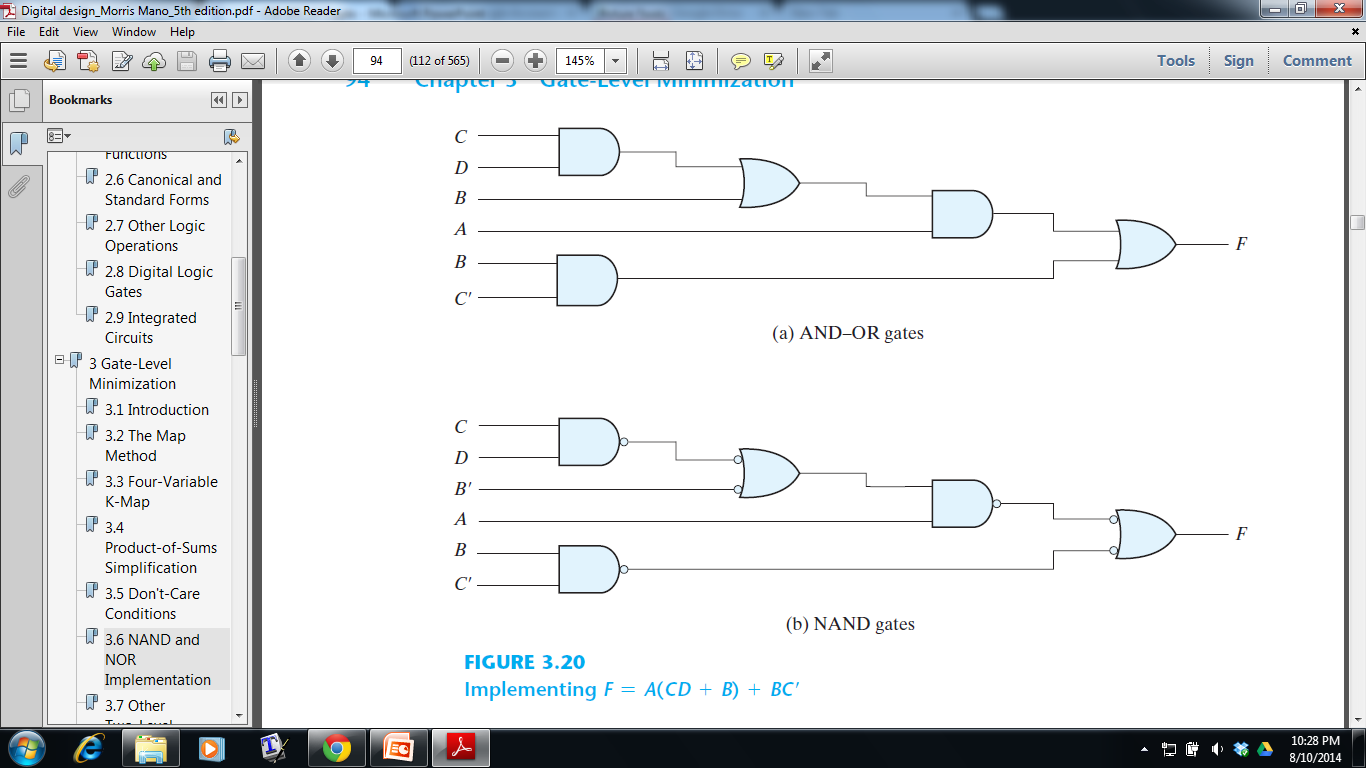 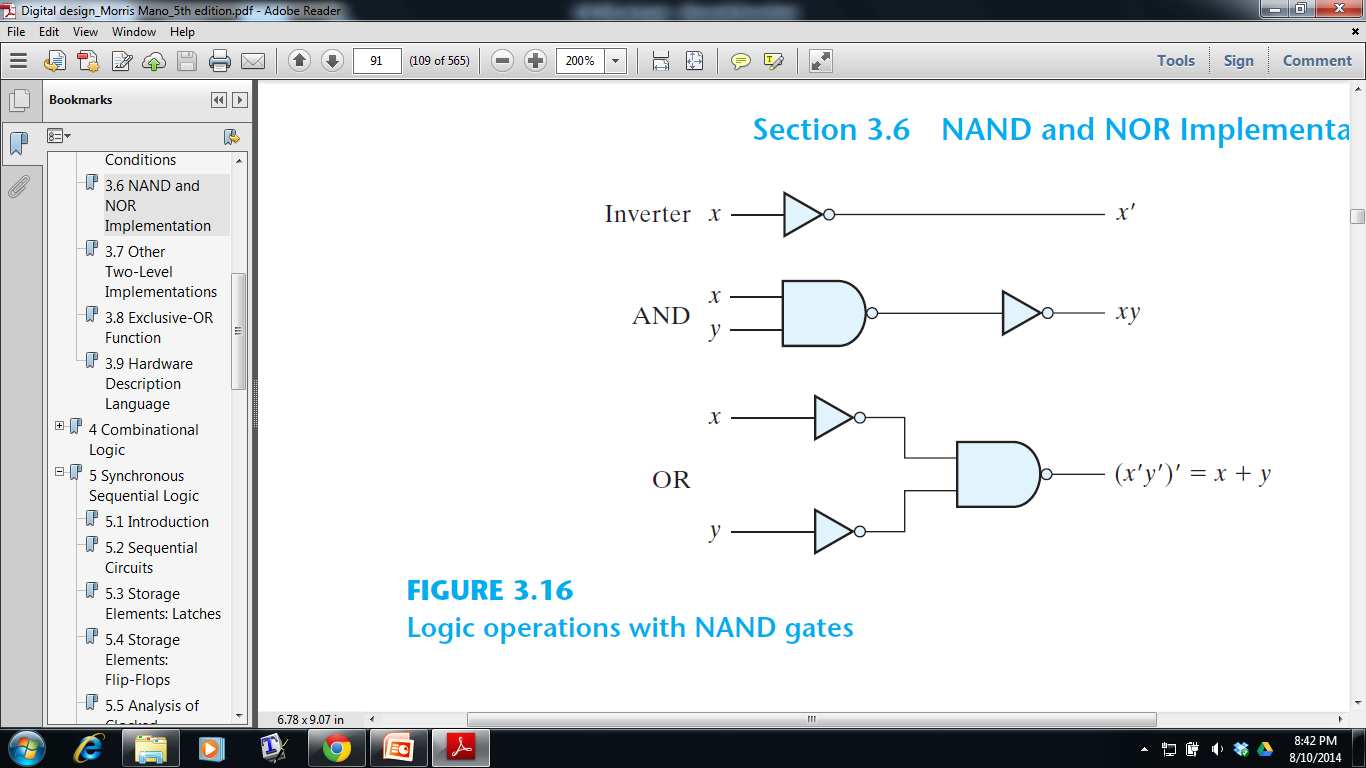 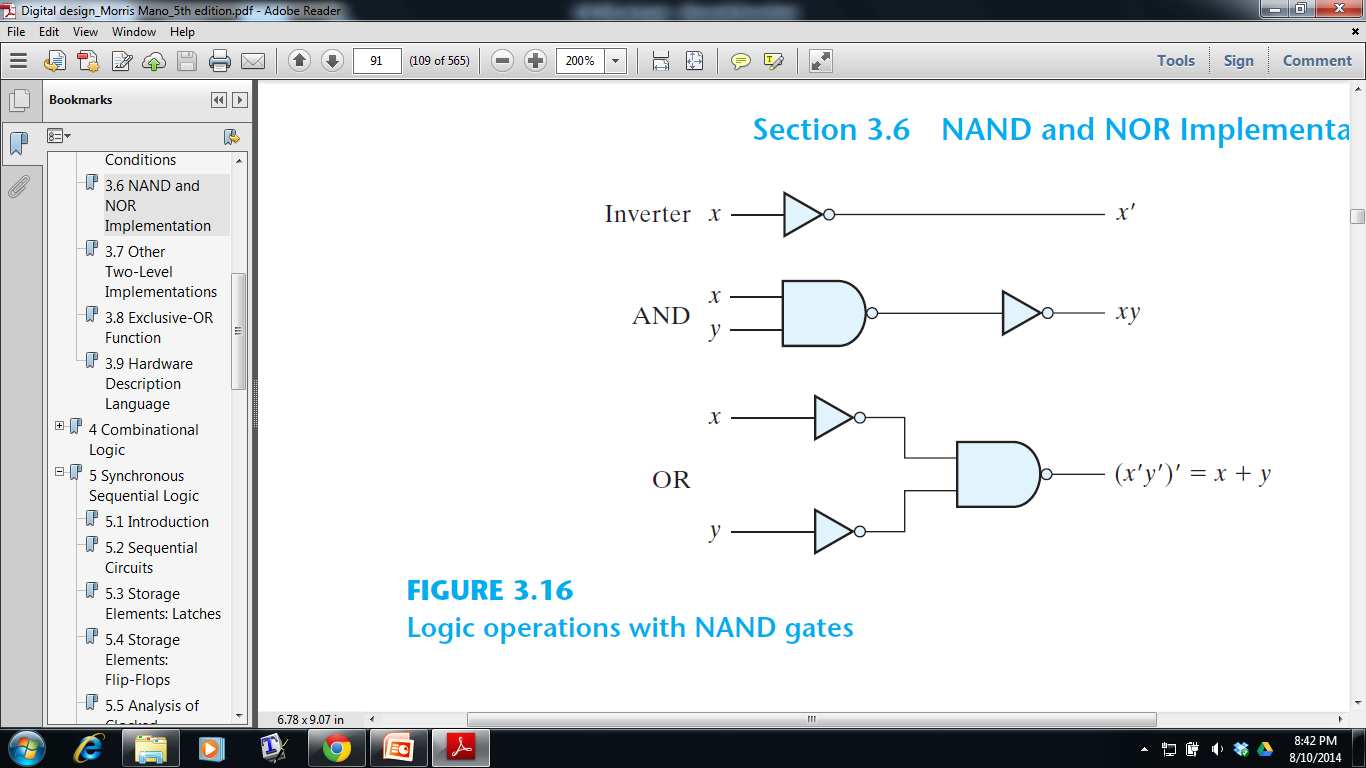 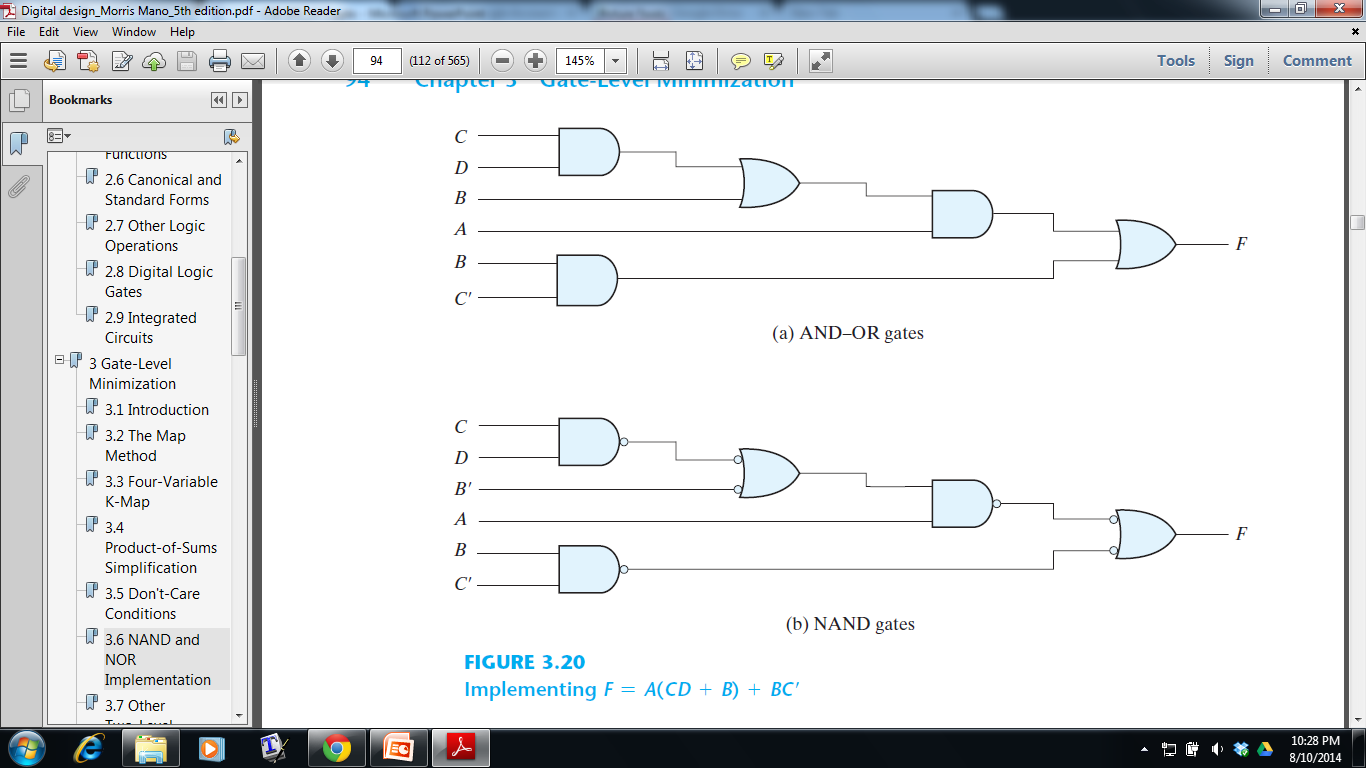 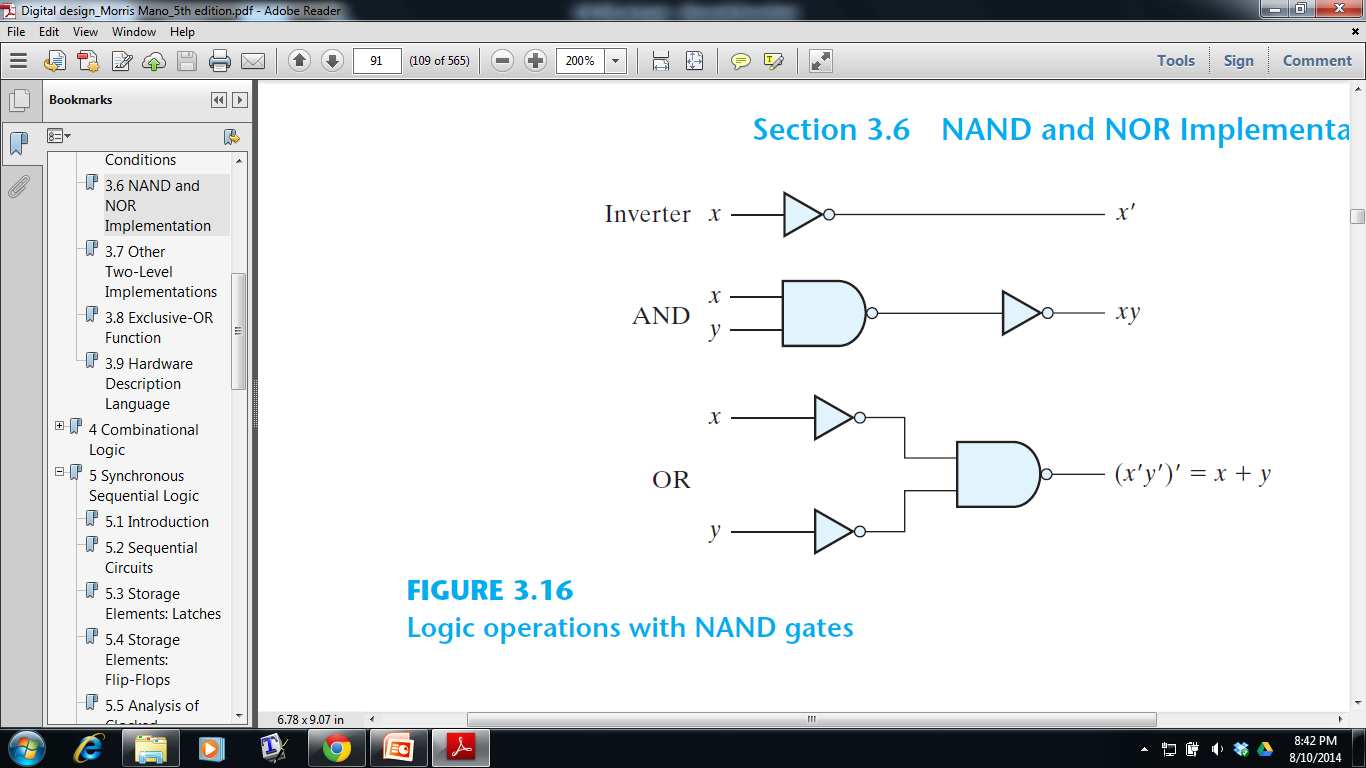 [Speaker Notes: Four levels]
Multilevel NAND Circuits
If the boolean function is not in standard form, it results in three or more levels gating structure
F = A (CD + B) + BC’
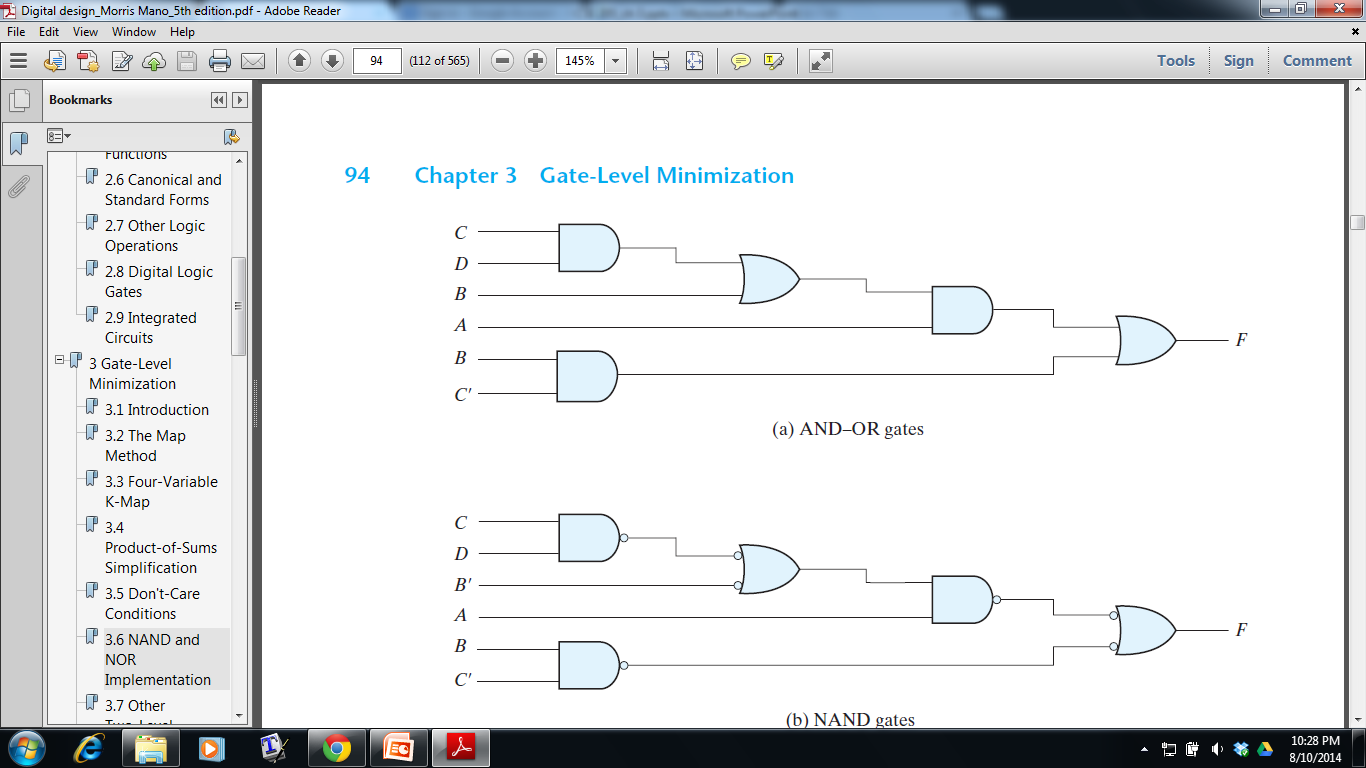 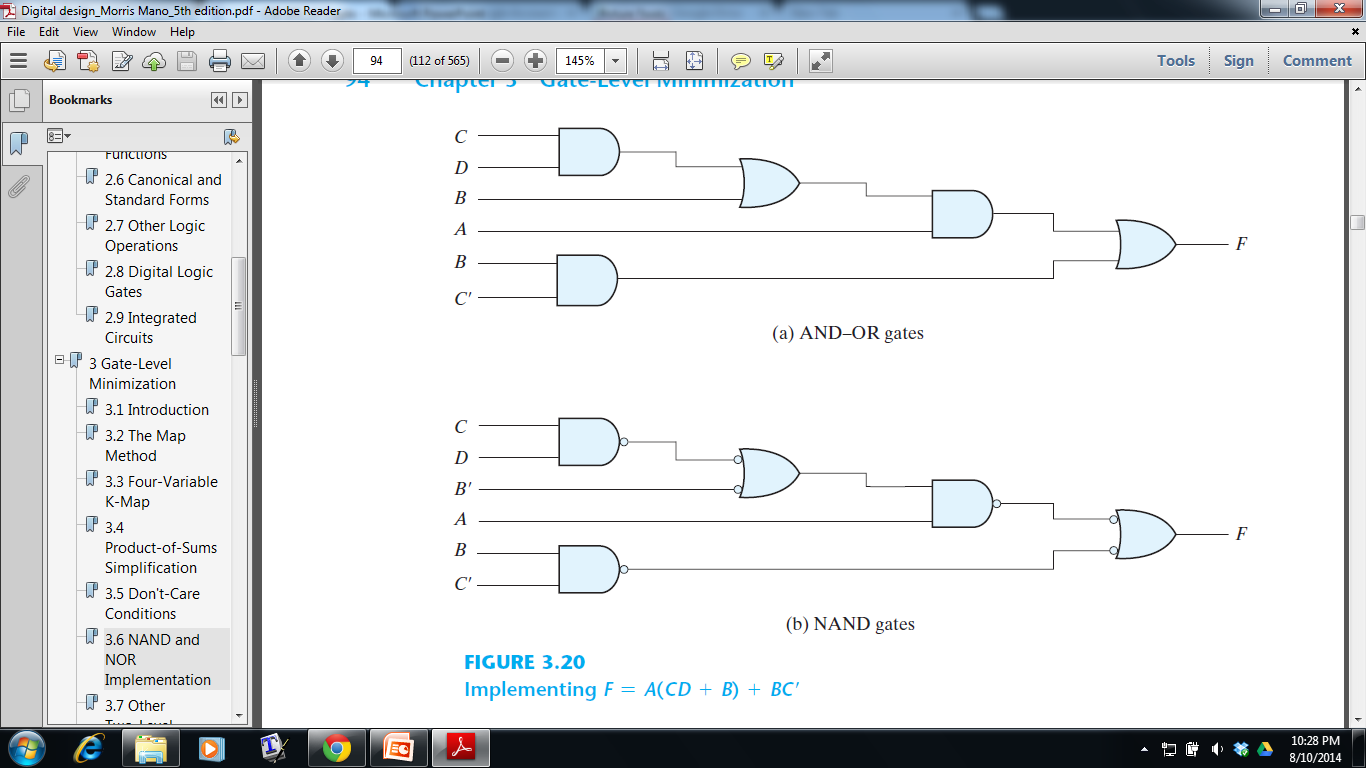 [Speaker Notes: Four levels]
NOR Implementation
NOR gate is the another universal gate
NOR operation is the dual of the NAND operation
All procedures and rules for NOR logic are the duals of the corresponding procedures and rules developed for NAND logic
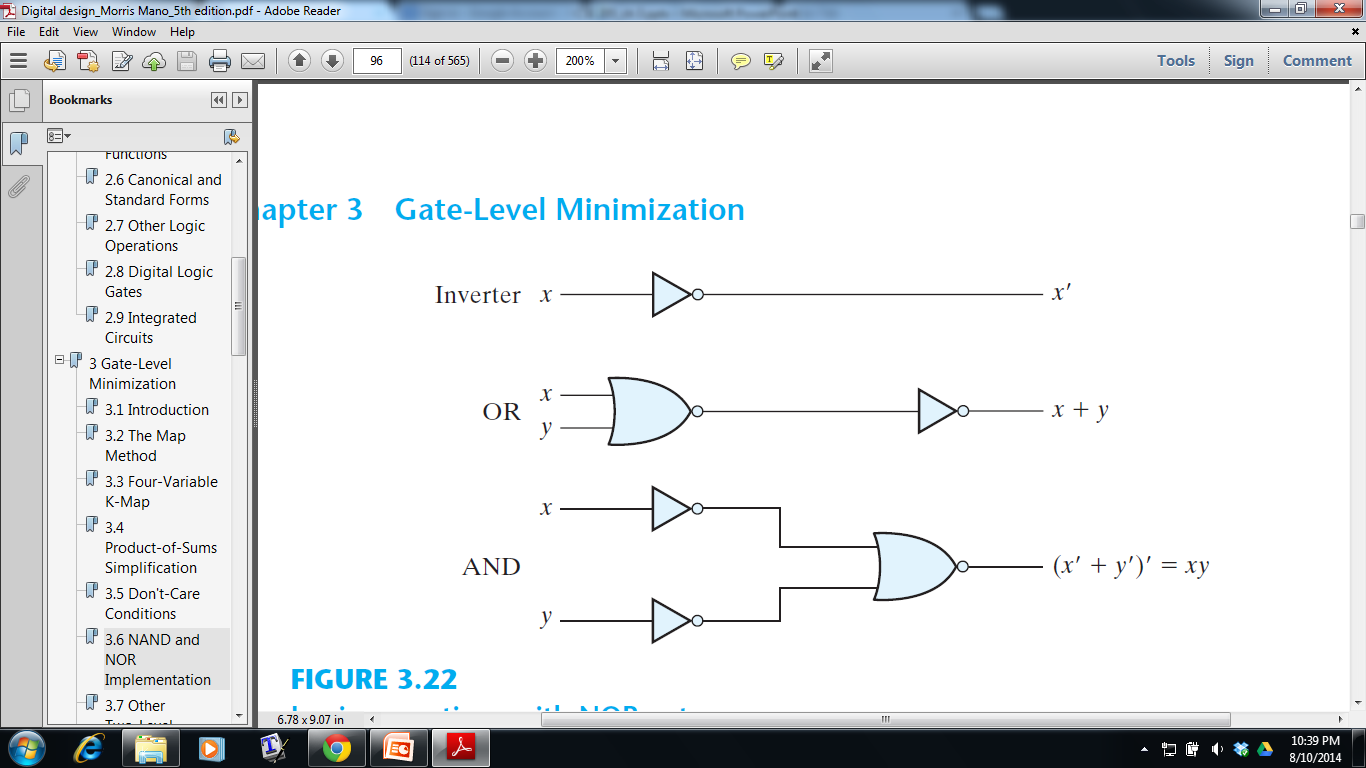 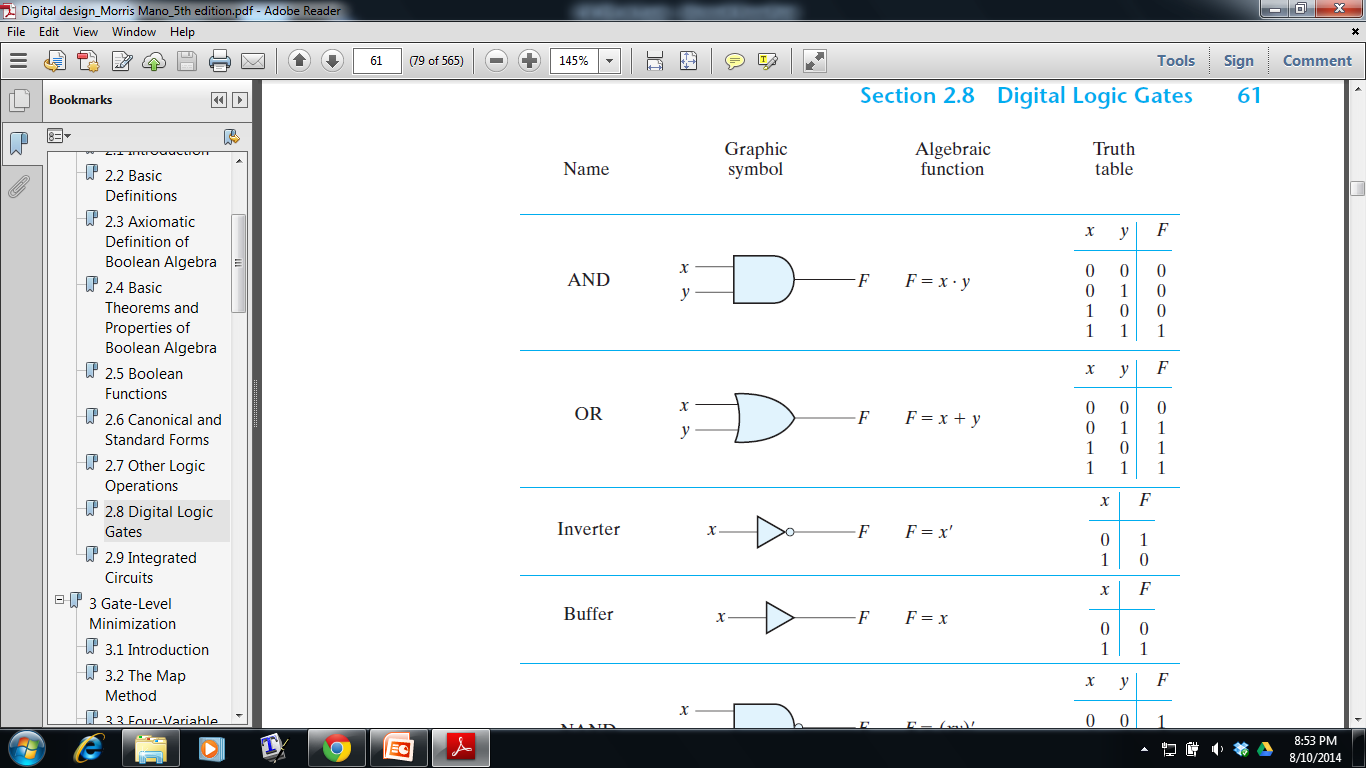 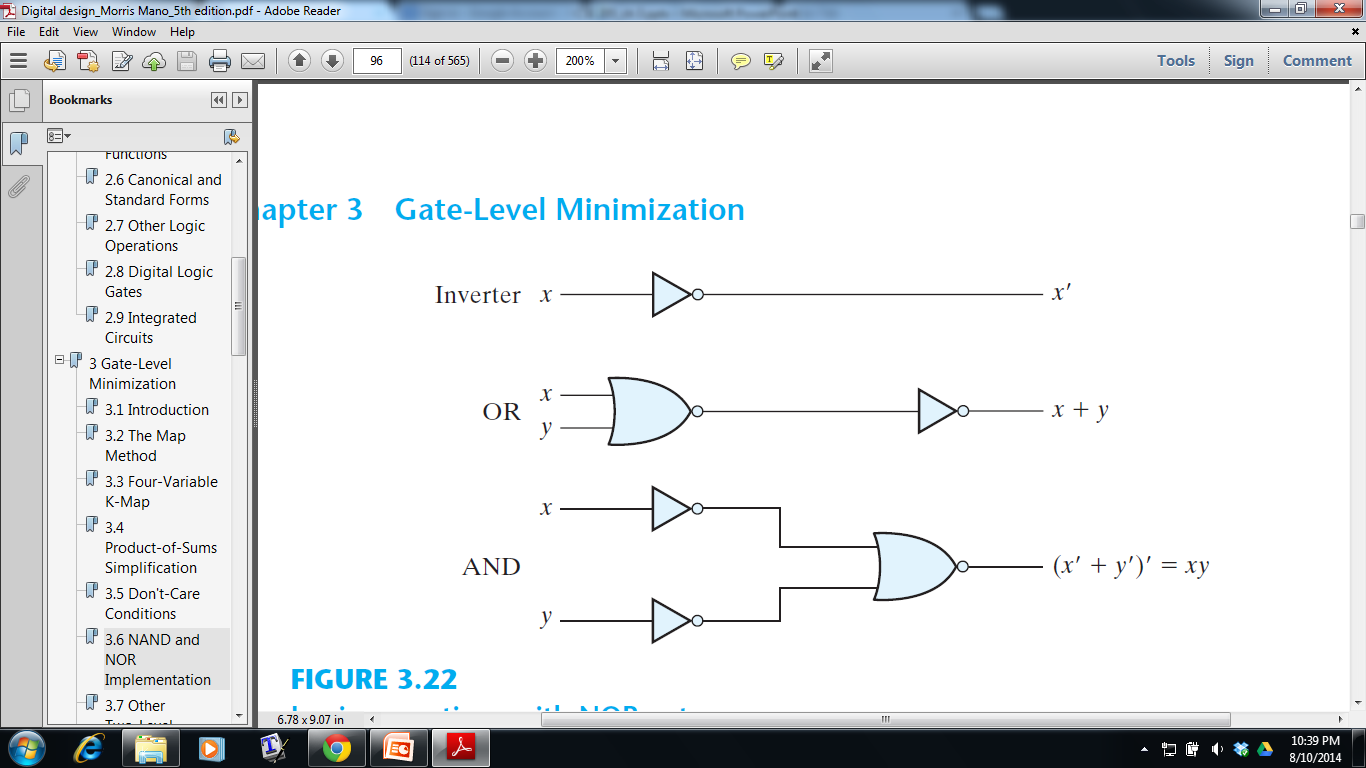 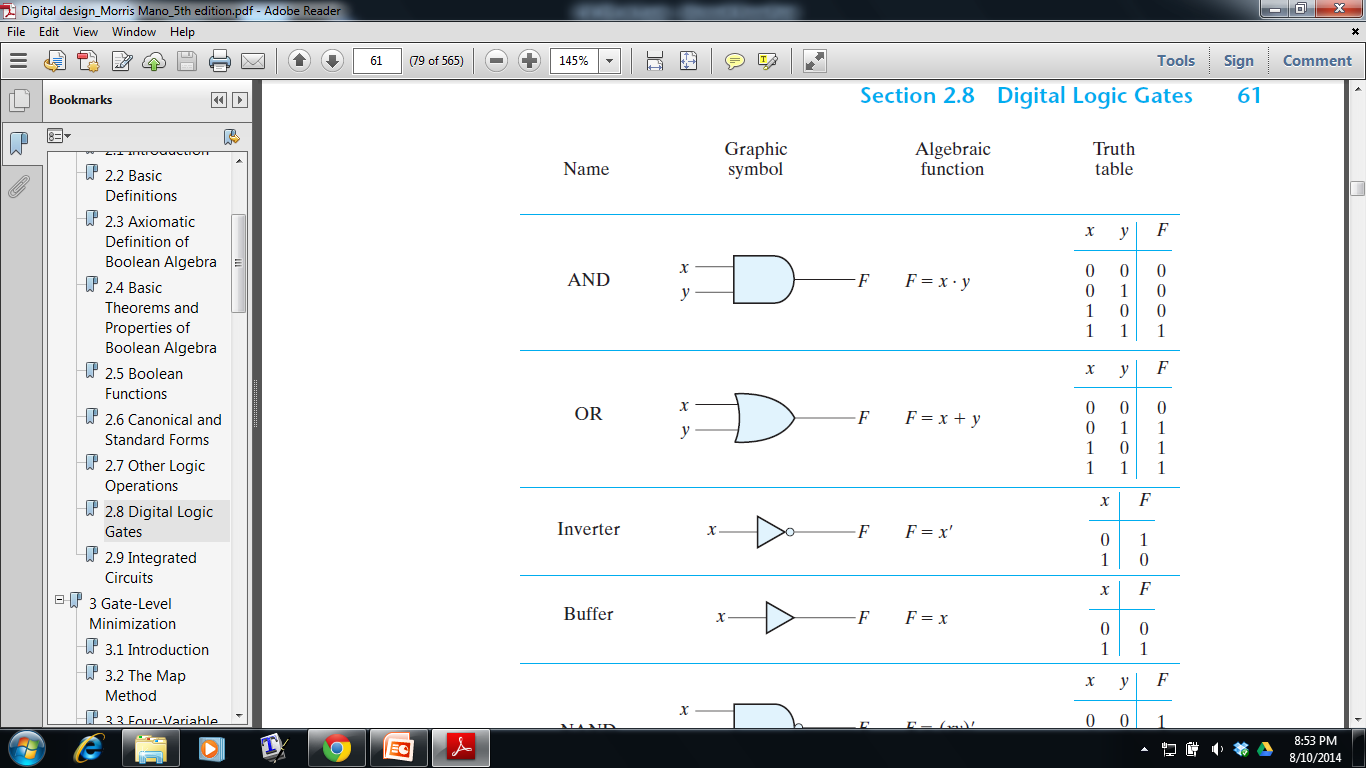 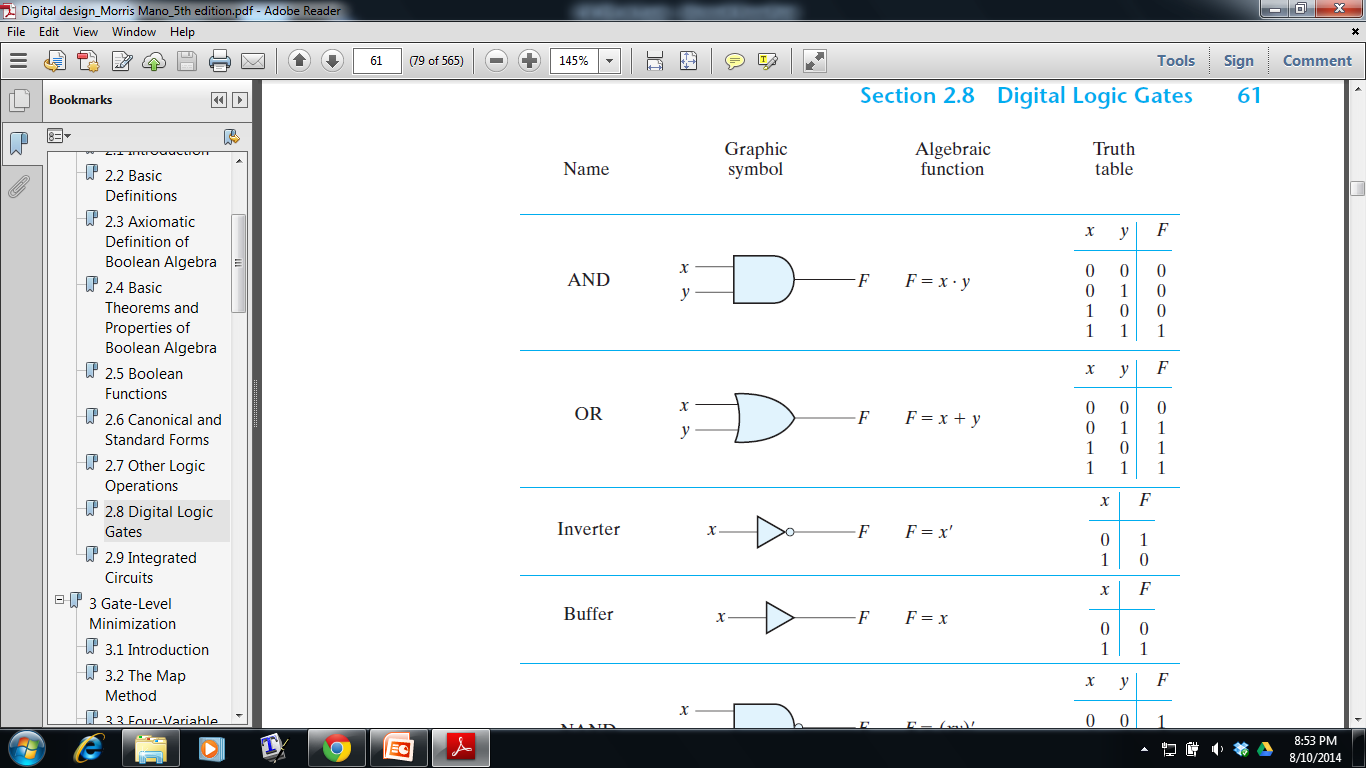 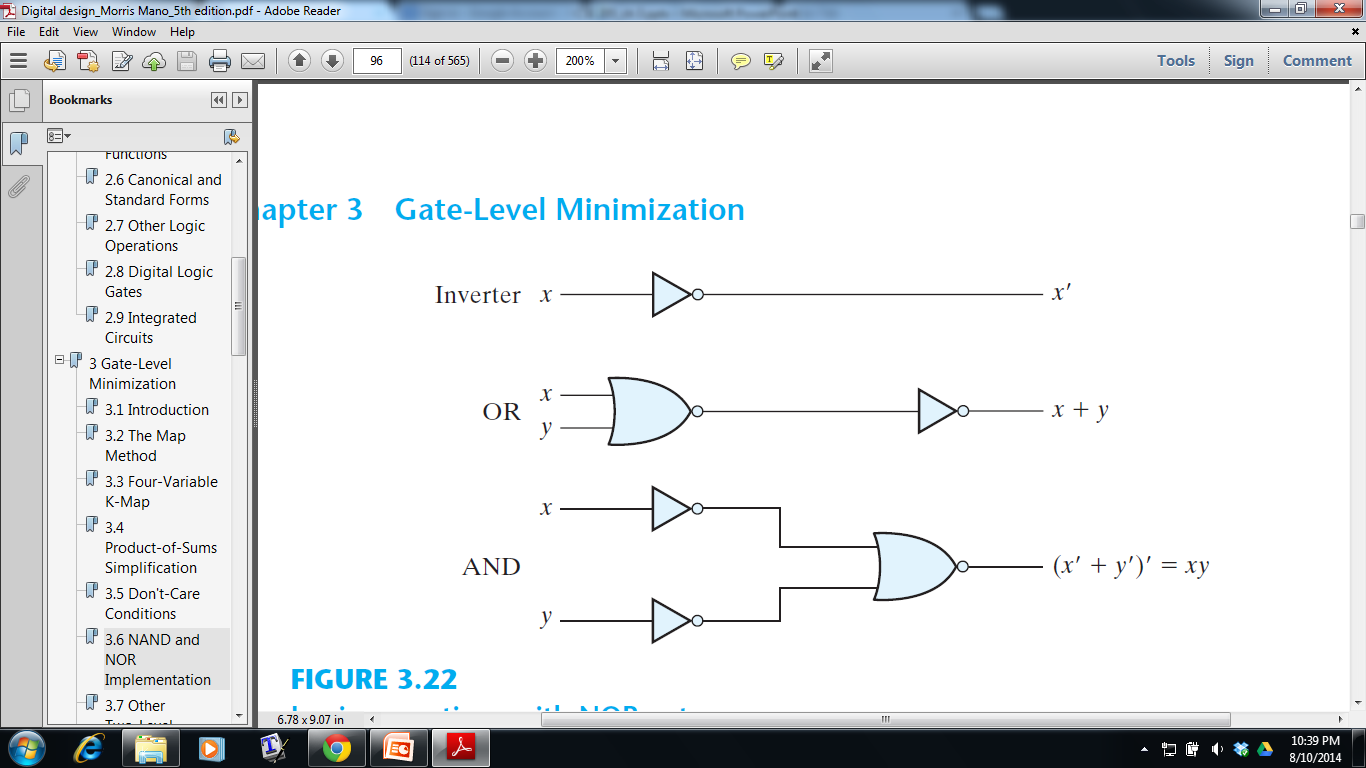 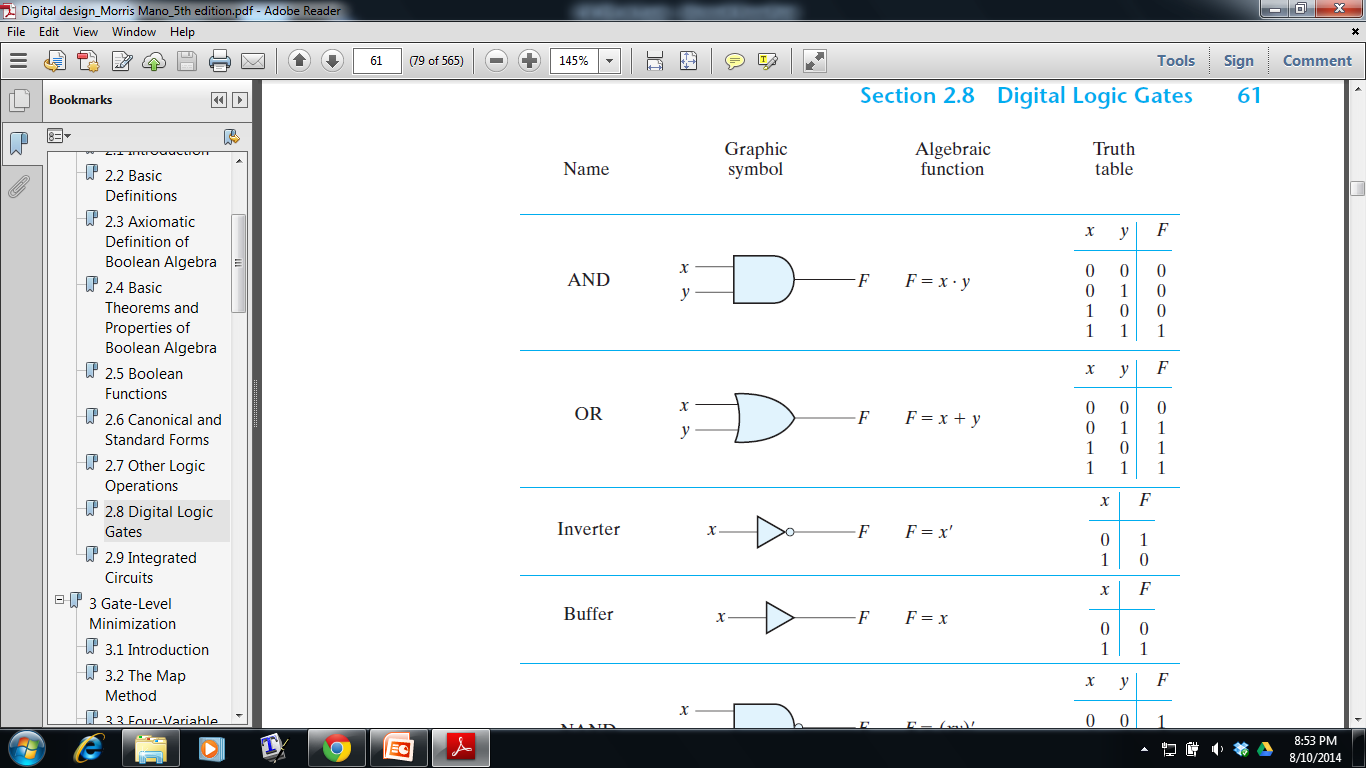 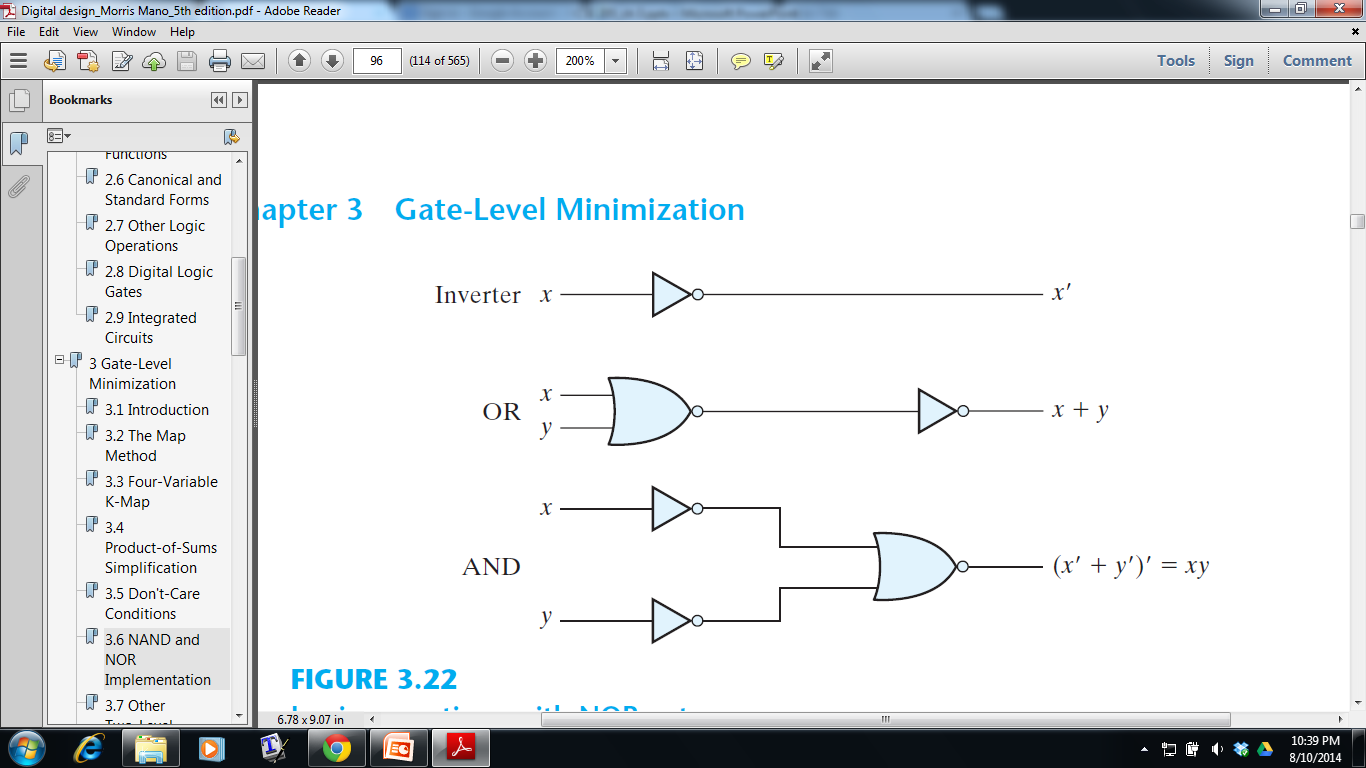 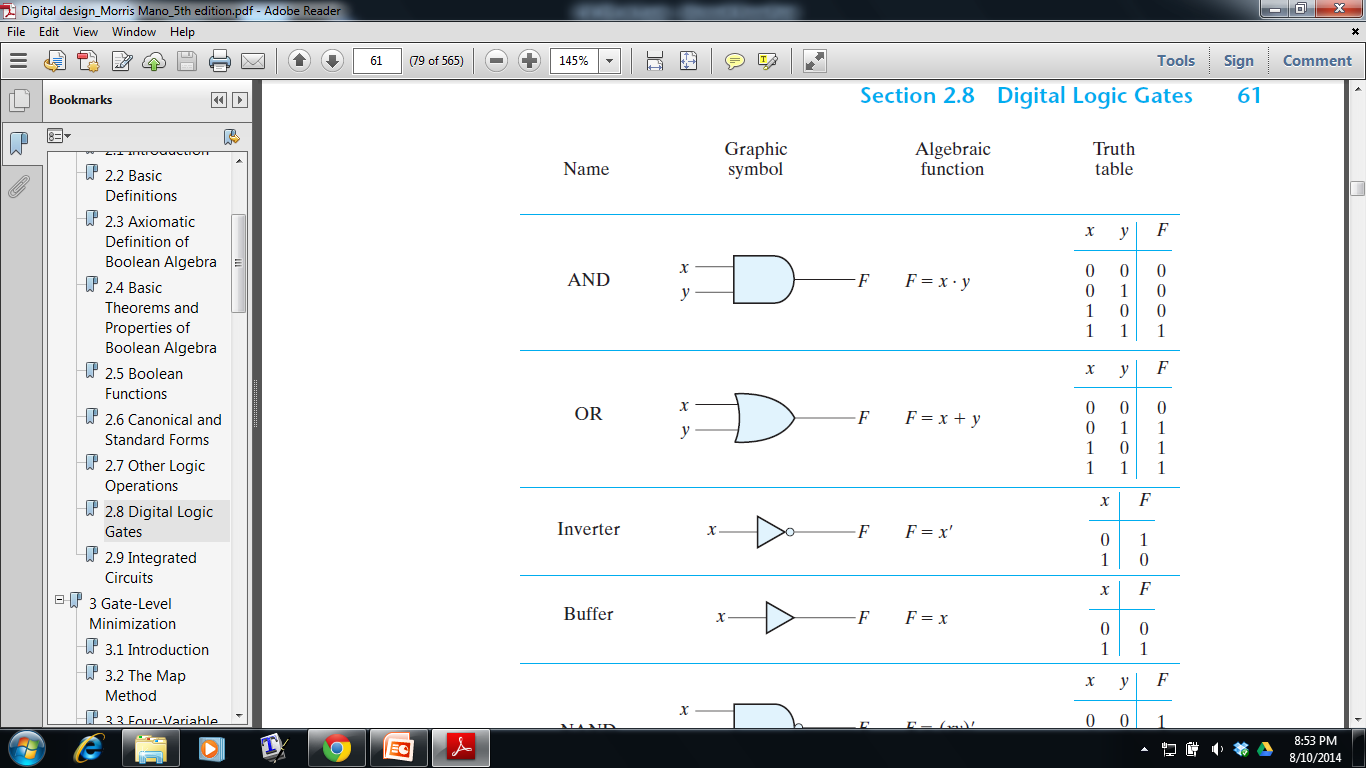 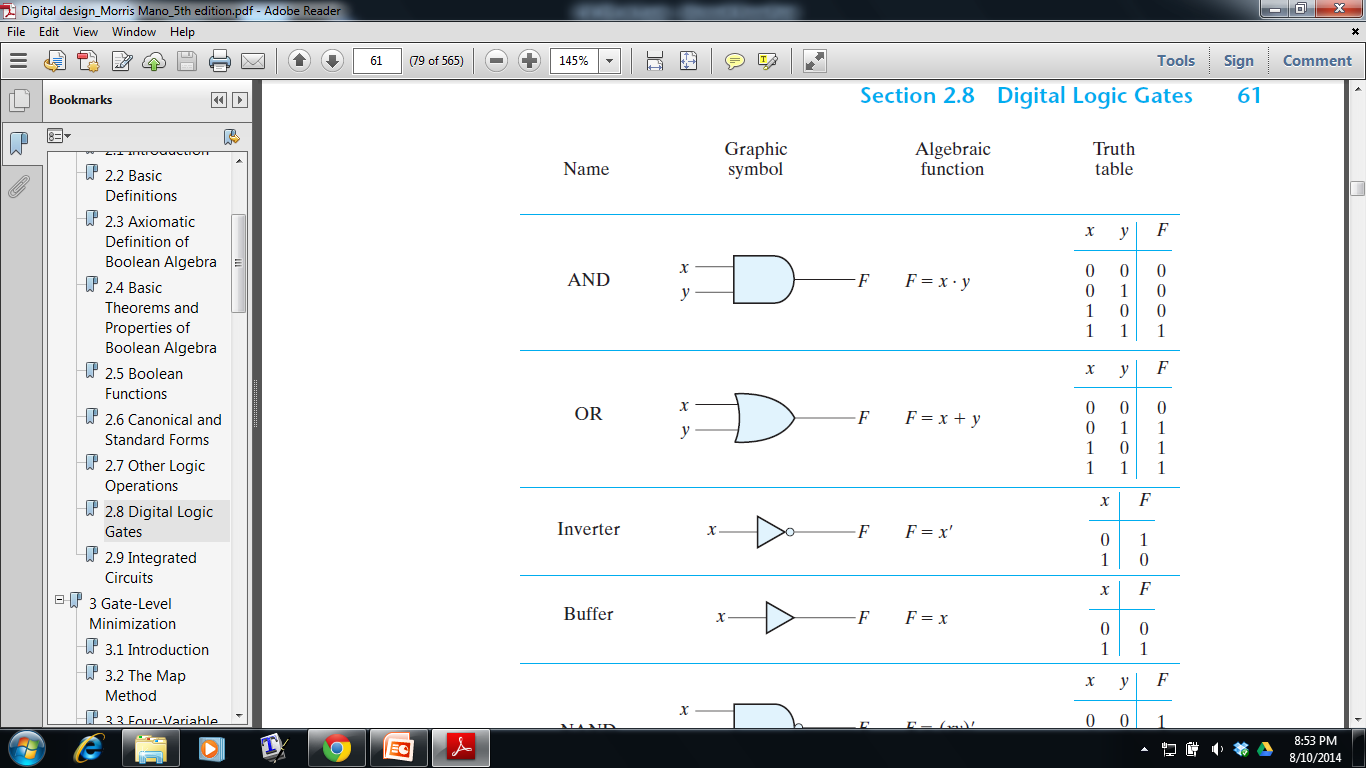 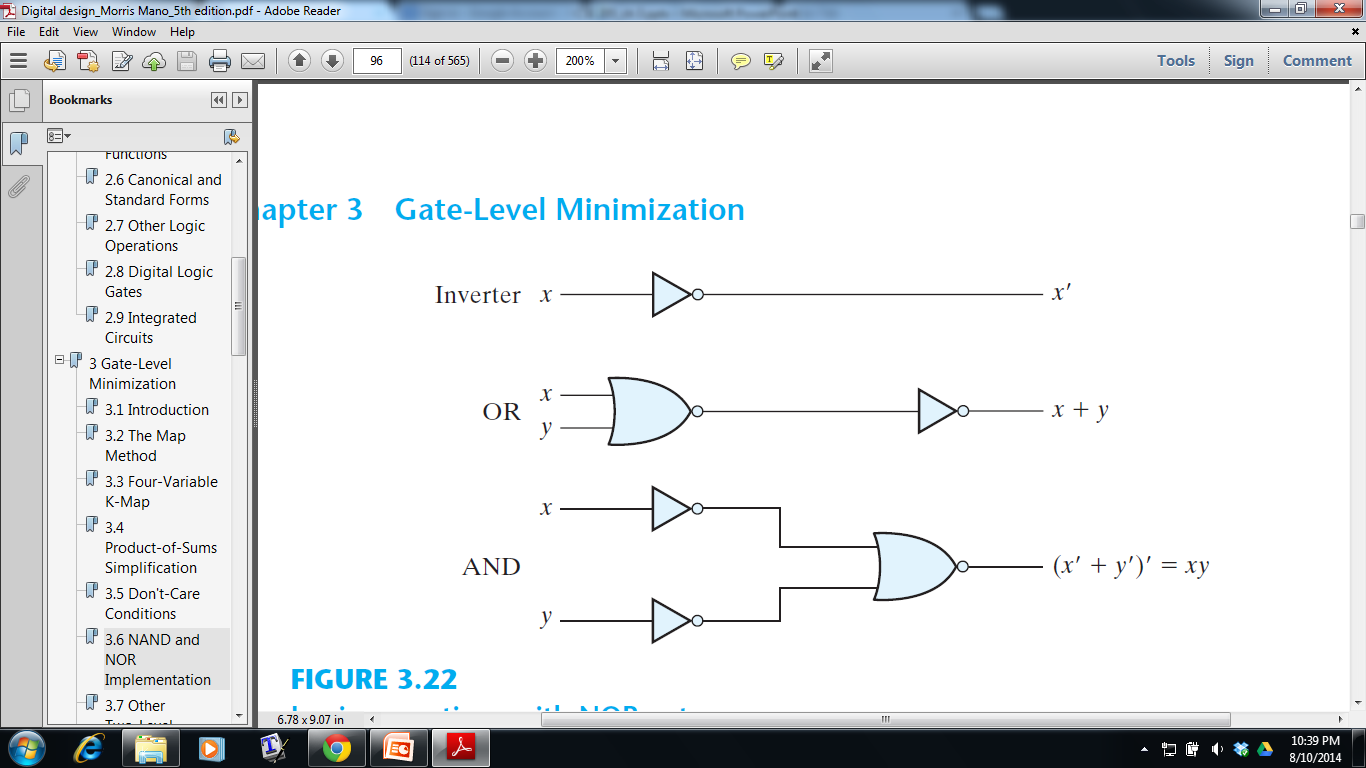 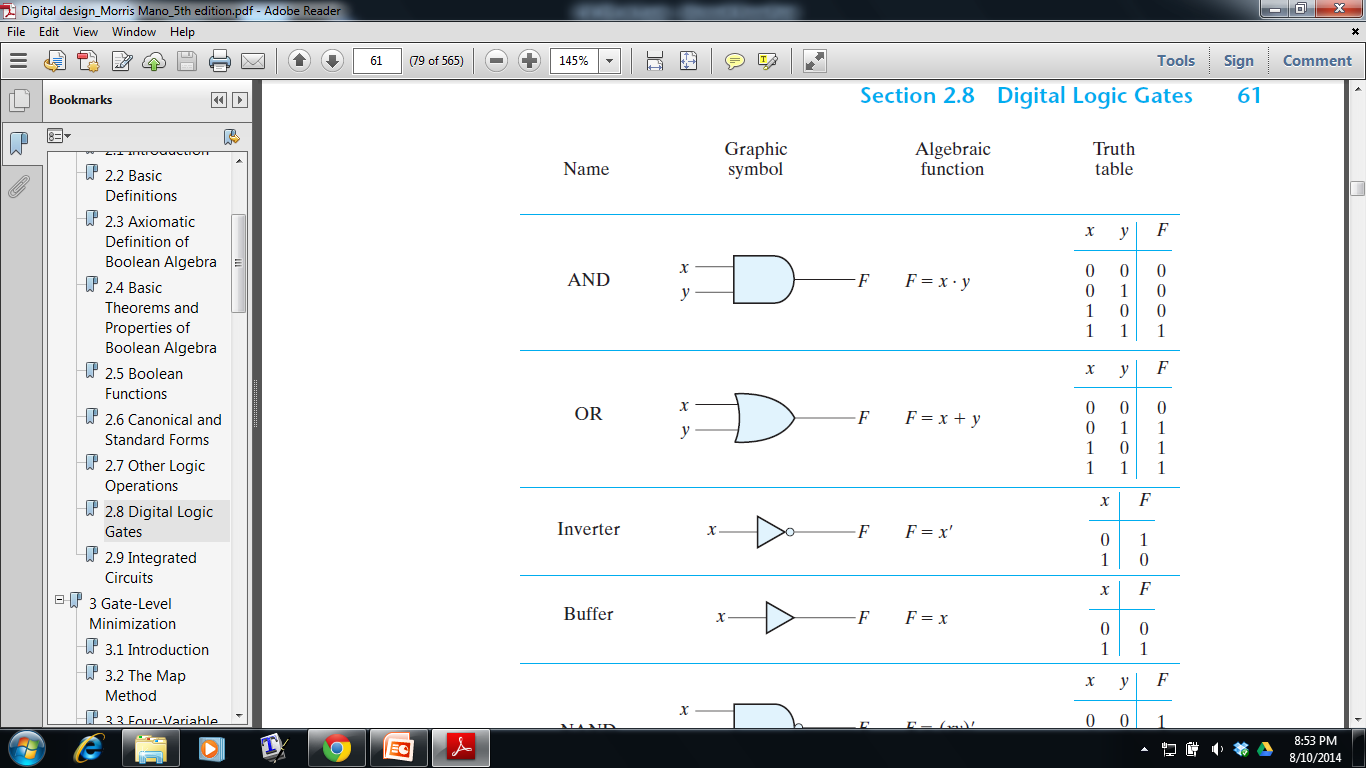 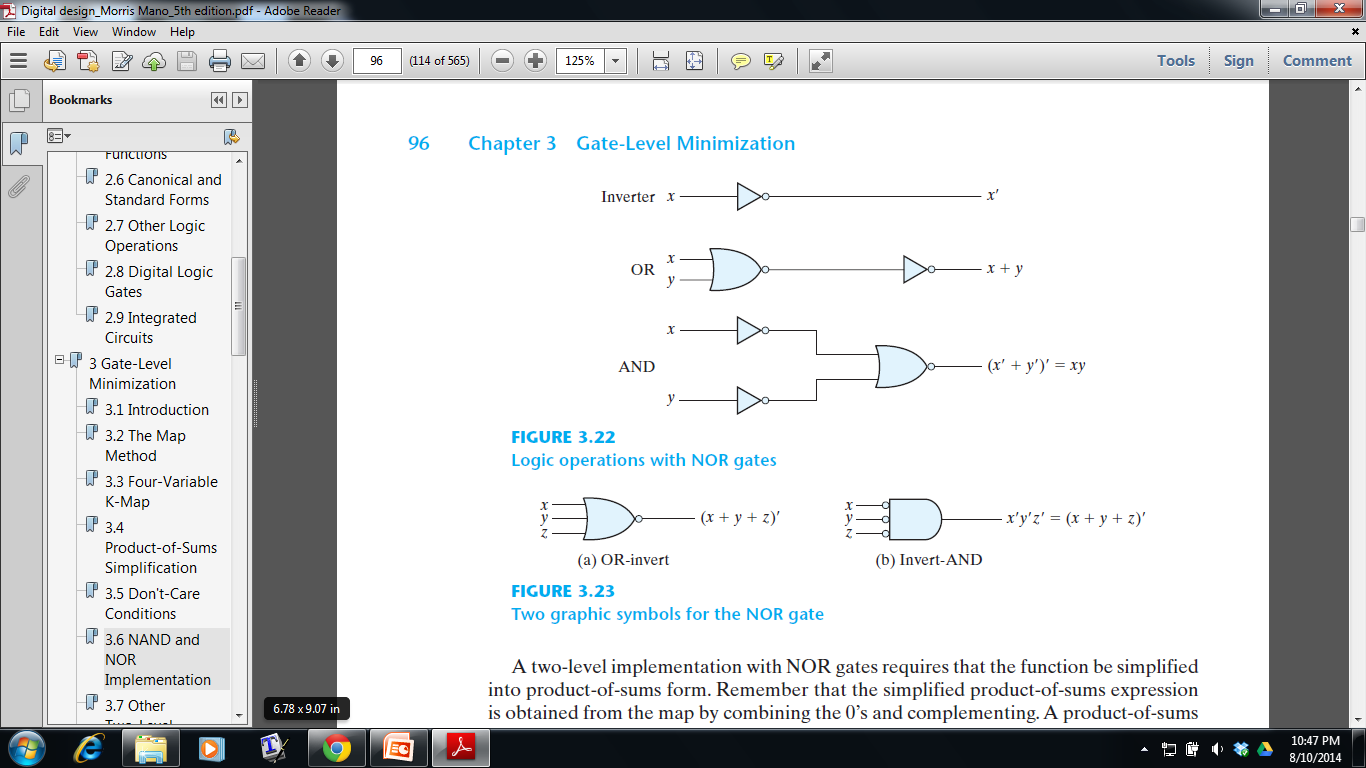 NOR Implementation
Technique
Obtain the simplified Boolean function in Product of Sums form (Standard form) (using K-Map)
Then convert the function to NOR logic by complementing the function double time
(A + B)(C + D)E
(A + B)+(C + D)+E
(A + B)(C + D)E
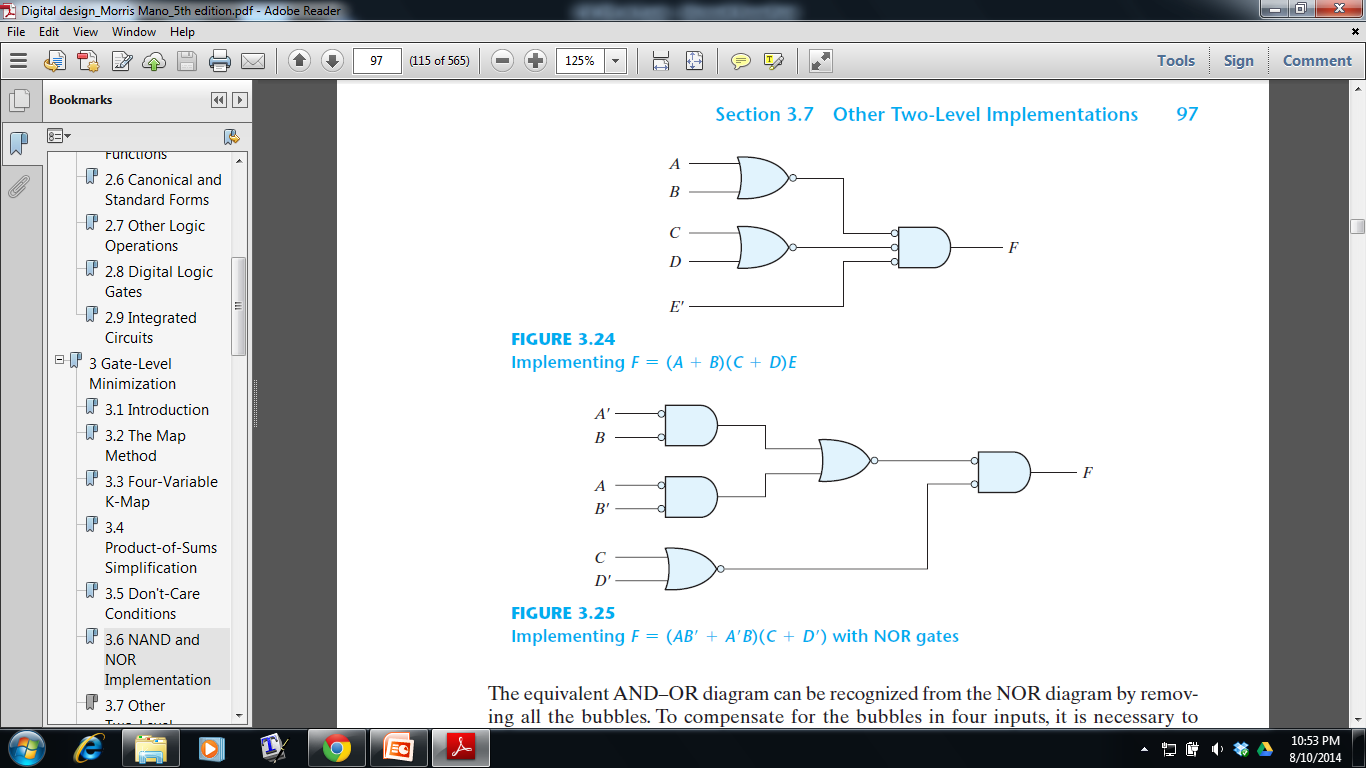 Exclusive – OR (XOR)
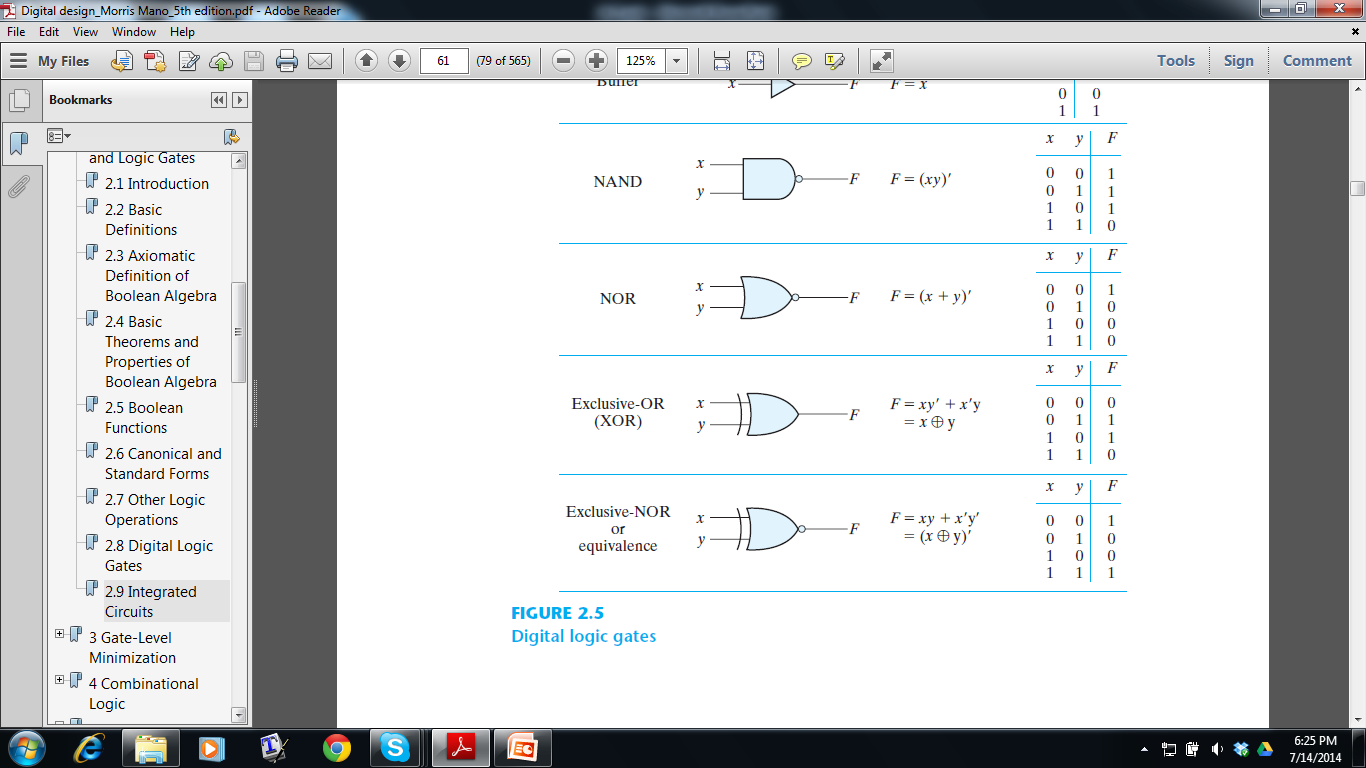 [Speaker Notes: The exclusive-OR is equal to 1 if only x is equal to 1 or if only y is equal to 1
The exclusive-NOR is equal to 1 if both x and y are equal to 1 or if both are equal to 0.]
Exclusive – OR (XOR)
The following identities apply to the exclusive-OR operation:




XOR is commutative and associative
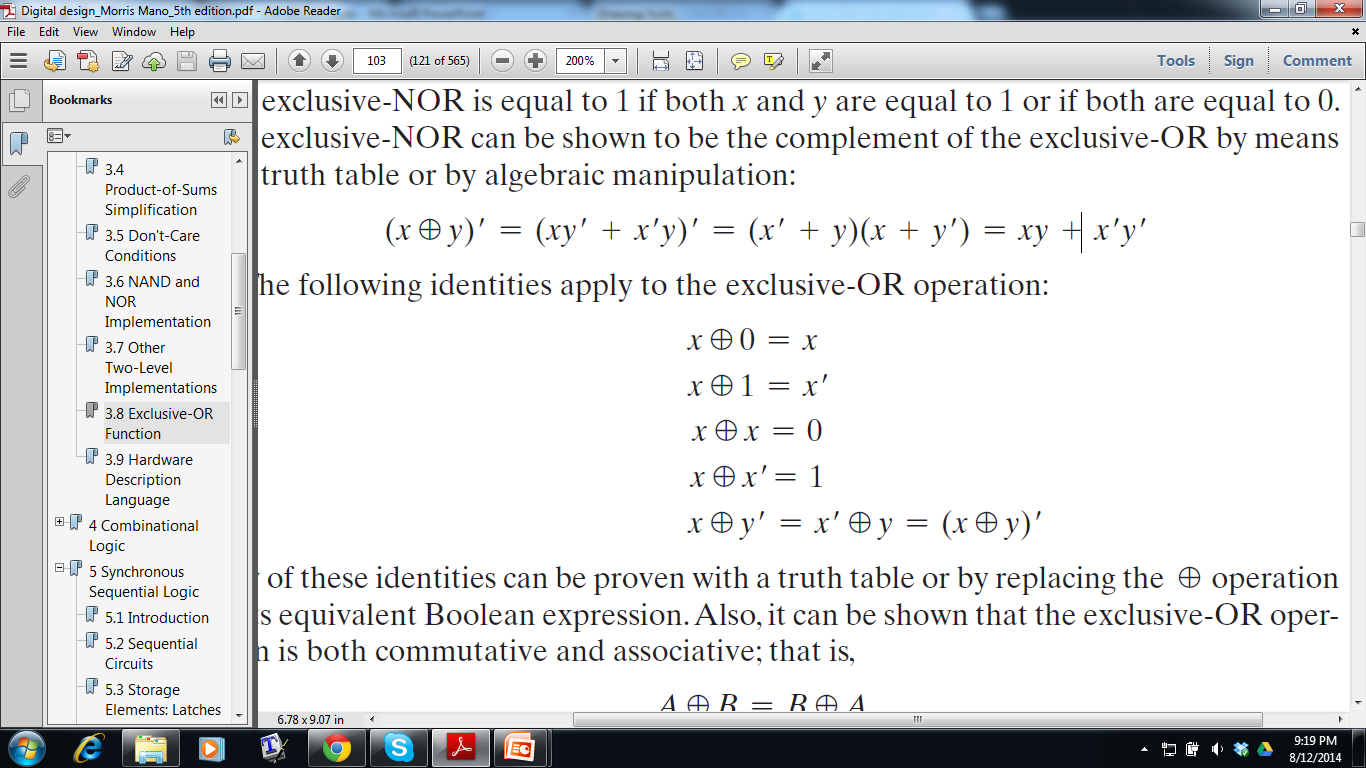 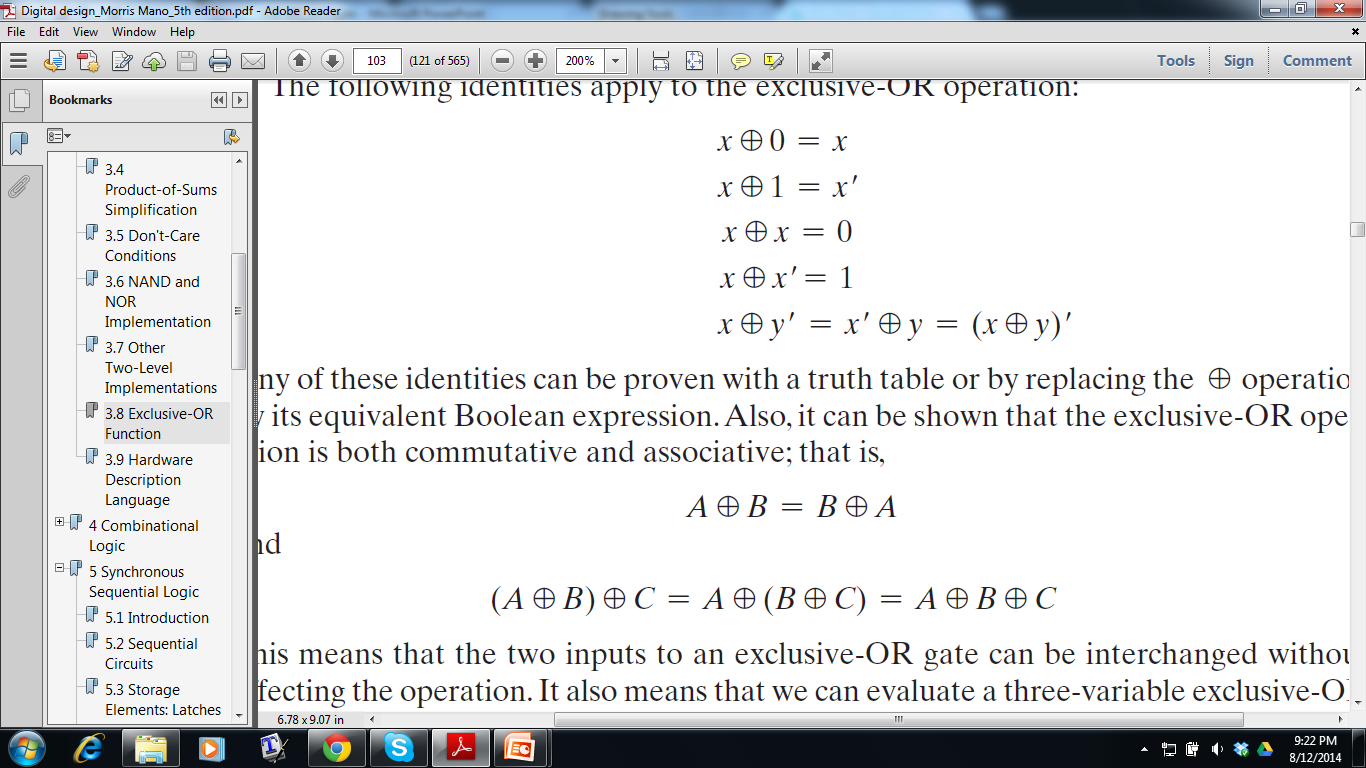 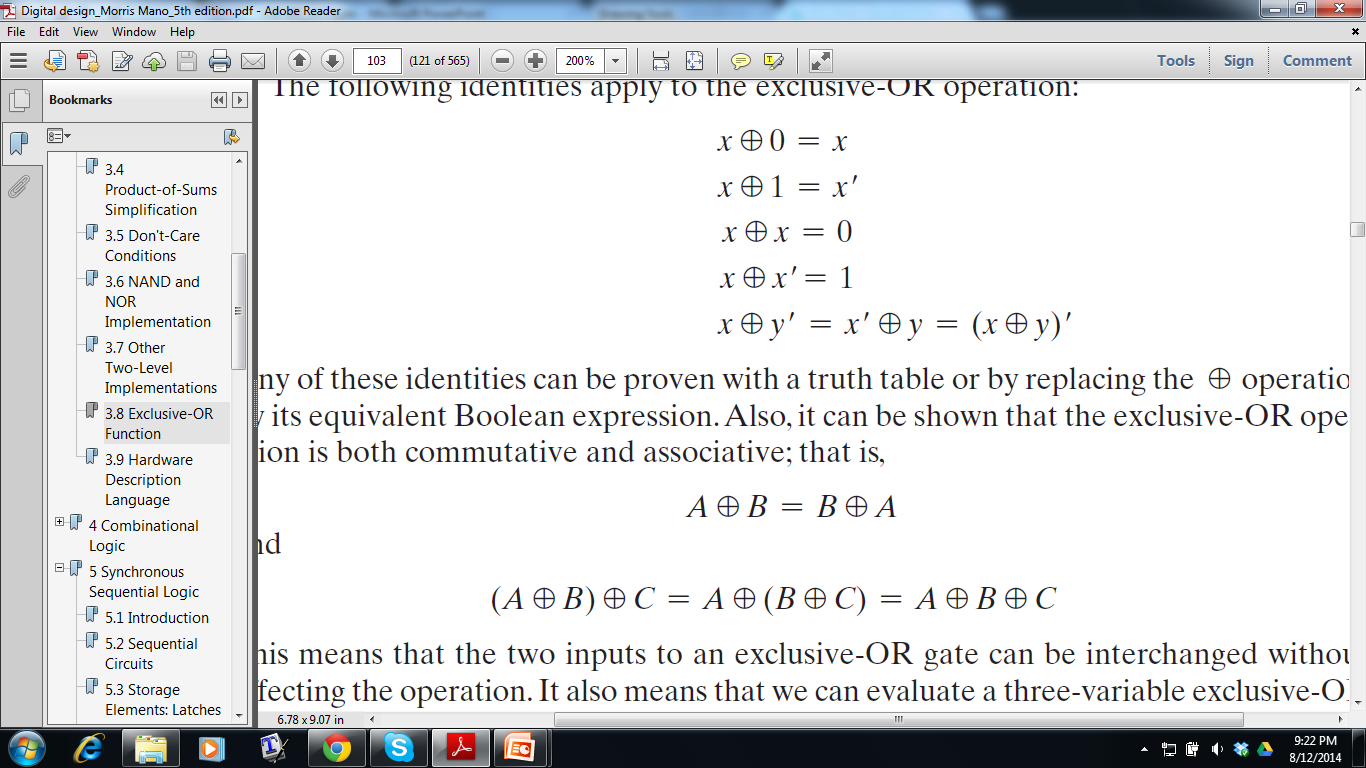 Exclusive – OR (XOR)
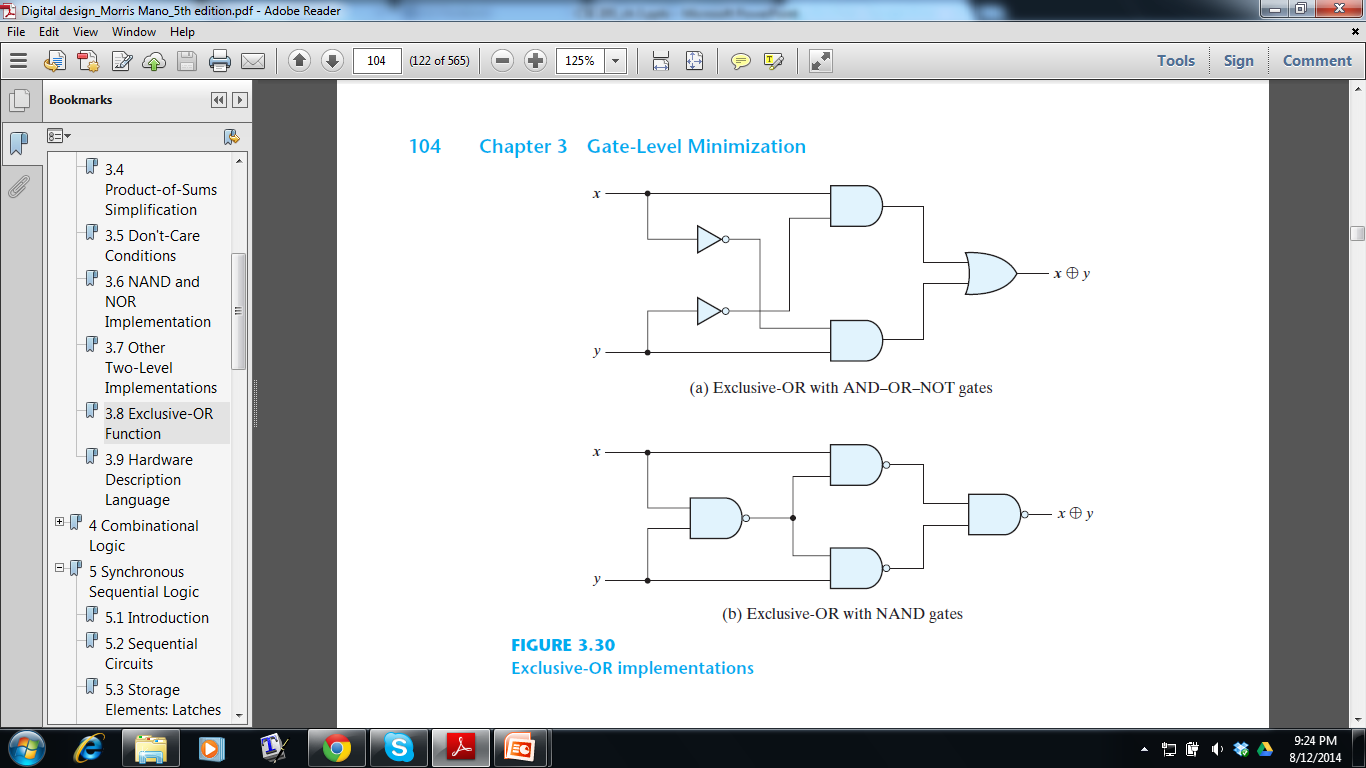 Exclusive – OR (XOR): Three Variable
(23 / 2 = 4 minterms, each having odd number of 1’s)
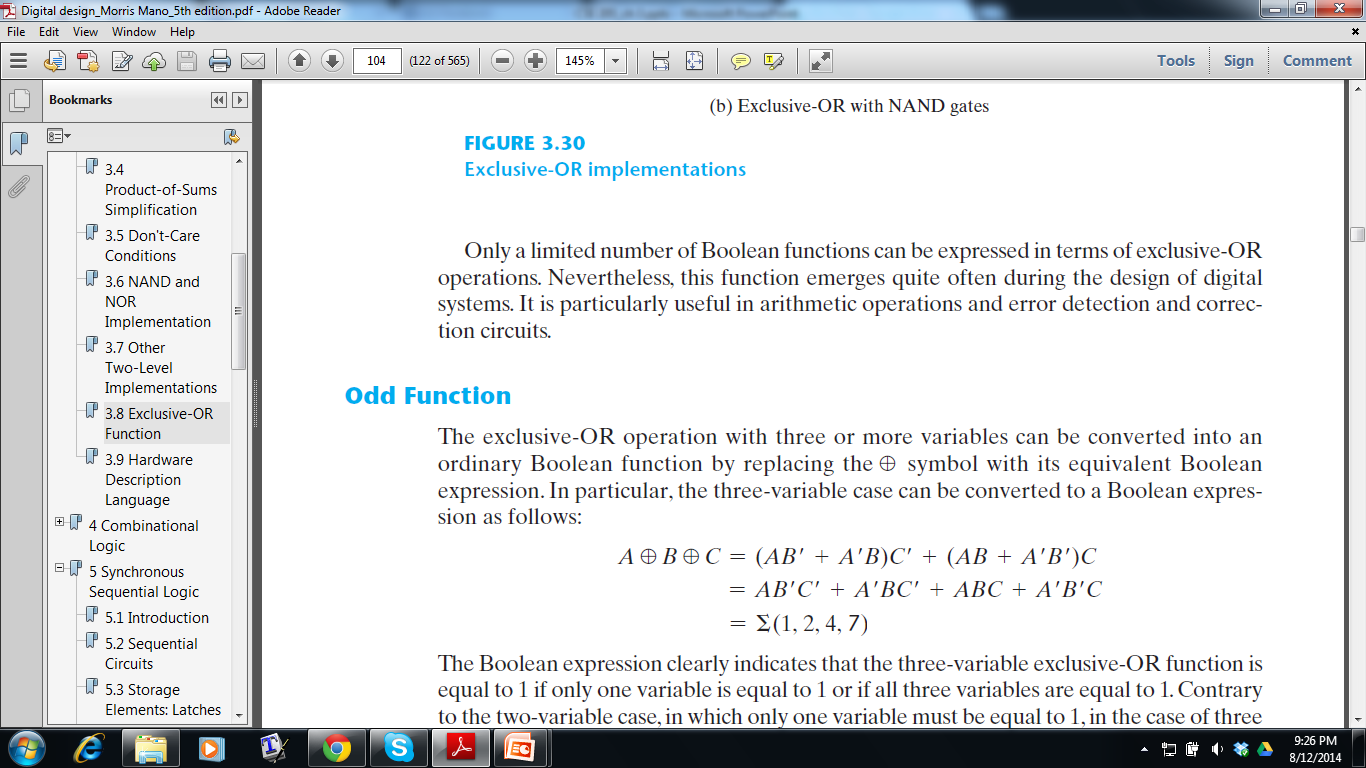 Exclusive – OR (XOR): Four Variable
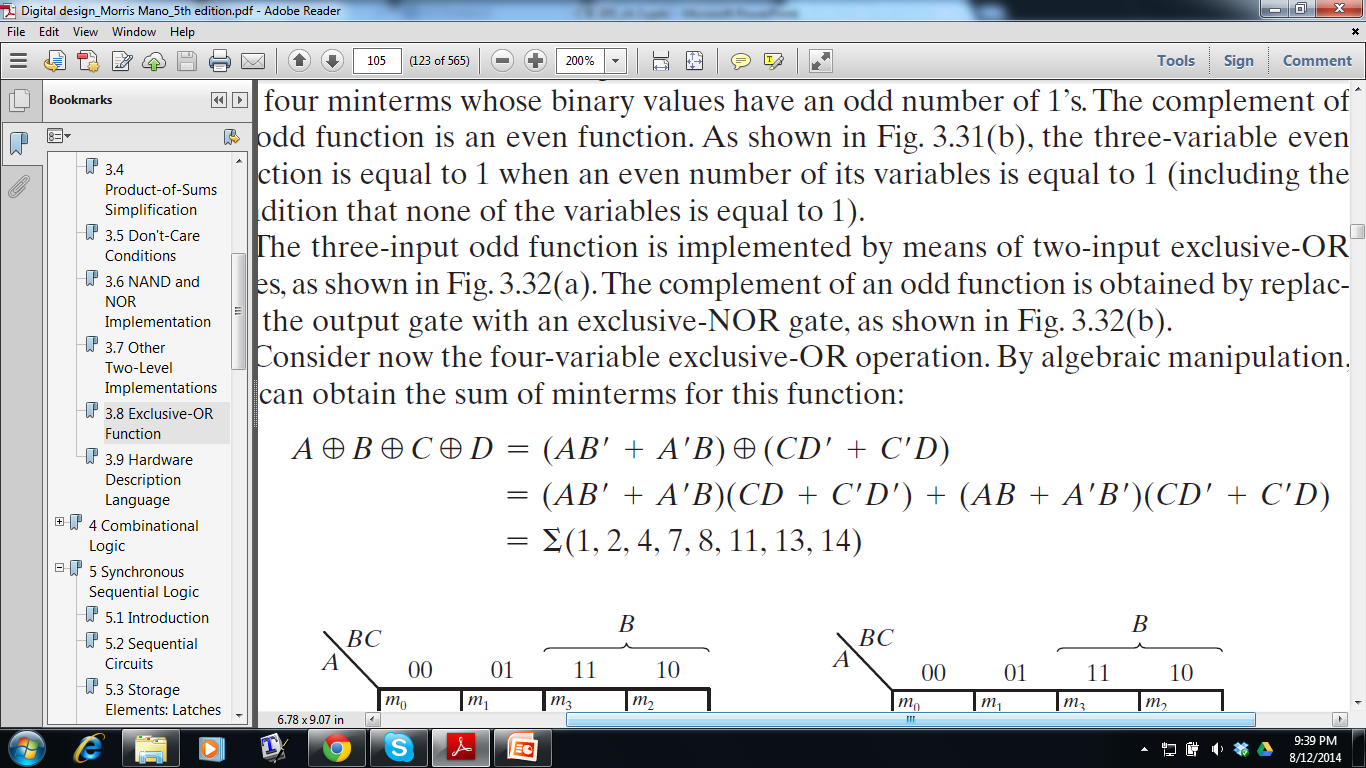 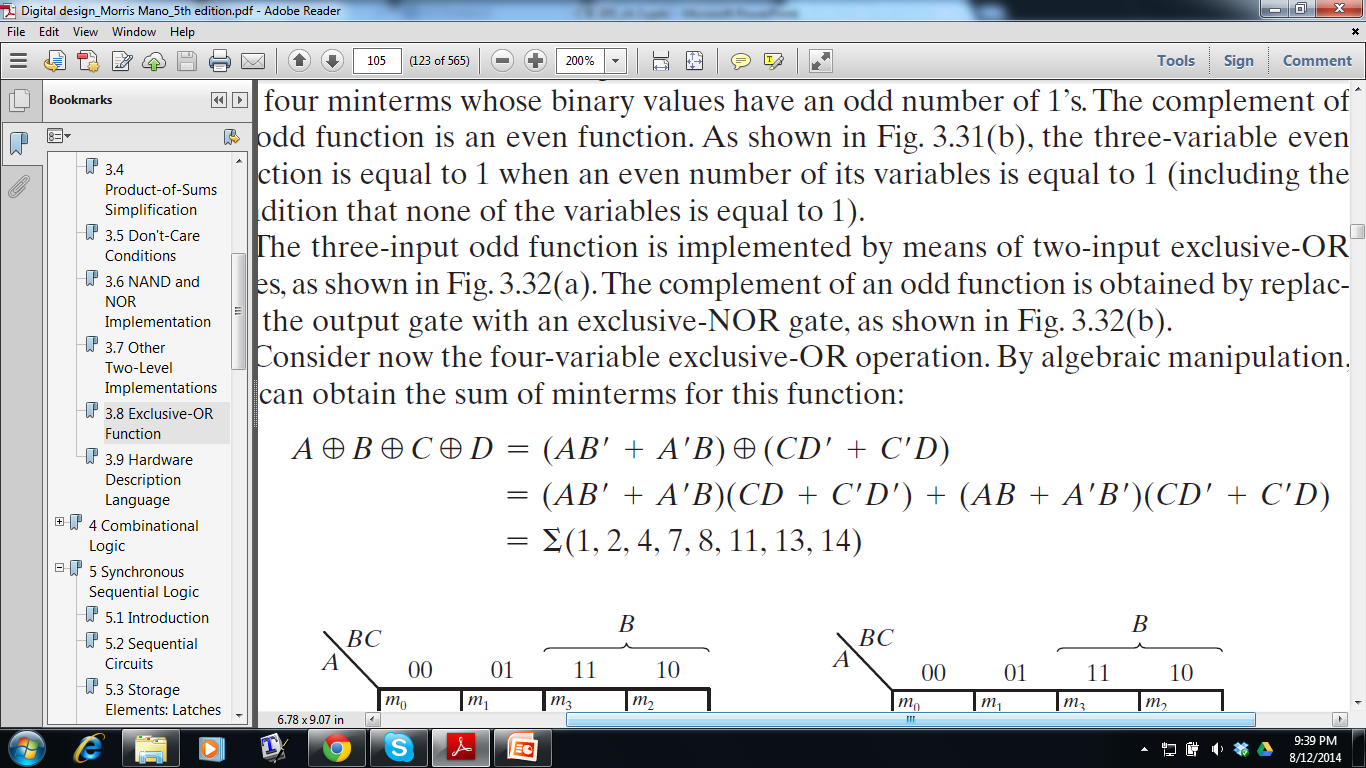 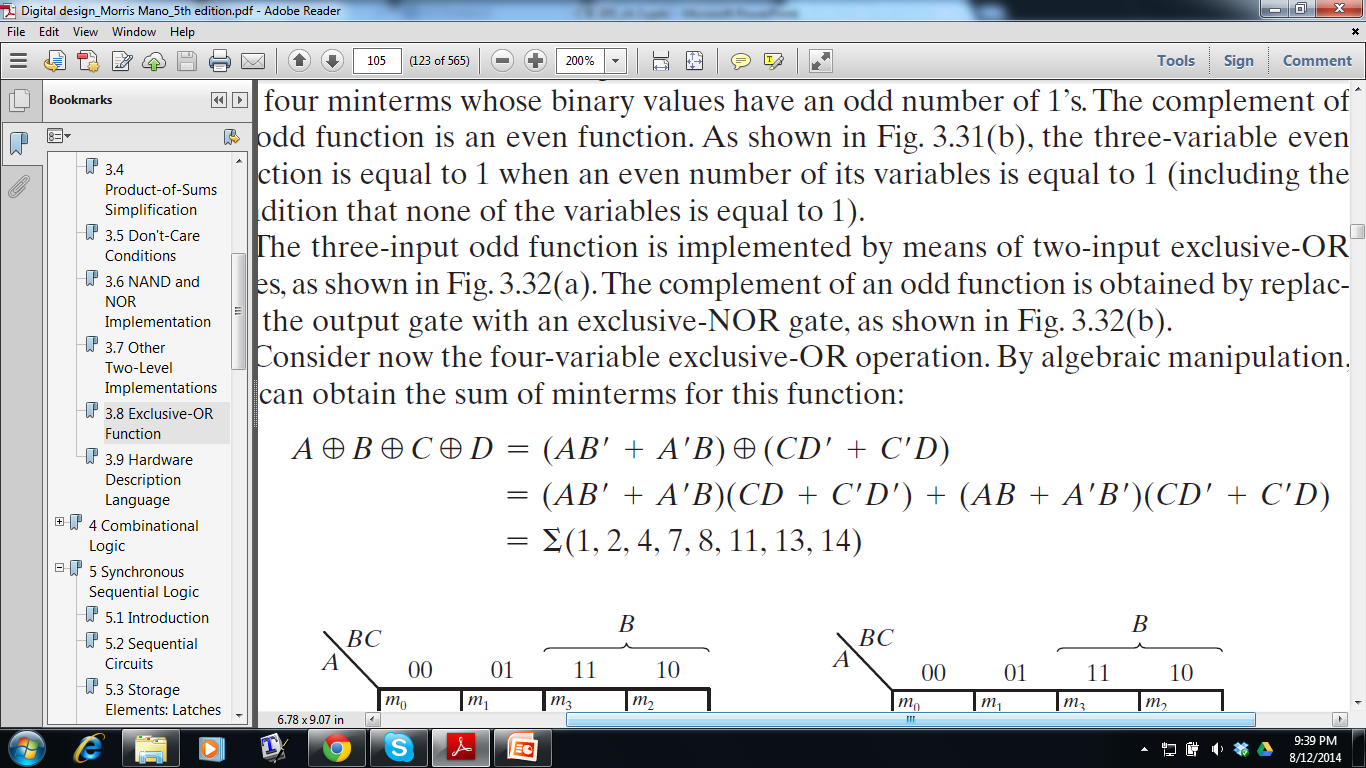 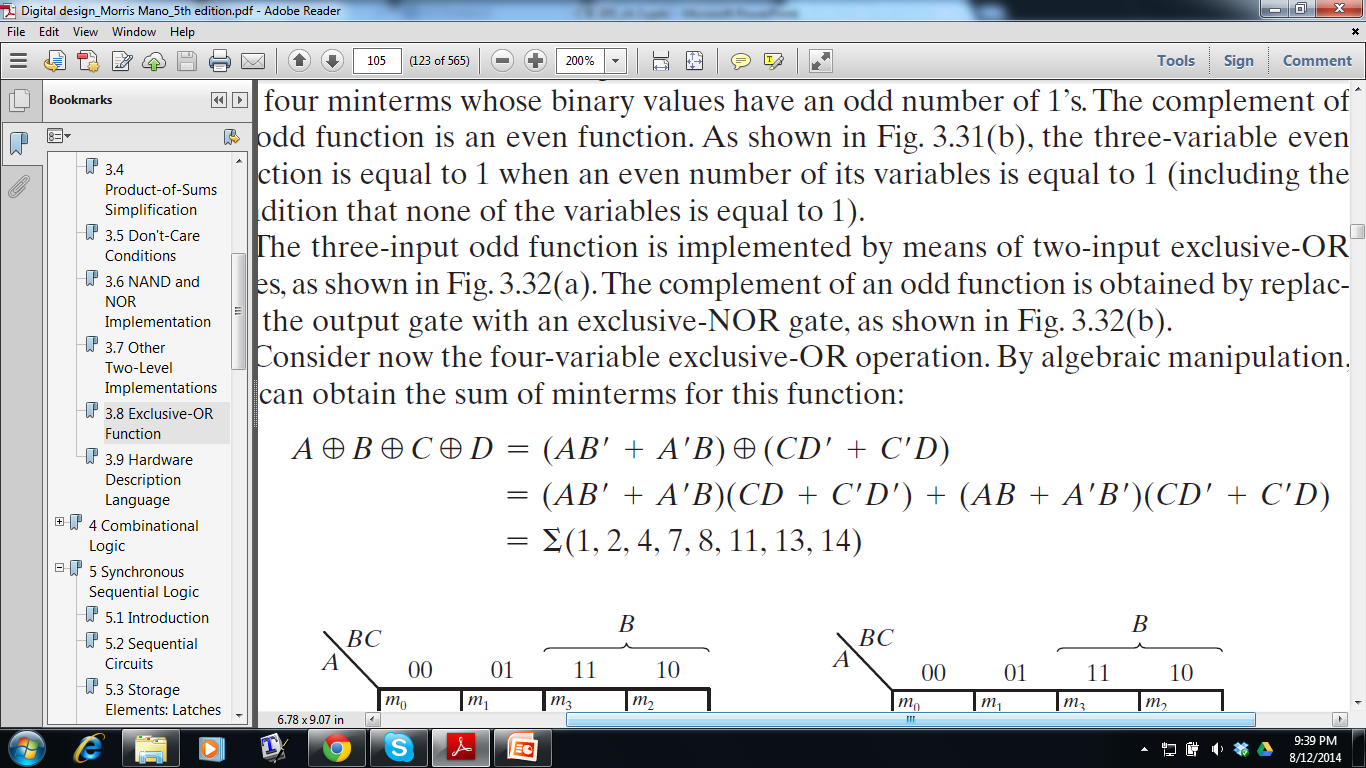 (24 / 2 = 8 minterms, each having odd number of 1’s)
Odd Function
An n -variable Exclusive-OR function is an Odd function defined as the logical sum of the 2n/2 minterms whose binary numerical values have an odd number of 1’s
Even Function
The complement of an odd function is an even function
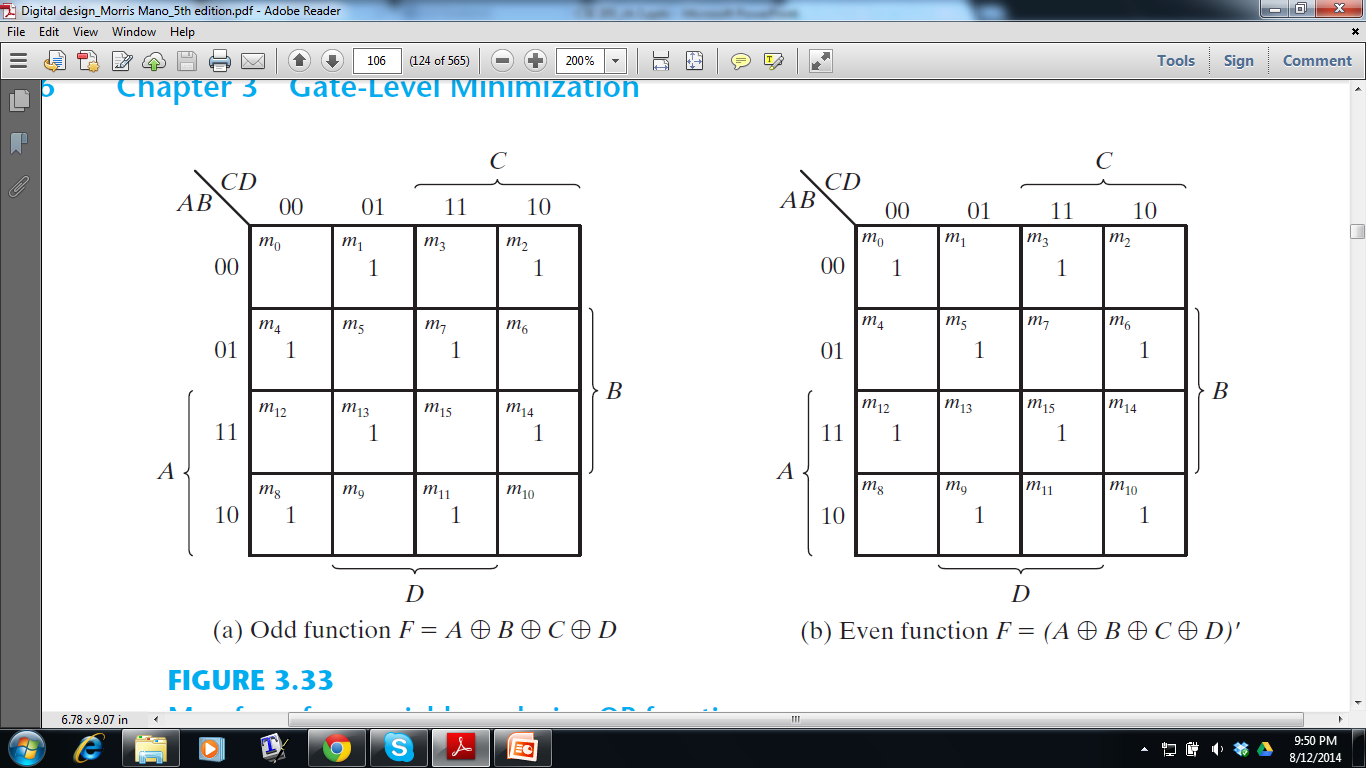 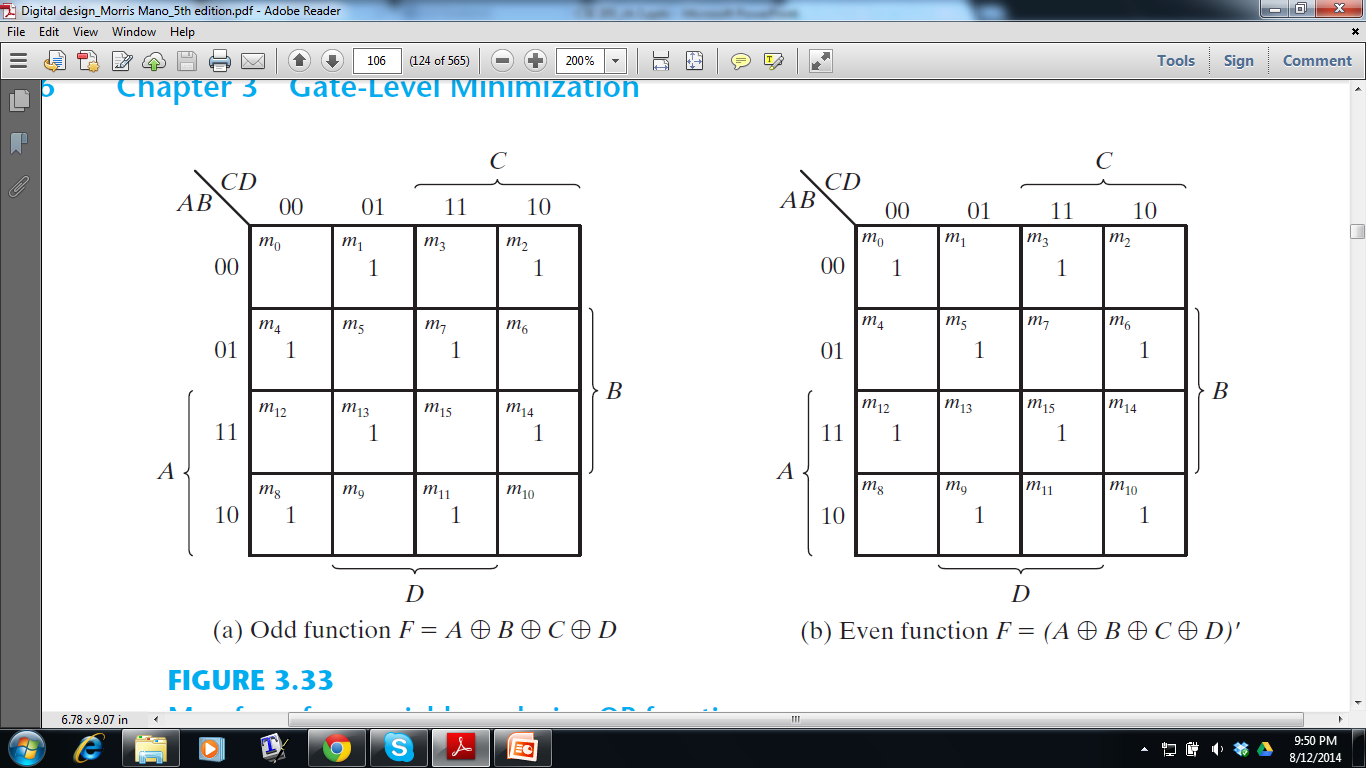 [Speaker Notes: NOR function is an even function]
Parity Generation and Checking
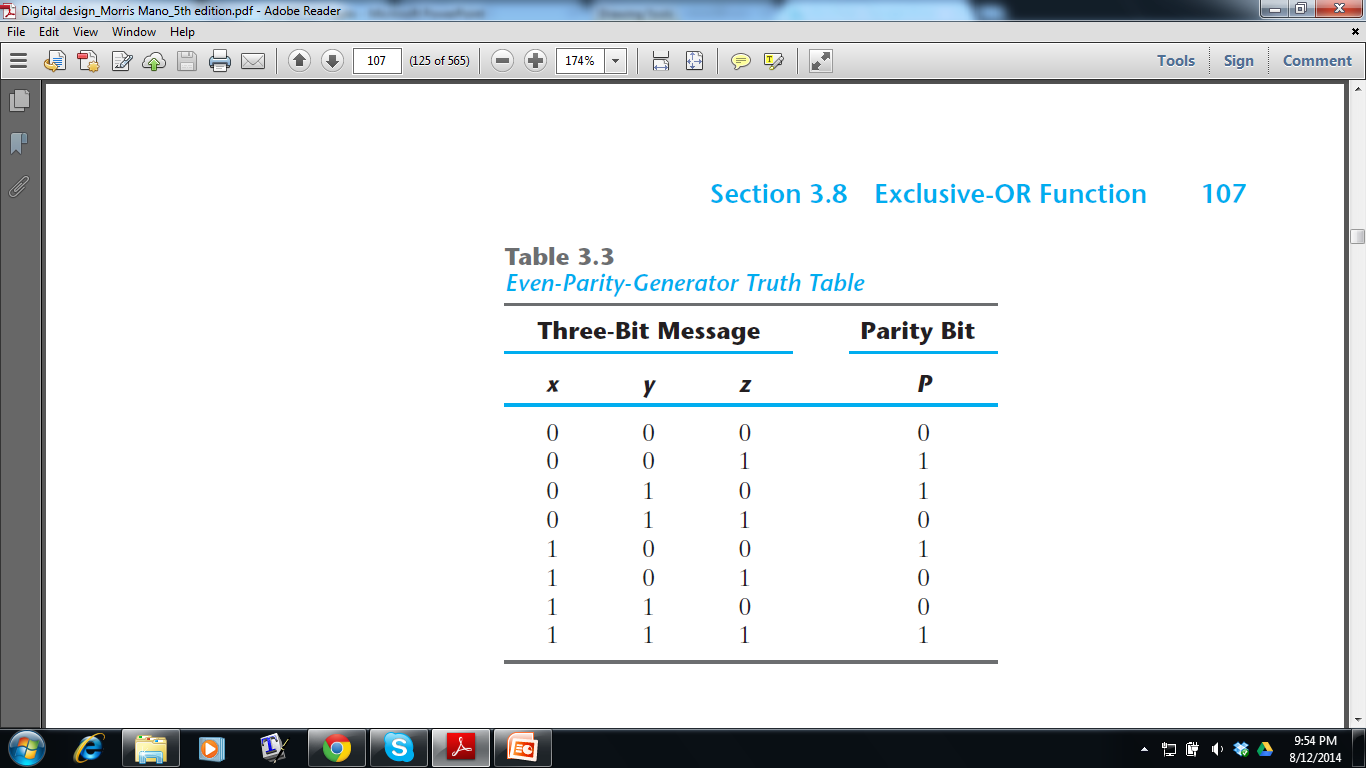 P=1 for those minterms whose numerical values have an odd number of 1’s
- It’s a Odd Function!
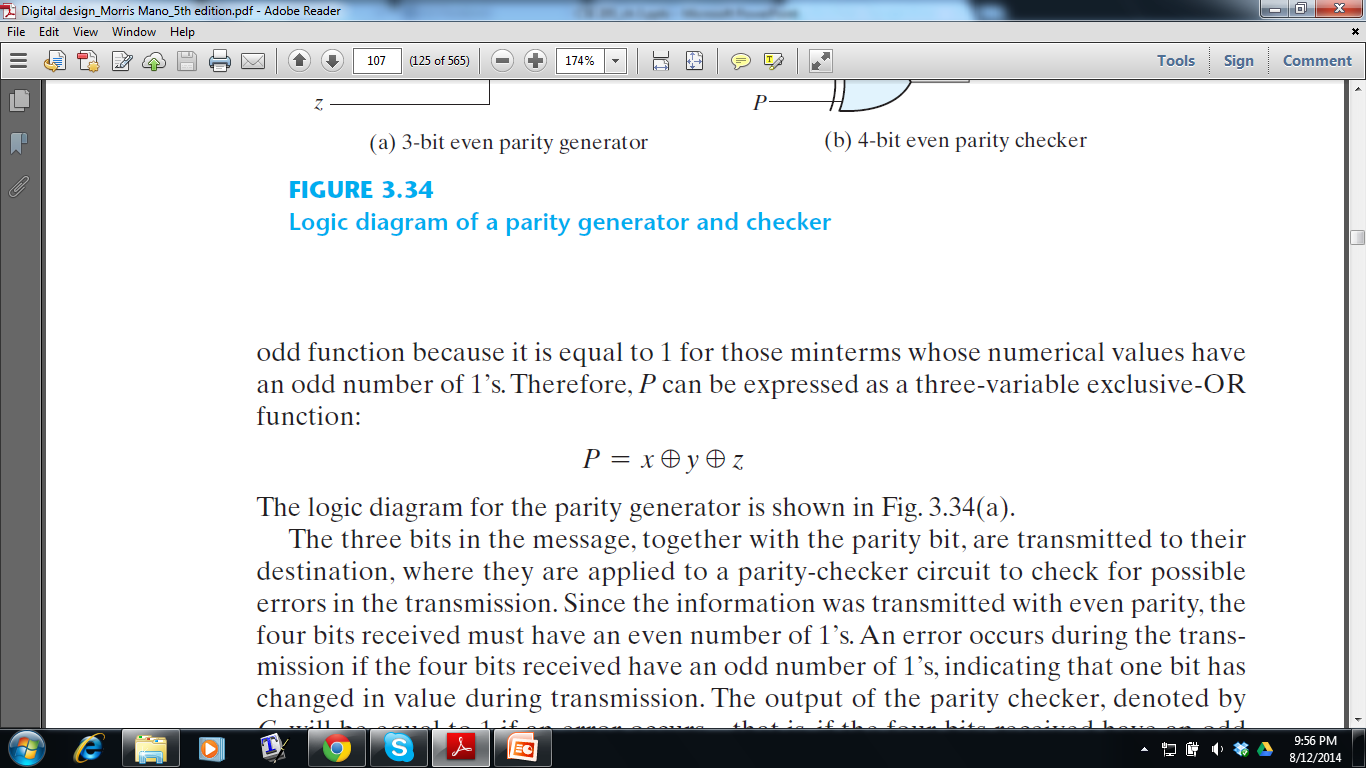 [Speaker Notes: odd function because it is equal to 1 for those minterms whose numerical values have an odd number of 1’s. Therefore, P can be expressed as a three-variable exclusive-OR function]
Parity Generation and Checking
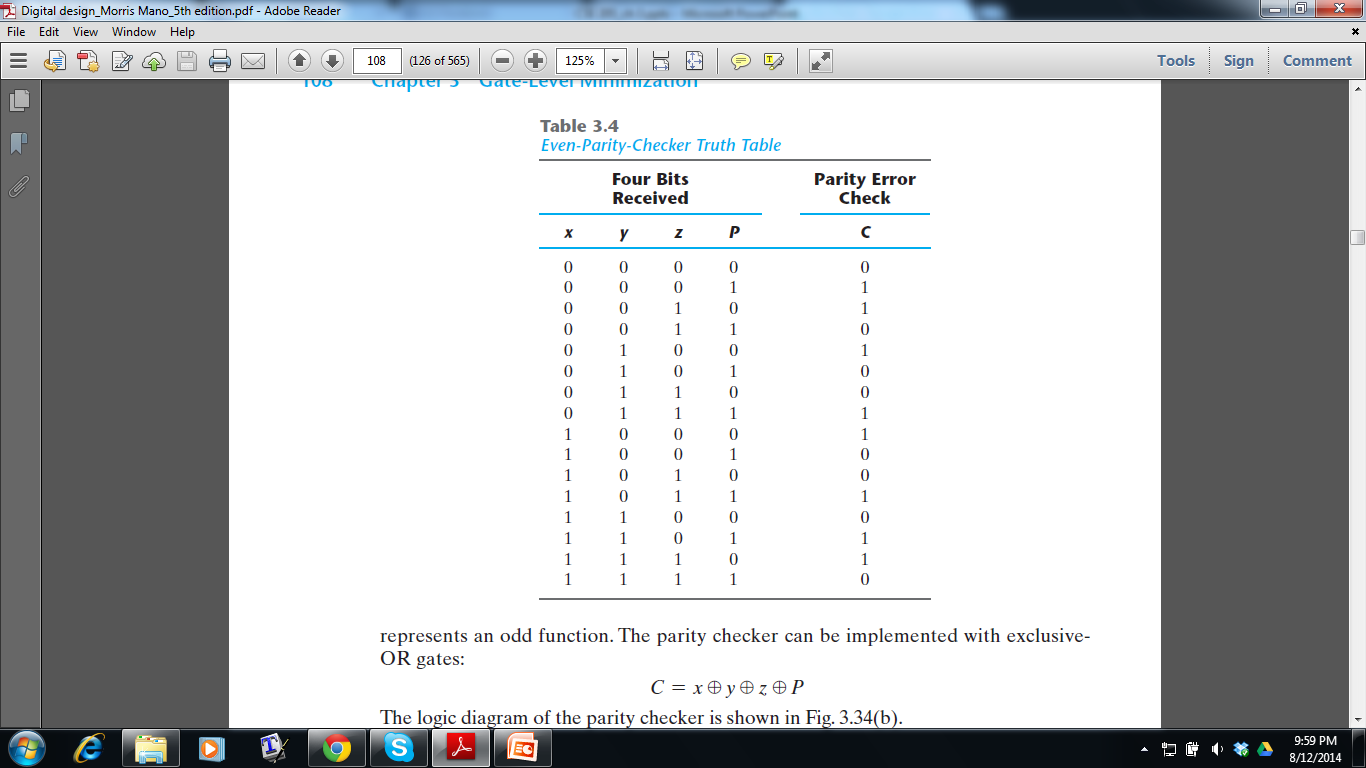 C=1 for those minterms whose numerical values have an odd number of 1’s
- It’s a Odd Function!
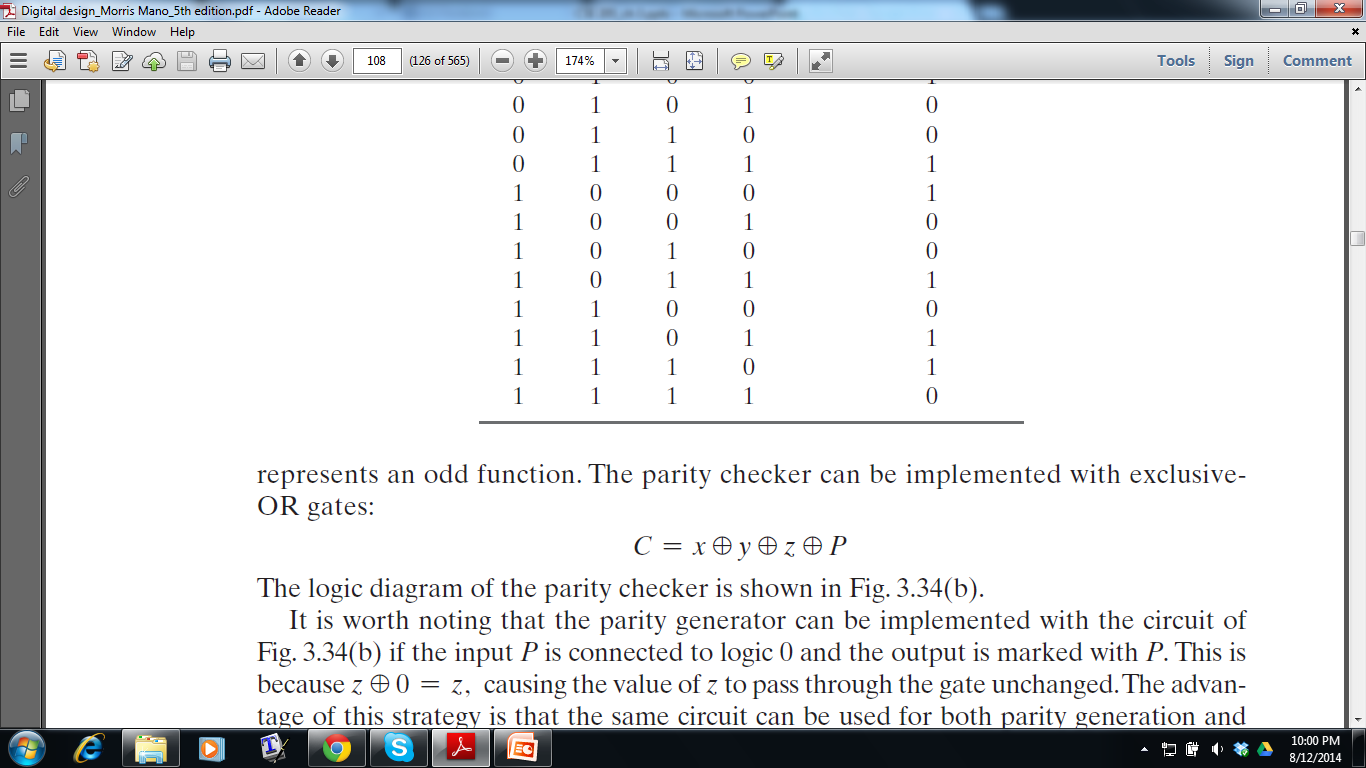 [Speaker Notes: odd function because it is equal to 1 for those minterms whose numerical values have an odd number of 1’s. Therefore, P can be expressed as a three-variable exclusive-OR function]
Chapter 3
Section: 3.1, 3.2, 3.3, 3.4, 3.5, 3.6, 3.8